Describing me and others
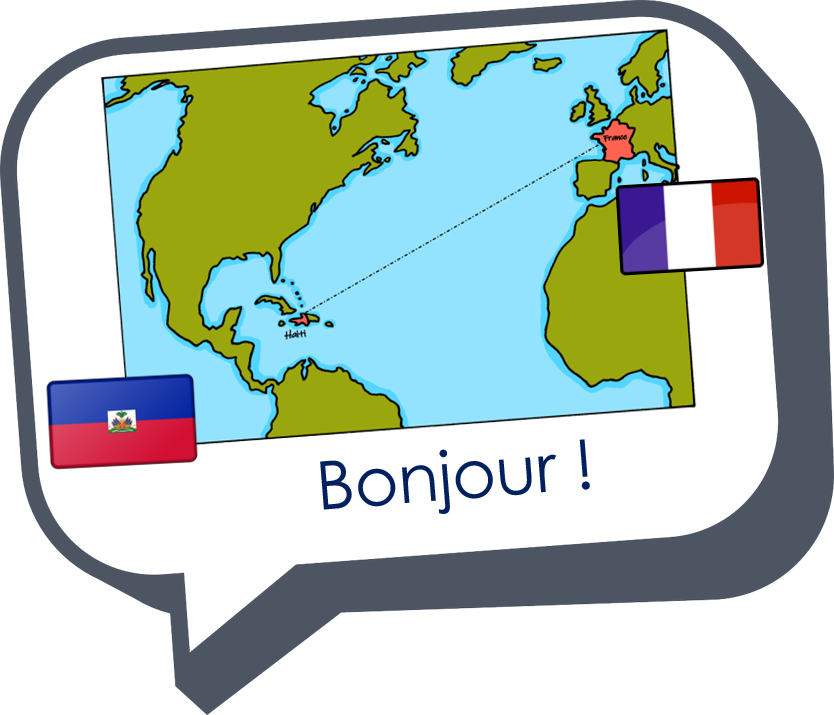 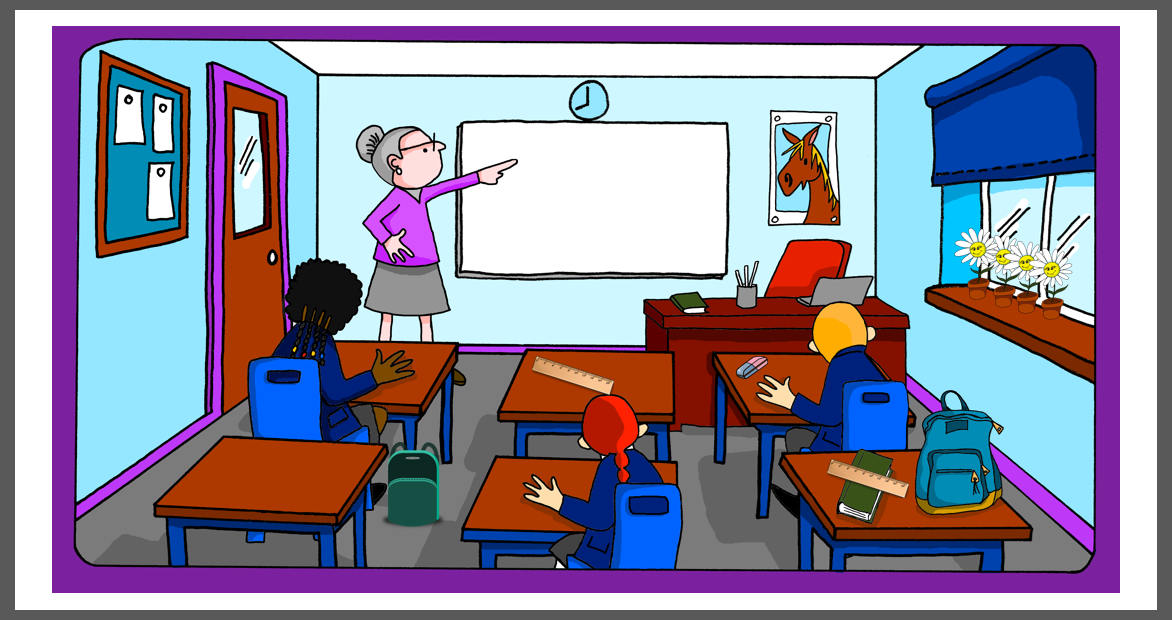 la salle de classe
bleu
« être » ils / elles sont(they are)
adjective agreement (plural) 
SSC closed and open [eu]
Term 1 Week 7
[Speaker Notes: Artwork by Steve Clarke. Pronoun pictures from NCELP (www.ncelp.org). All additional pictures selected from Pixabay and are available under a Creative Commons license, no
attribution required.

Phonics:  revisit closed and open [eu] - un peu [91] peur [755] fleur [2305] jeune [152] neuf [787] acteur [1552] seul [102]

Vocabulary (new words in bold): sont [5] ils [13] elles [38] combien [800] affiche [2886] bouteille [2979] crayon [>5000] fleur [2305] gomme [>5000] livre [358] mur [1335] ordinateur [2201] règle [488] sac [2343] vrai [292] faux [555] de [2] 

Revisit 1: sommes [5] nous [31] quel, quelle [146] date [660] jour [78] semaine [245] saison [1667] lundi [1091], mardi [1044]  mercredi [1168]  jeudi [1112] vendredi [1086] samedi [1356] dimanche [1235] aujourd’hui [233] Revisit 2: chaque [151] jour [78] revisit days of the week jouer [219] avec [23] ami [367] amie [467]
Londsale, D., & Le Bras, Y.  (2009). A Frequency Dictionary of French: Core vocabulary for learners London: Routledge.

The frequency rankings for words that occur in this PowerPoint which have been previously introduced in these resources are given in the SOW and in the resources that first
introduced and formally re-visited those words. 
For any other words that occur incidentally in this PowerPoint, frequency rankings will be provided in the notes field wherever possible.]
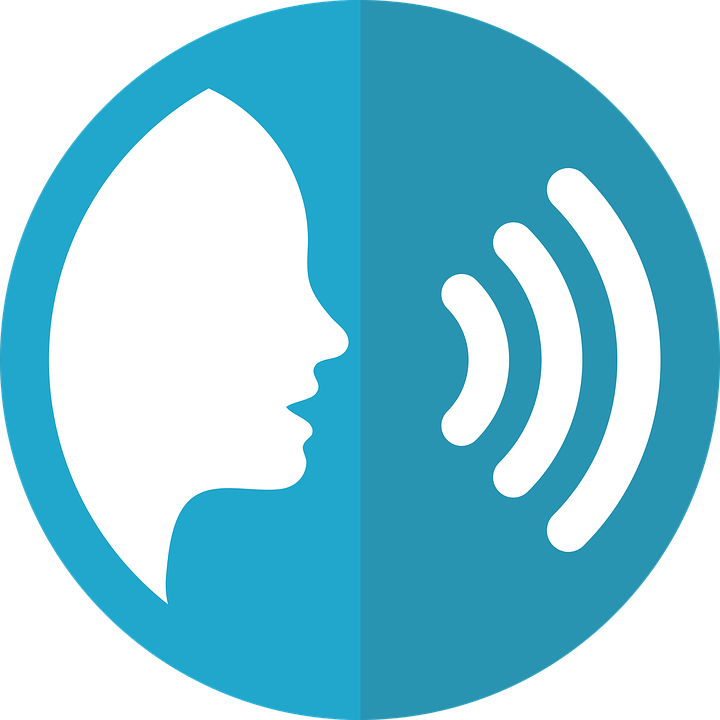 open [eu]
closed [eu]
prononcer
It sounds like the ‘ur’ in ‘hurt’.
peur
un peu
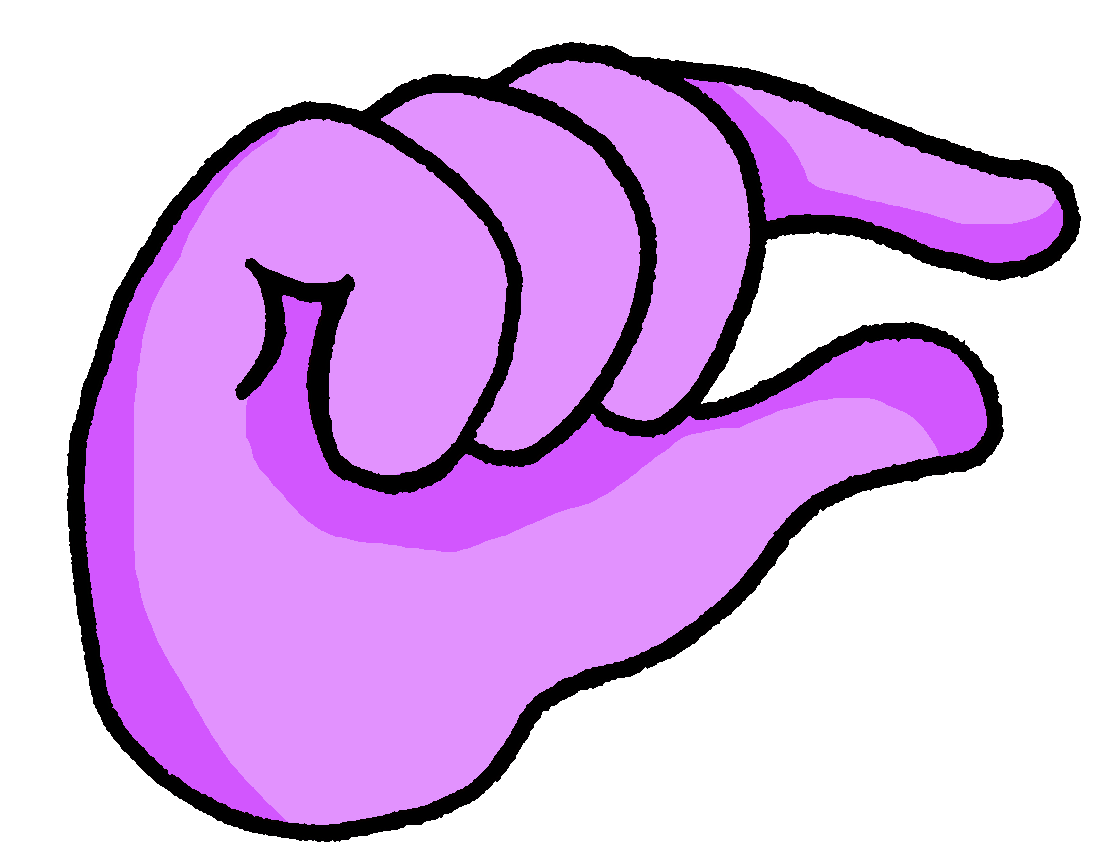 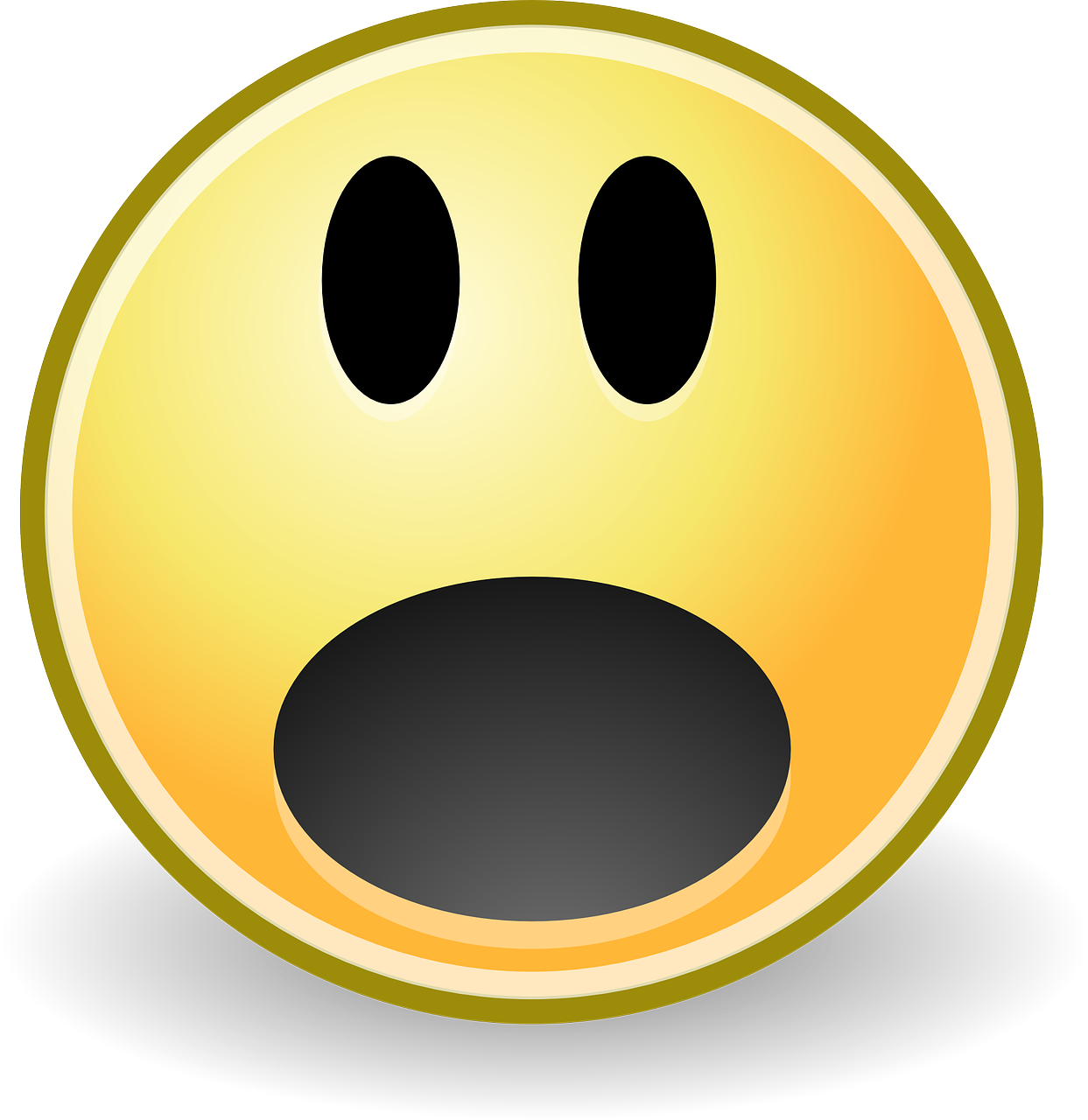 [fear]
[a bit]
This is a closed vowel.  When you say this sound, your tongue is near the top of your mouth.
This is an open vowel.  When you say this sound, your tongue is near the bottom of your mouth.
[Speaker Notes: Timing: 2 minutes

Aim: to revisit closed [eu] and introduce open [eu].

Procedure:
Click to bring up the closed [eu]. Repeat the SSC [eu] with the class.
Click to bring up the phrase ‘un peu’ (with gesture, if using).
Click to bring up the English translation and picture.
Pupils to practise saying the phrase several times.
Click to bring up the callout about closed vowel tongue position.
Click to bring up the open [eu].  Repeat the SSC with the class.
Click to bring up the word ‘peur’ (with gesture, if using).
Click to bring up the English translation and picture, and the callout hint about ‘hurt’.
Say this SSC several times with the class.
Click to bring up the call out about open SSC [eu].
Practise alternating between ‘peu’ and ‘peur’ several times.]
open[eu]
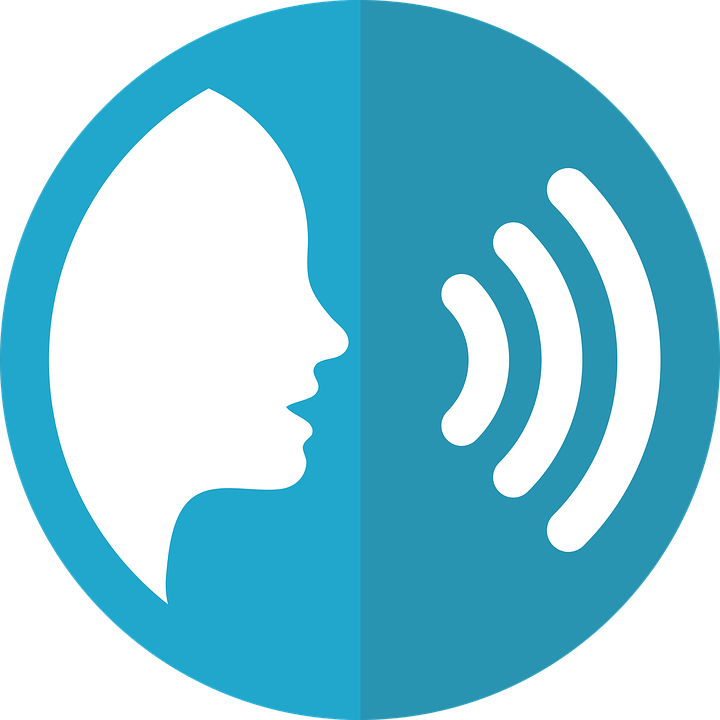 prononcer
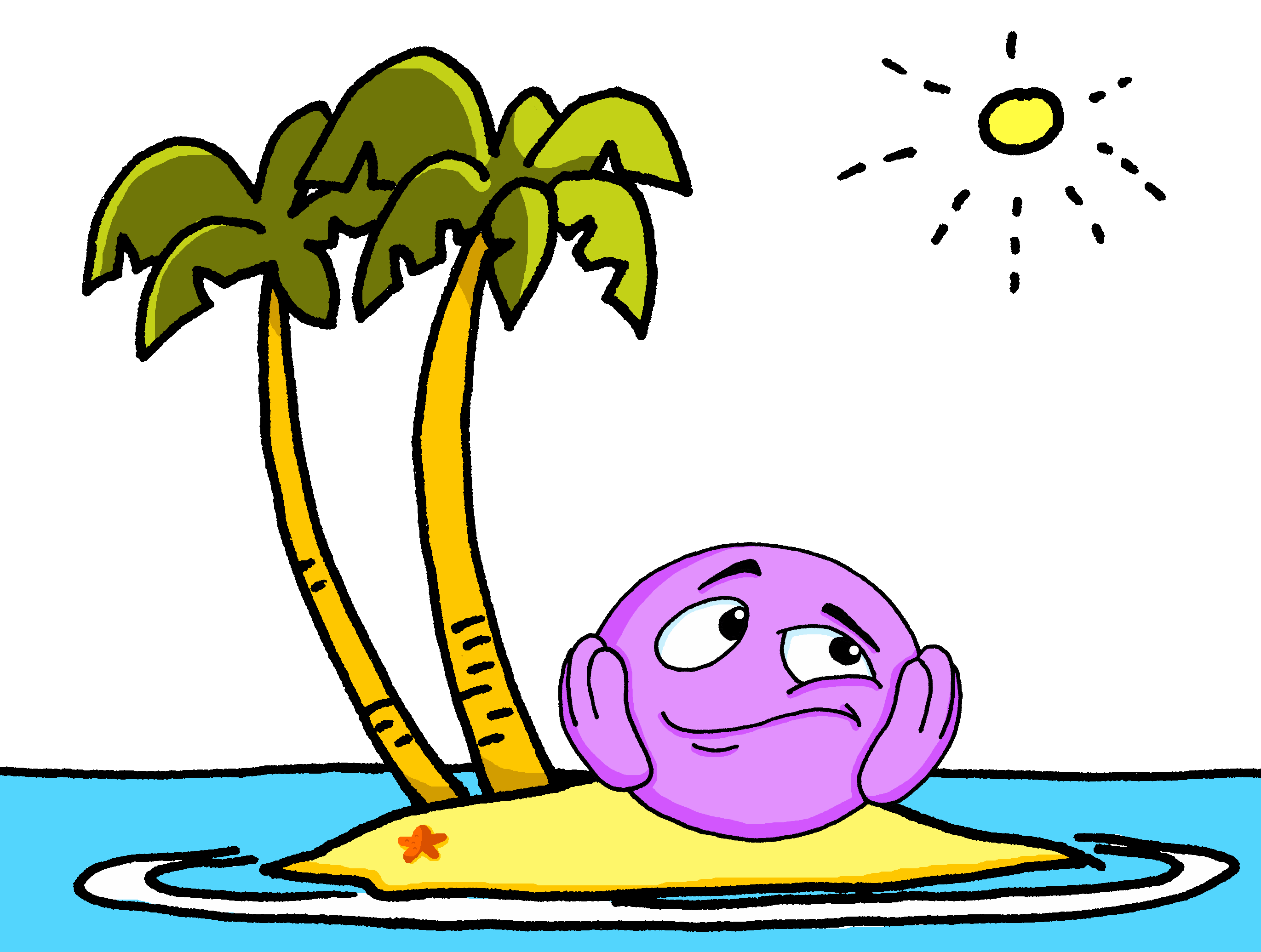 fleur
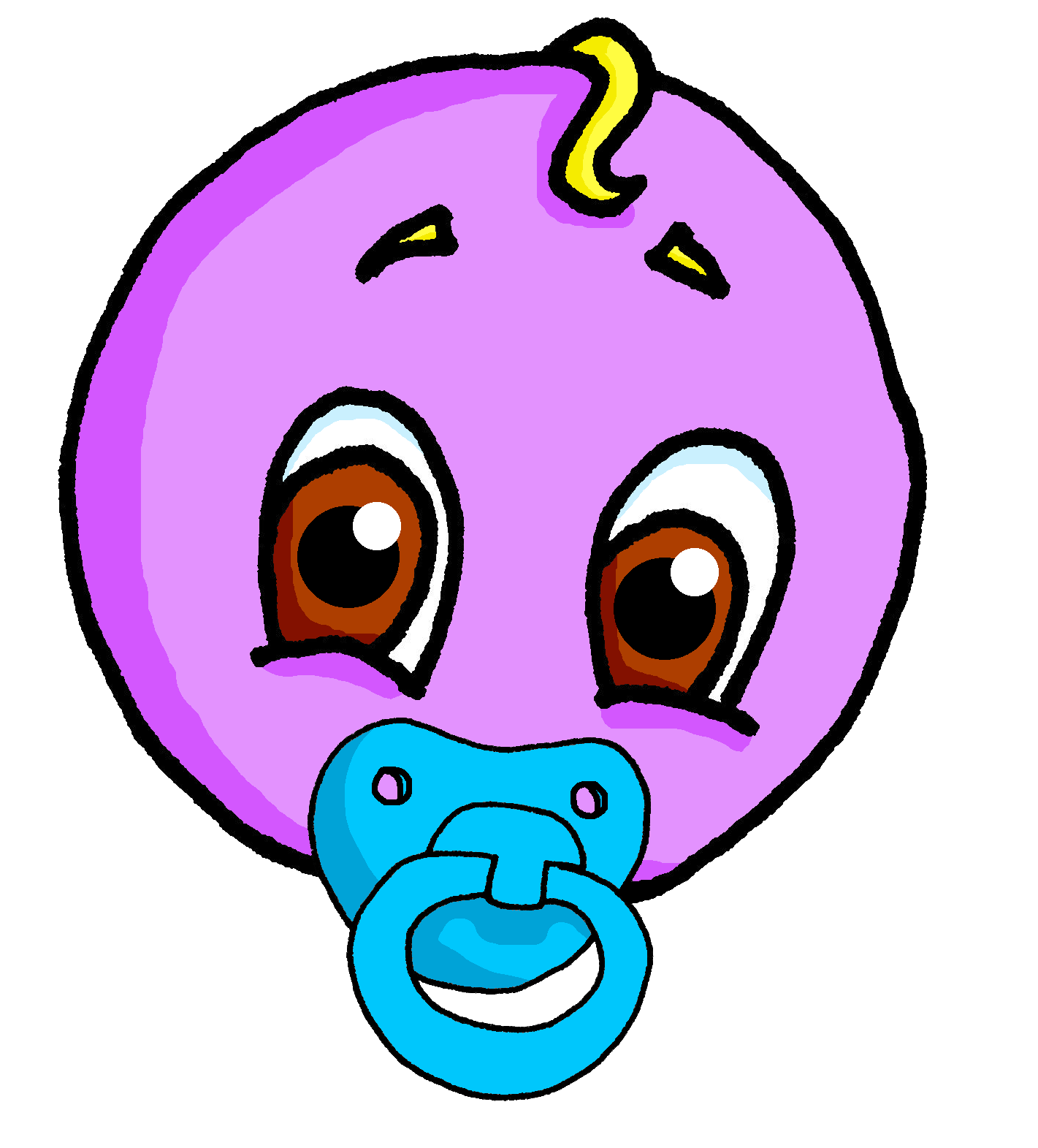 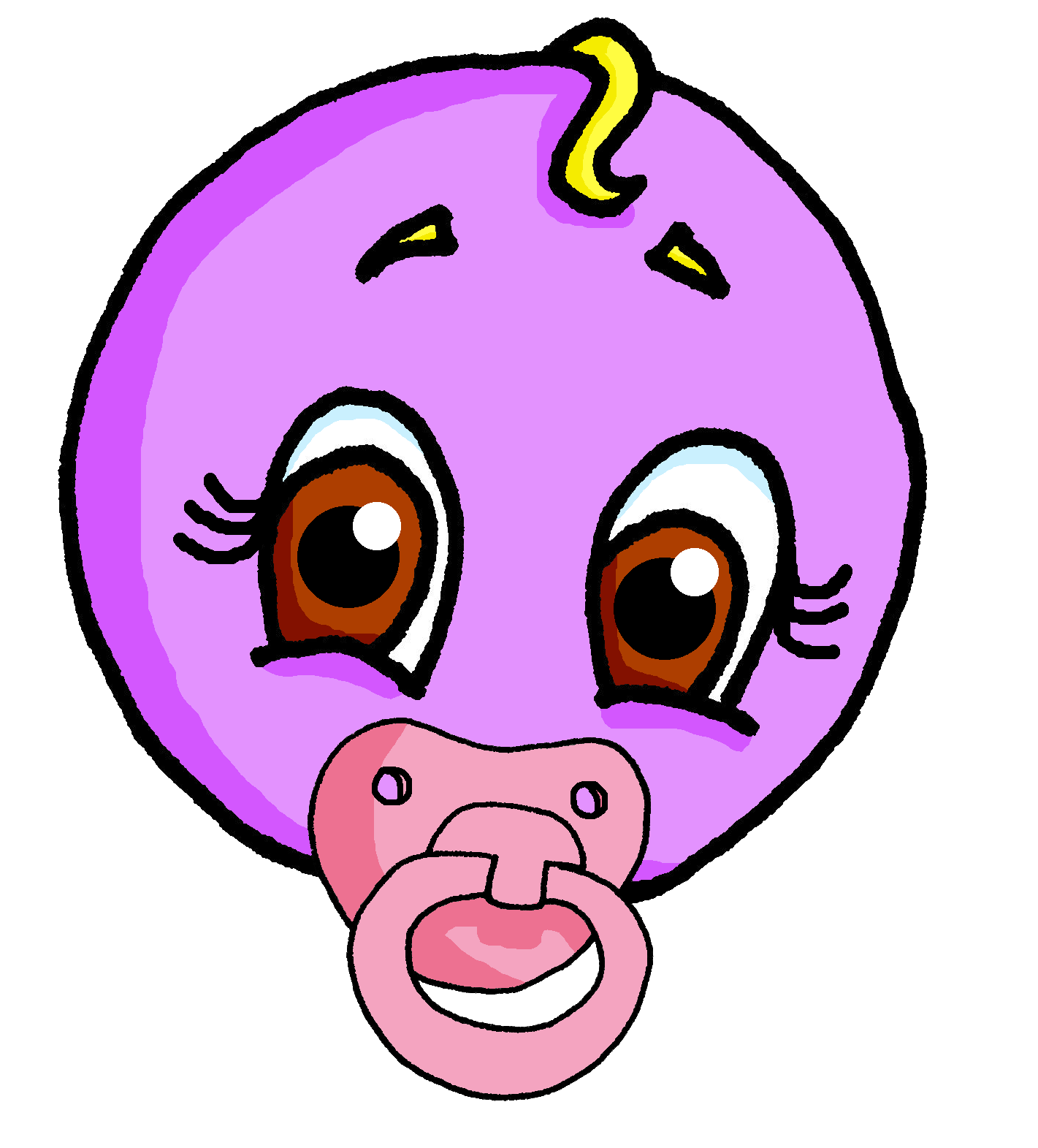 seul
jeune
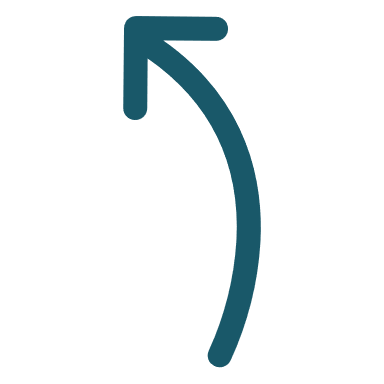 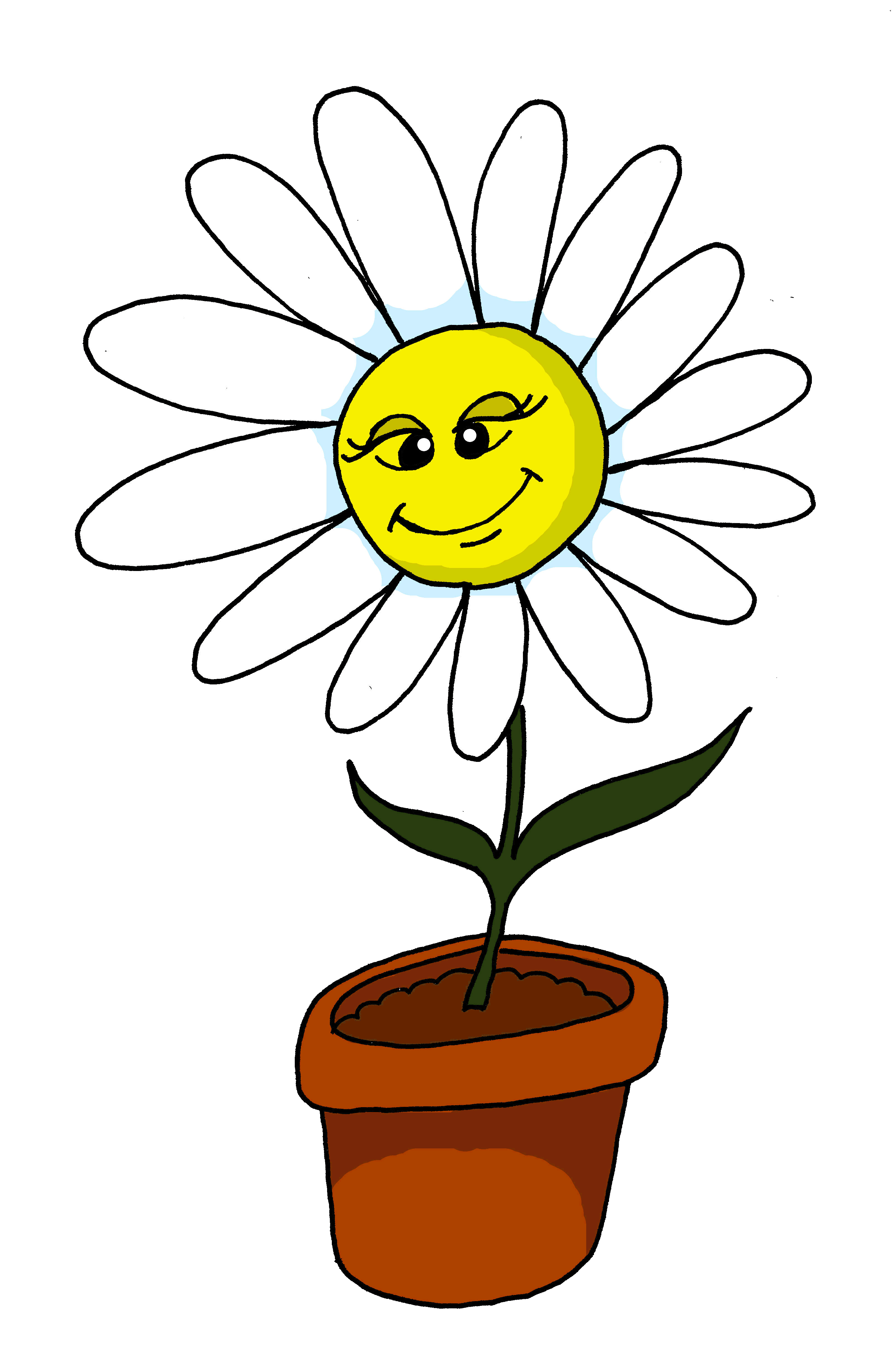 [eu] is often open when followed by final r, f, l, but closed before final x, s.
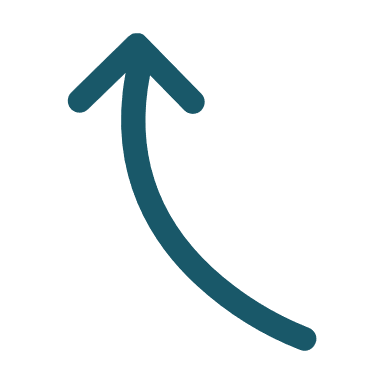 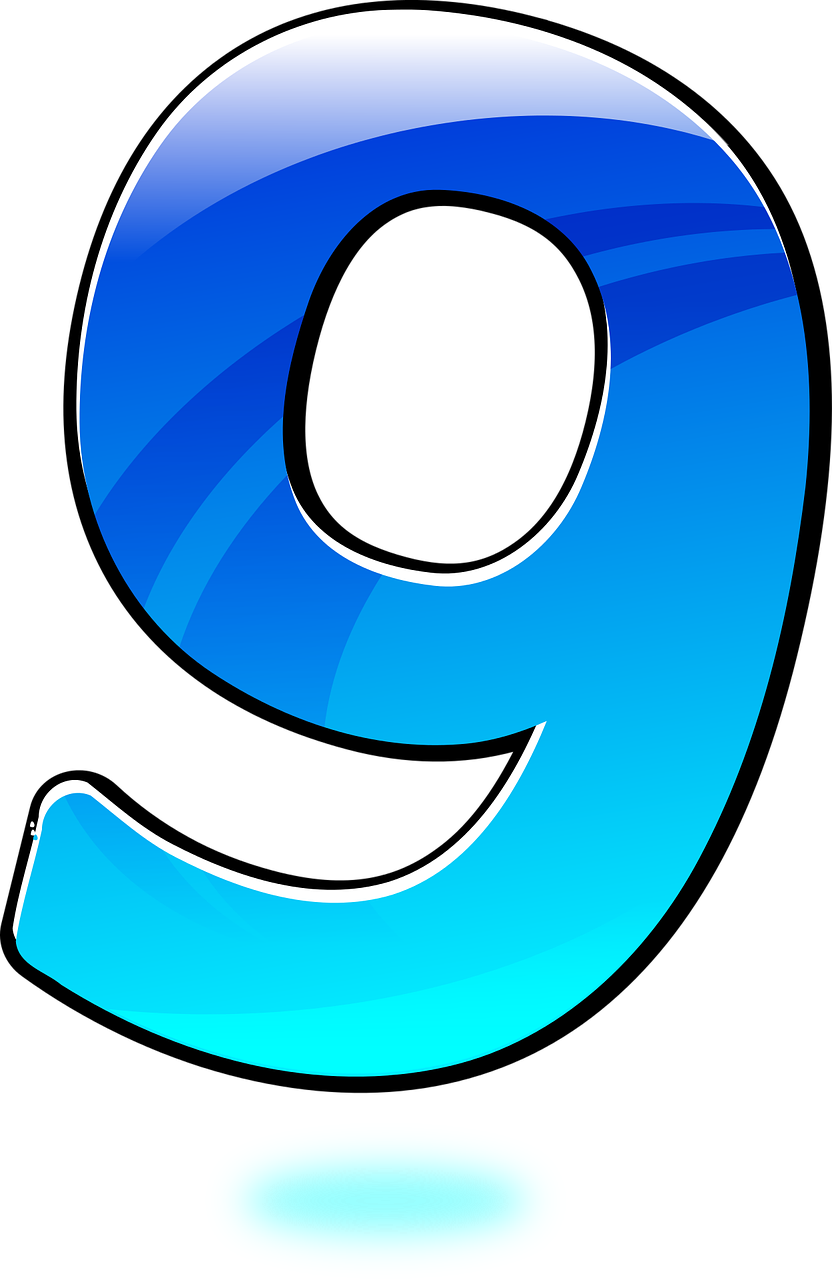 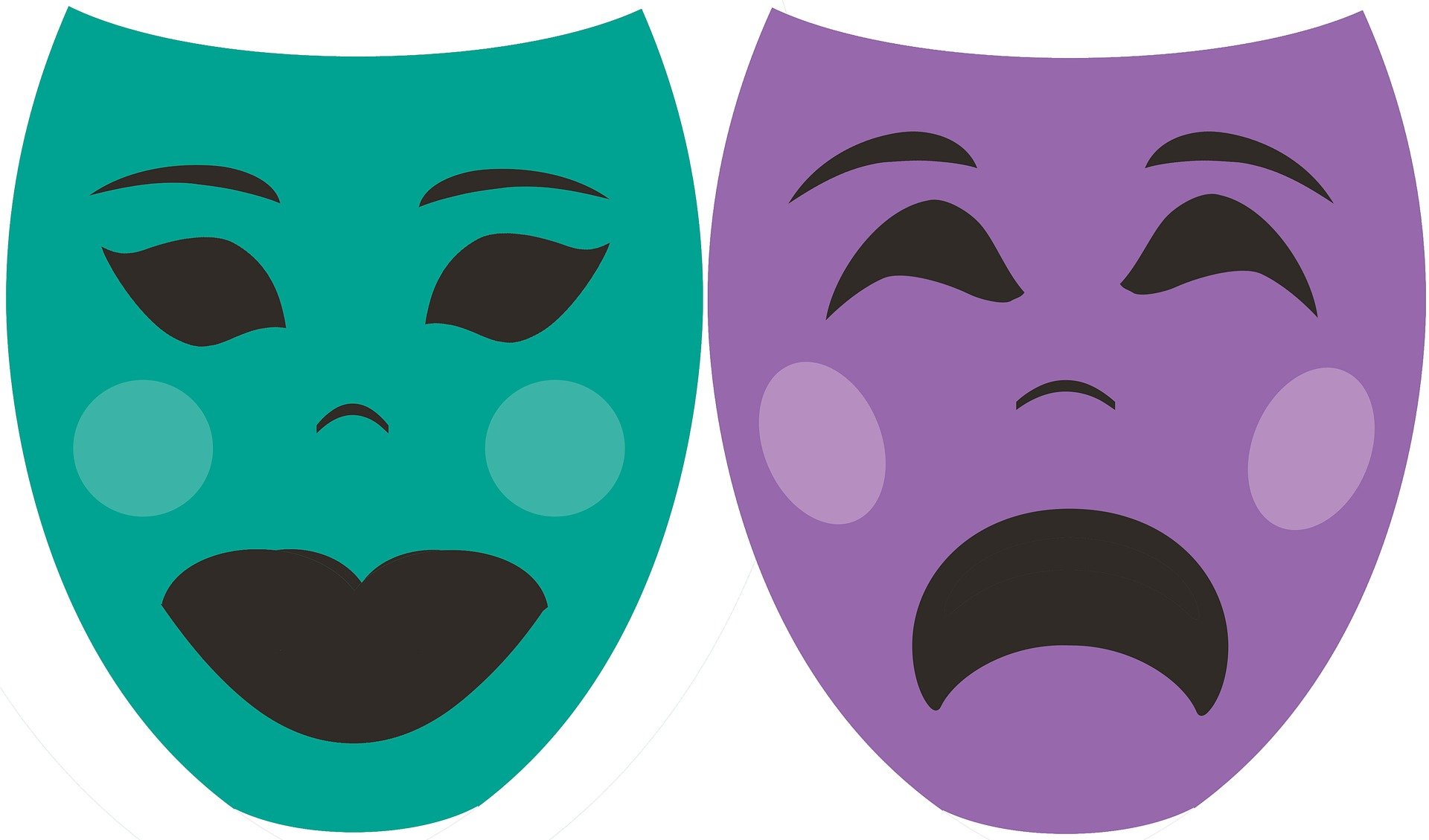 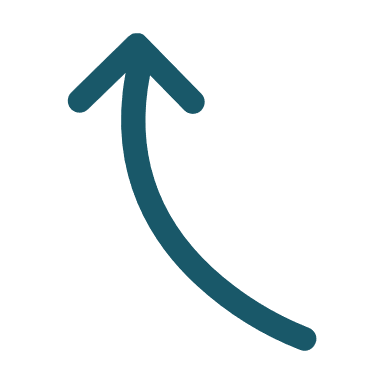 acteur
neuf
[Speaker Notes: Timing: 2 minutes

Aim: to practise open SSC [eu] in words where [eu] is followed by –l, -f, -r, -n(e).

Procedure:
Elicit the pronunciation of the individual SSC [eu].
Click to bring on the first picture and word and elicit the pronunciation from pupils. 
Click again to bring up four cluster words to practise the sound. Repeat the words several times. Note: jeune, neuf and seul are already known.
Finally, click to bring up the callout. 

Suggested gesture:BSL for flower is thumb and forefinger together (rounded a bit like the centre of a flower, and remaining fingers spread a little like petals) drawn from left to right across the lips, mouthing the word ‘fleur’.See a video here (obviously in English, they mouth ‘flower’): https://www.signbsl.com/sign/flower]
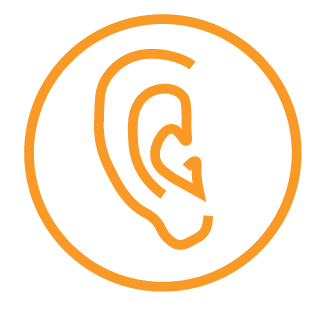 Écoute.
C’est avec [eu] comme ‘un peu’ ou  avec [eu] comme ‘peur’ ? Ou avec les deux sons ?
écouter
Monsieur is an exception; the [eu] is closed.
Ex
v
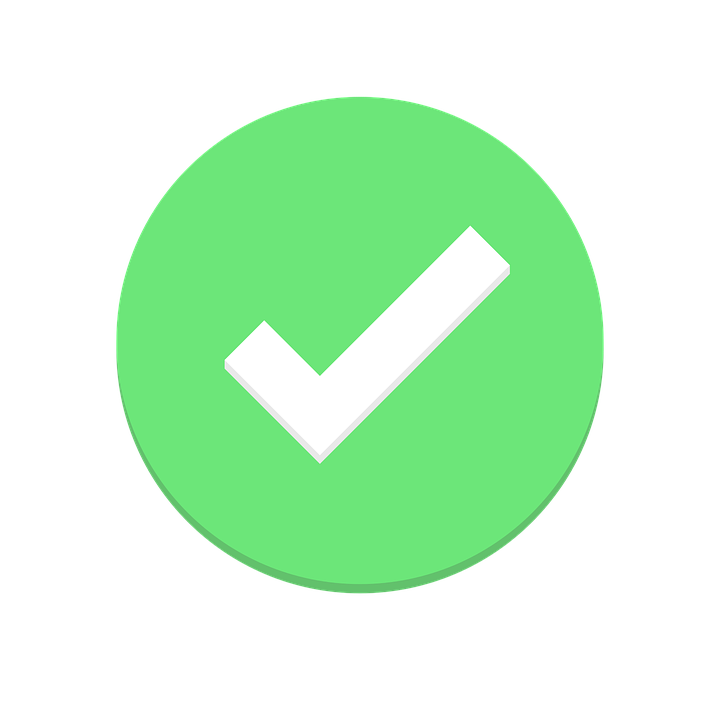 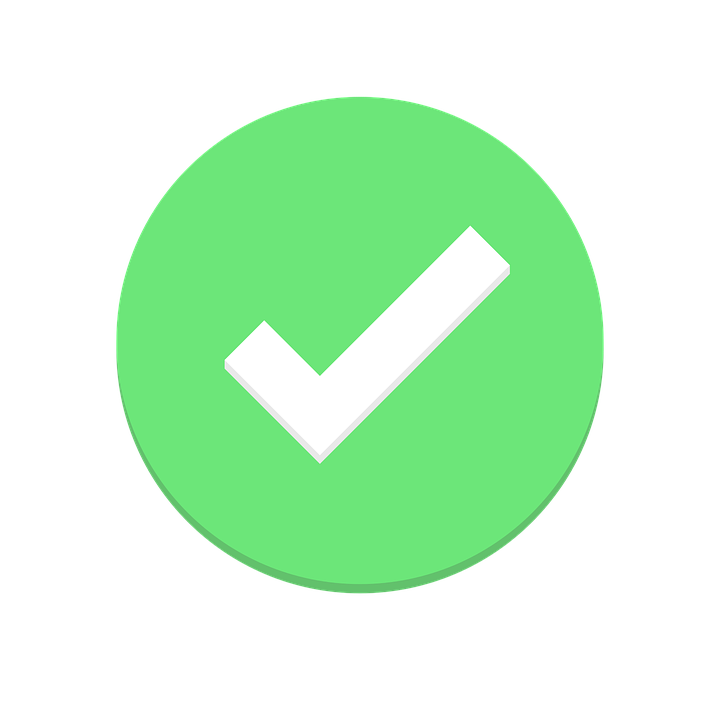 v
1
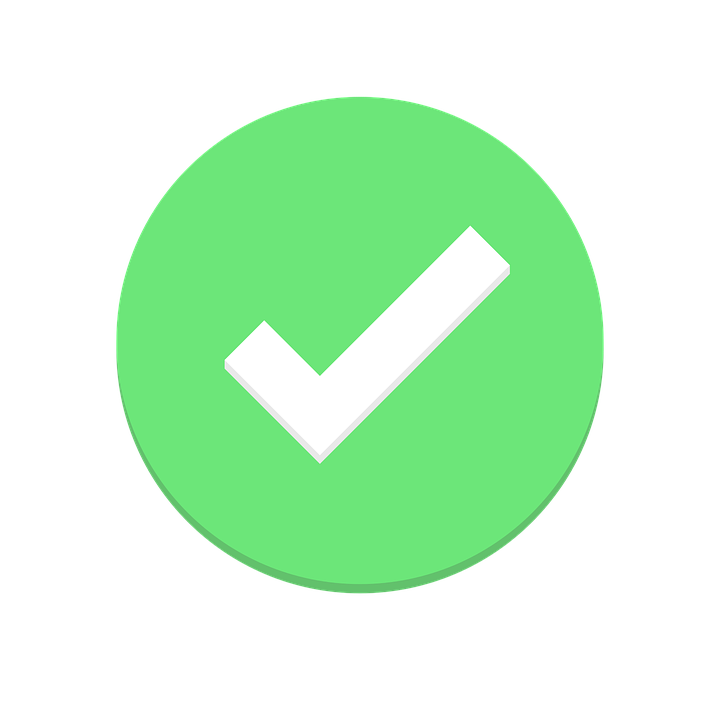 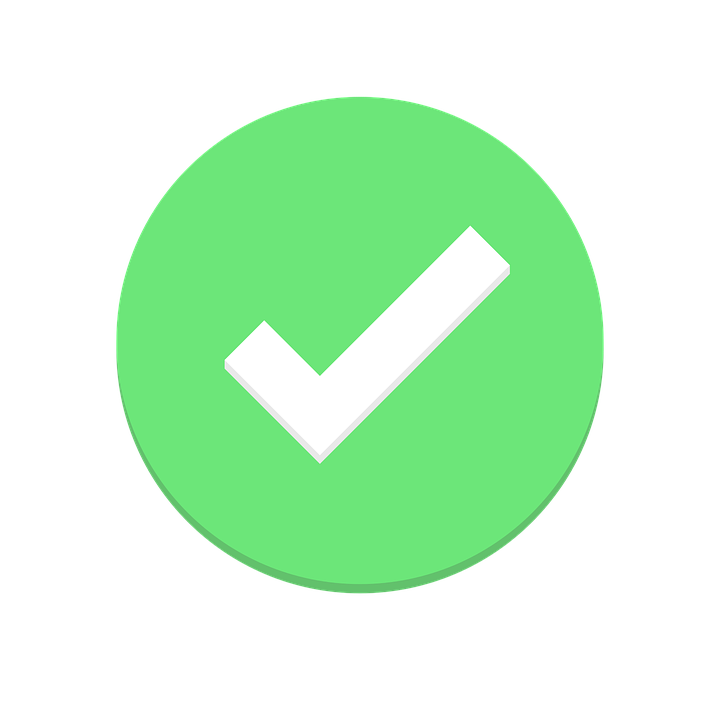 v
Euro(s) is another exception because the [eu] is closed.
2
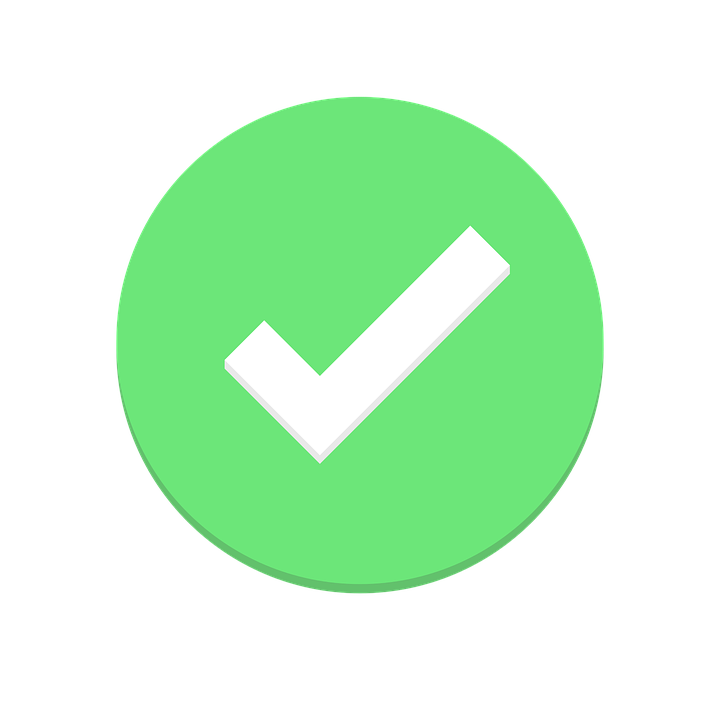 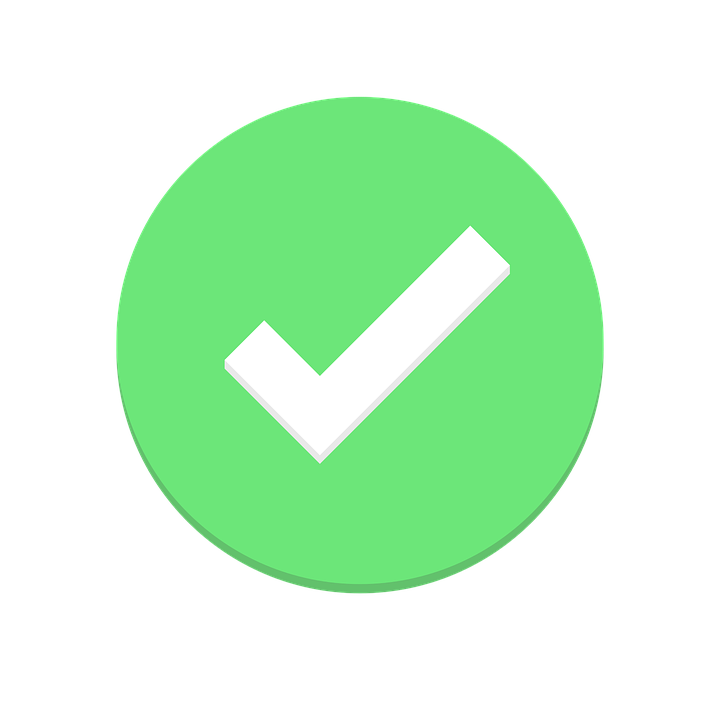 v
3
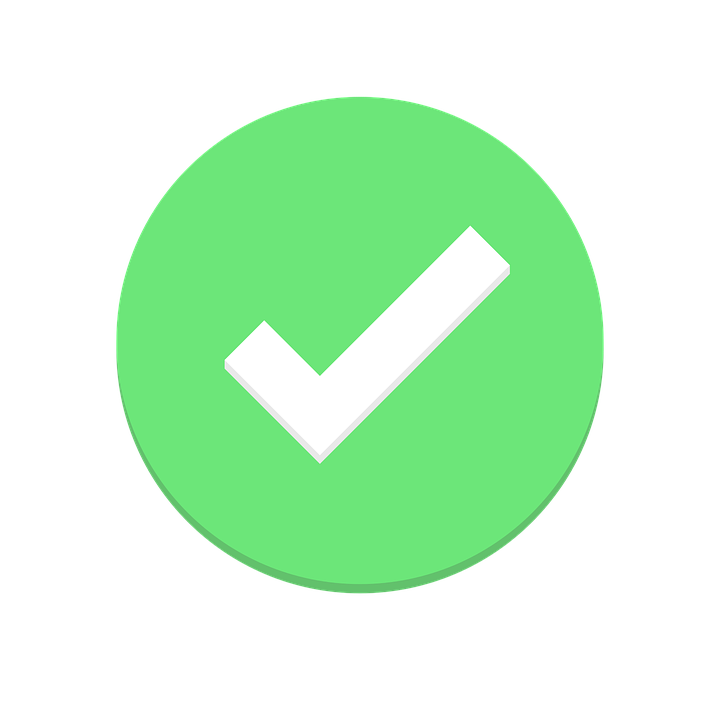 v
4
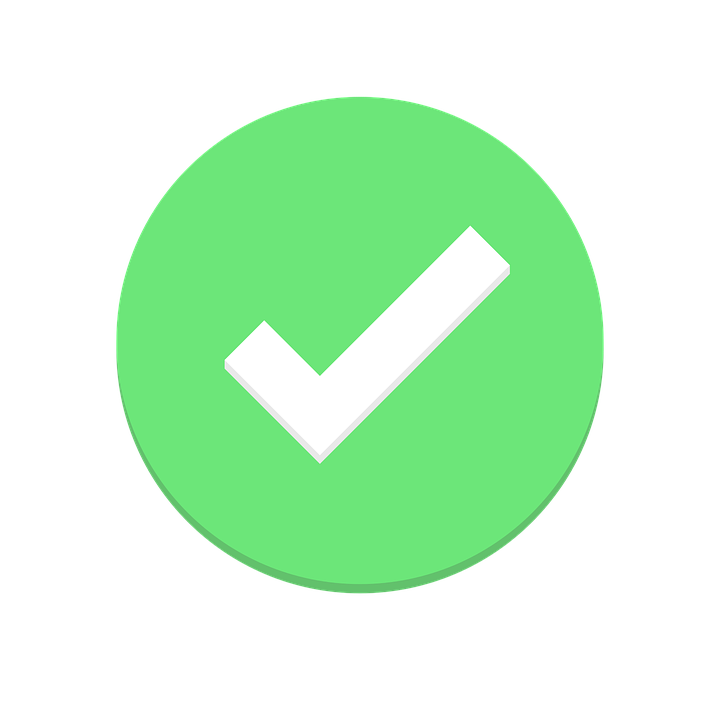 v
5
l’ordinateur - computer
[Speaker Notes: Timing: 5 minutes
Aim: to practise aural recognition of and differentiation between closed and open [eu].

Procedure
Student listen to the short sentences and decide if they hear closed [eu], open [eu] or both.
Click to check and reveal the written sentences.
Now, pupils are challenged read each sentence aloud chorally.
Teacher corrects, as necessary, or replays the audio, as preferred.

Transcript:
Ex. Il y a trois fleurs.1. J’ai un ordinateur moderne.2. Oui, Monsieur. J’adore les couleurs.3. Je trouve deux erreurs.4. Le jeu coûte douze euros.5. Dans la salle, il y a neuf professeurs.
Frequency of unknown words and cognates:euro [1753] salle [812]
Source: Londsale, D., & Le Bras, Y.  (2009). A Frequency Dictionary of French: Core vocabulary for learners London: Routledge.]
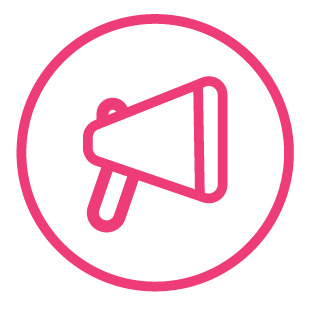 Écoute et répète.
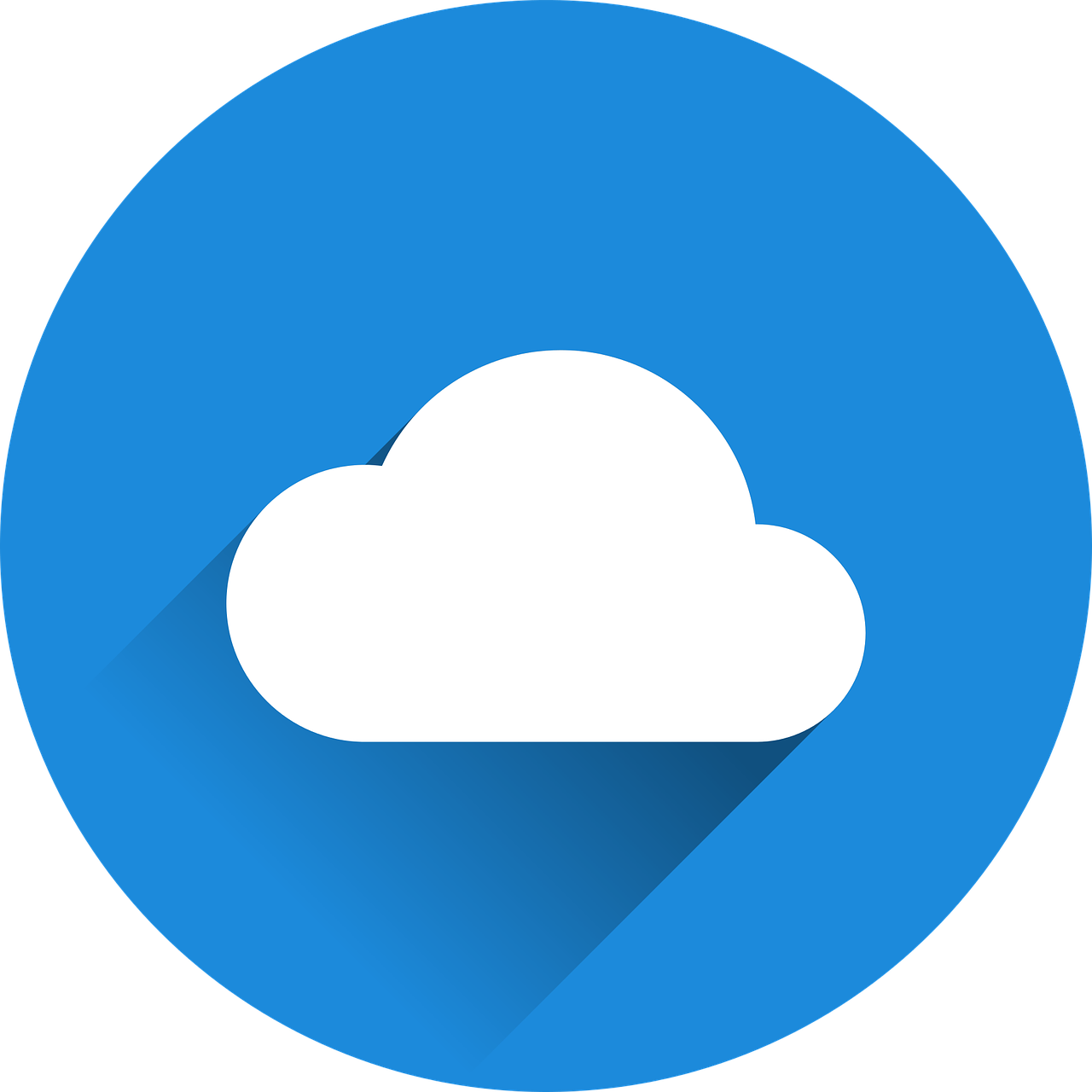 mots
vocabulaire
un livre
une affiche
une bouteille
un crayon
a computer
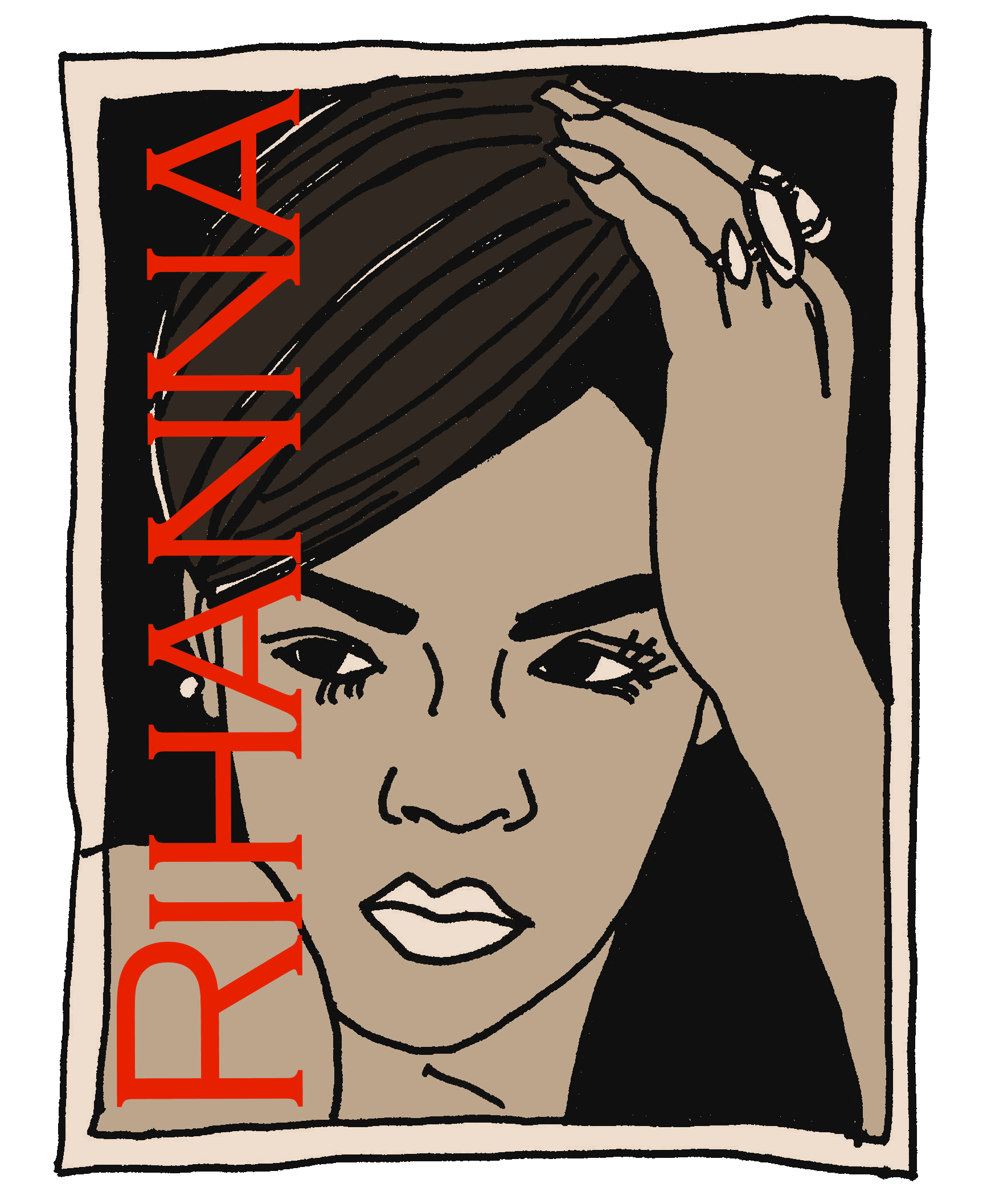 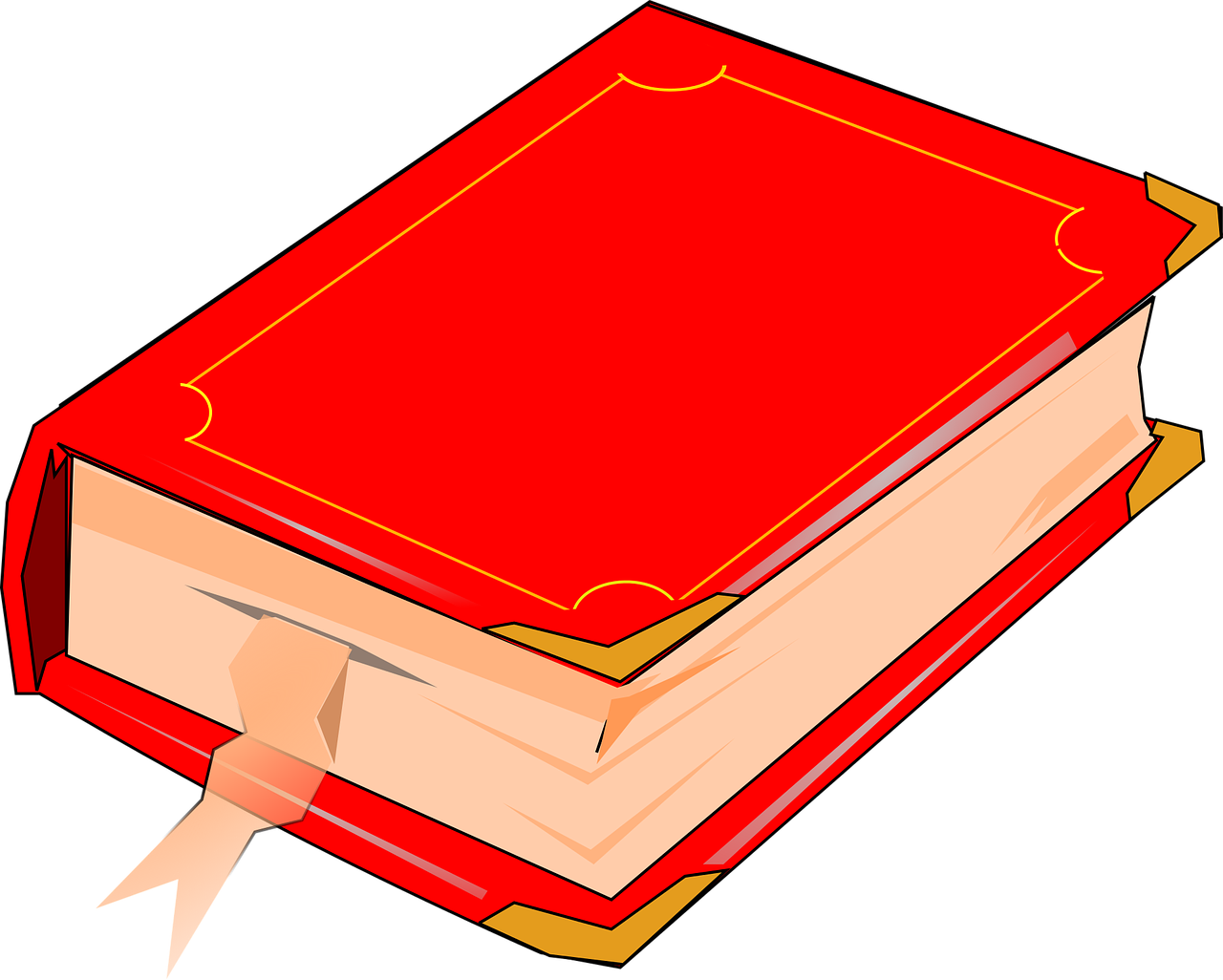 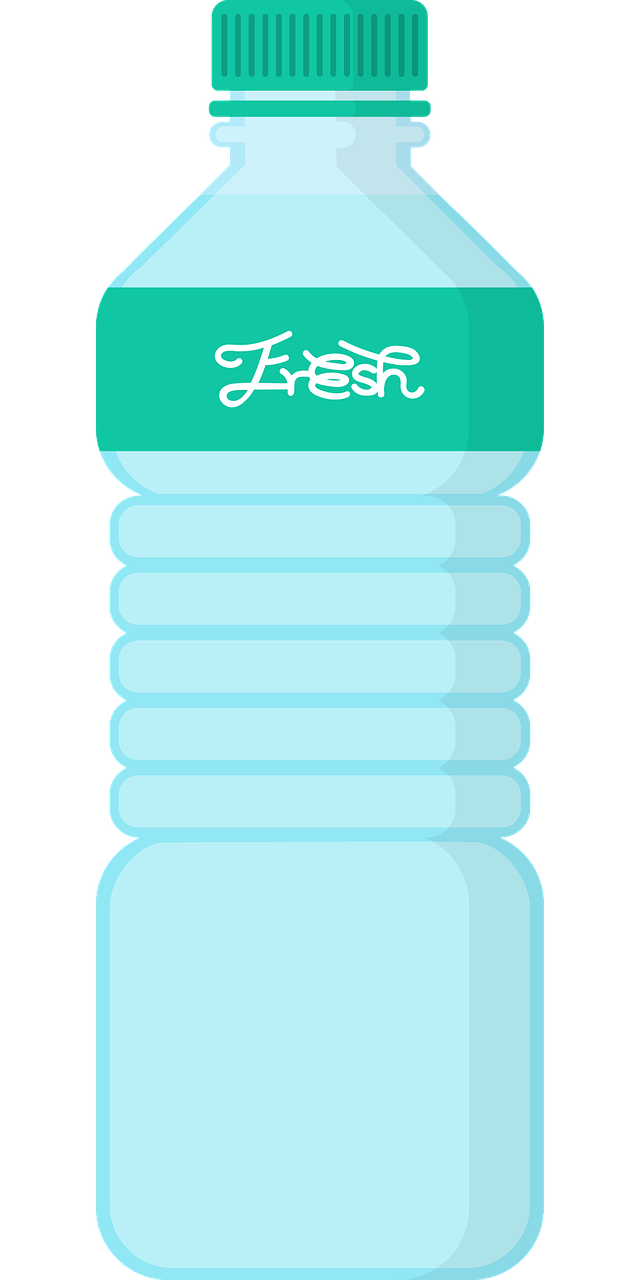 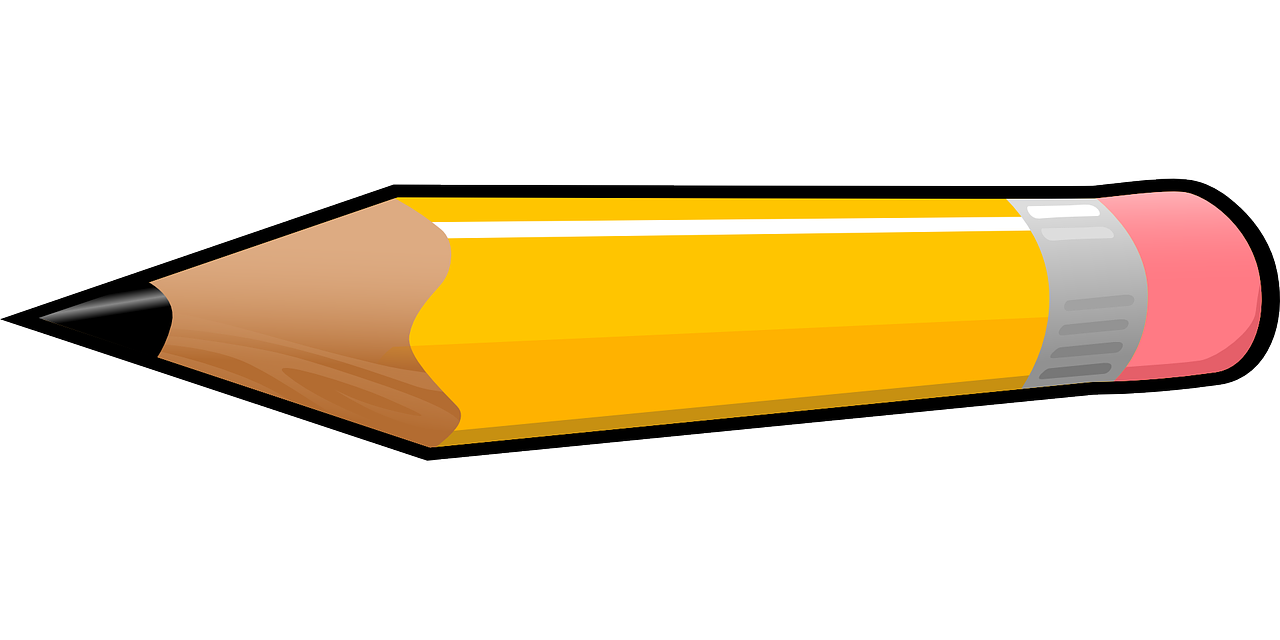 un mur
une règle
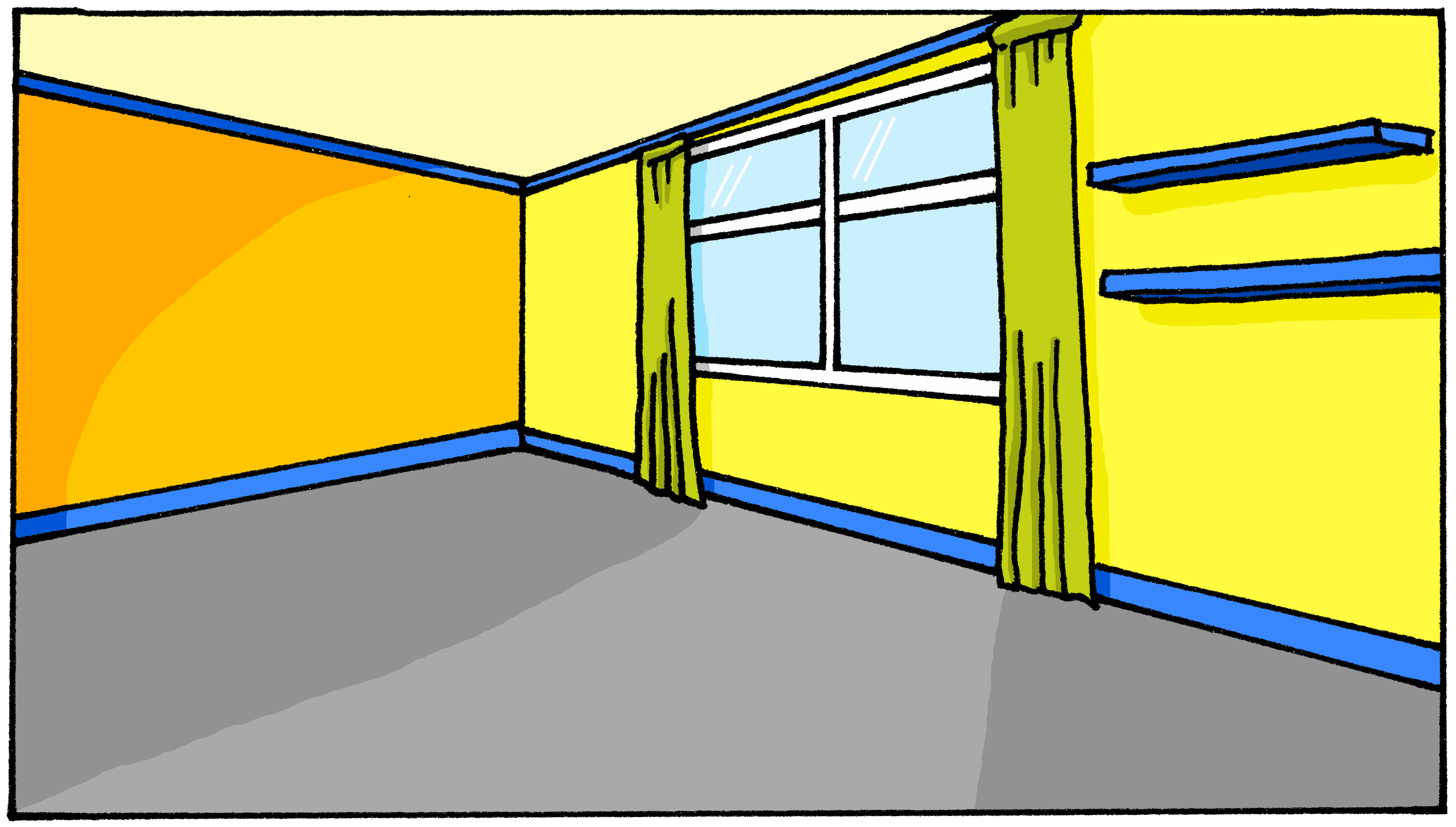 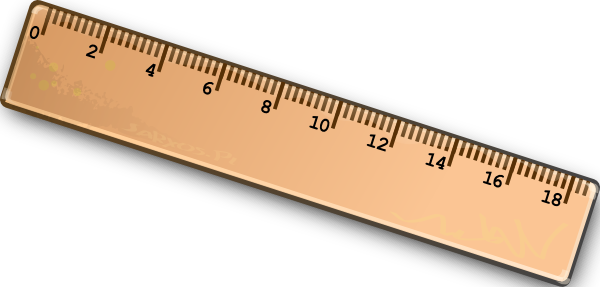 un sac
un ordinateur
une gomme
une fleur
a flower
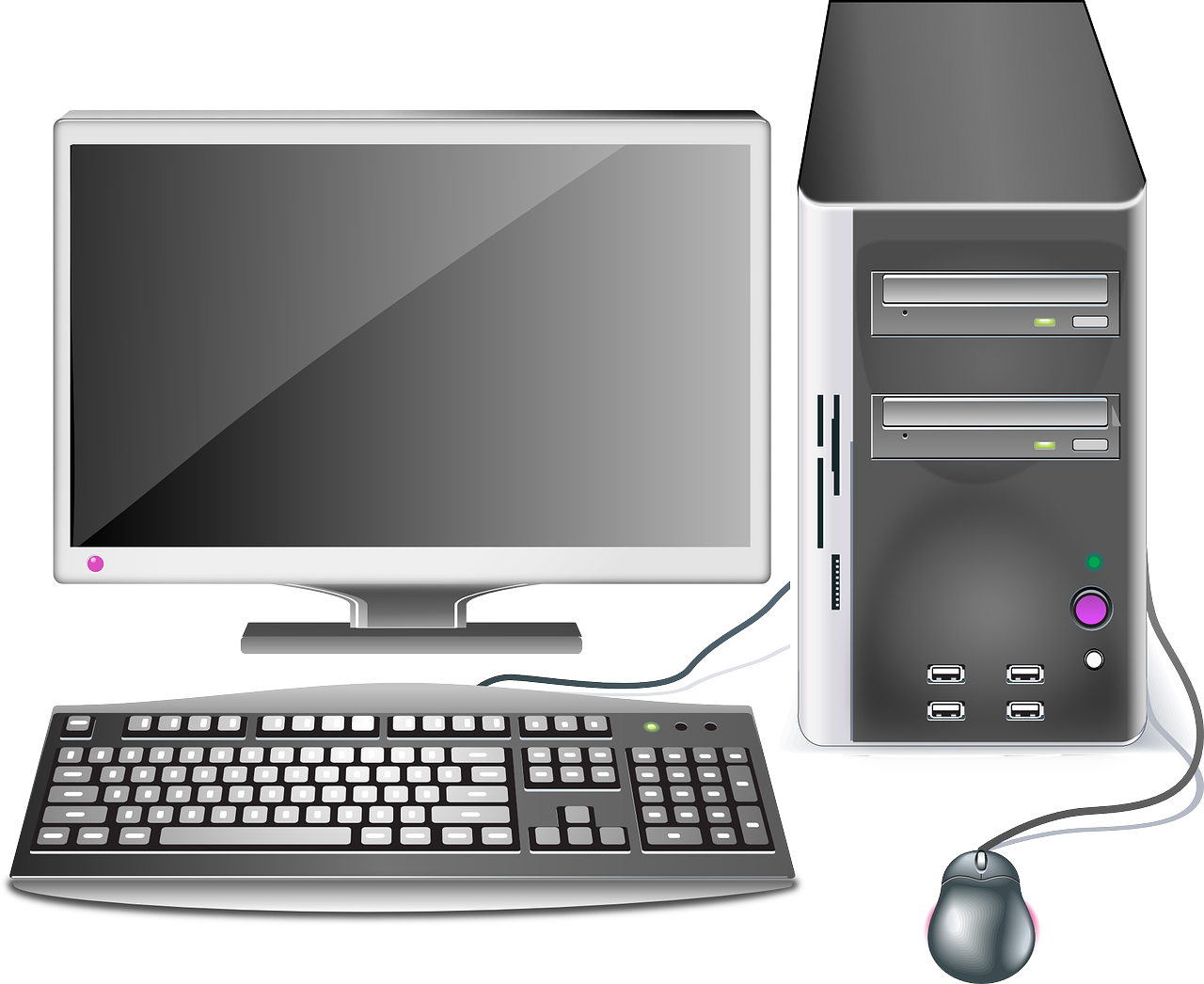 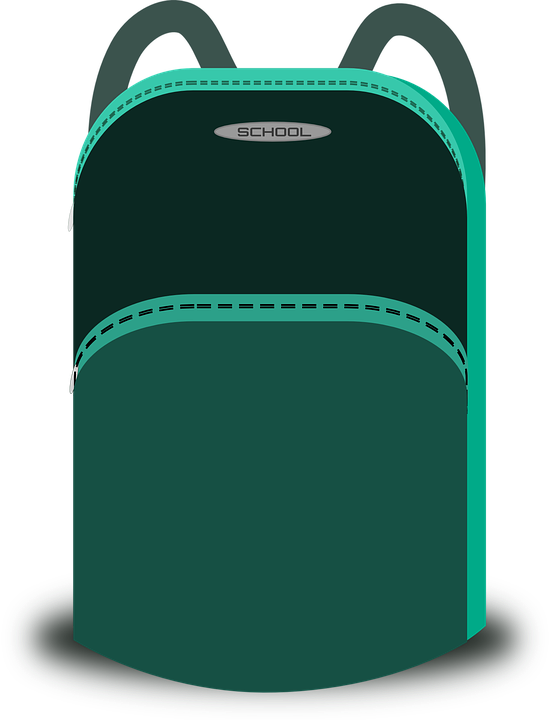 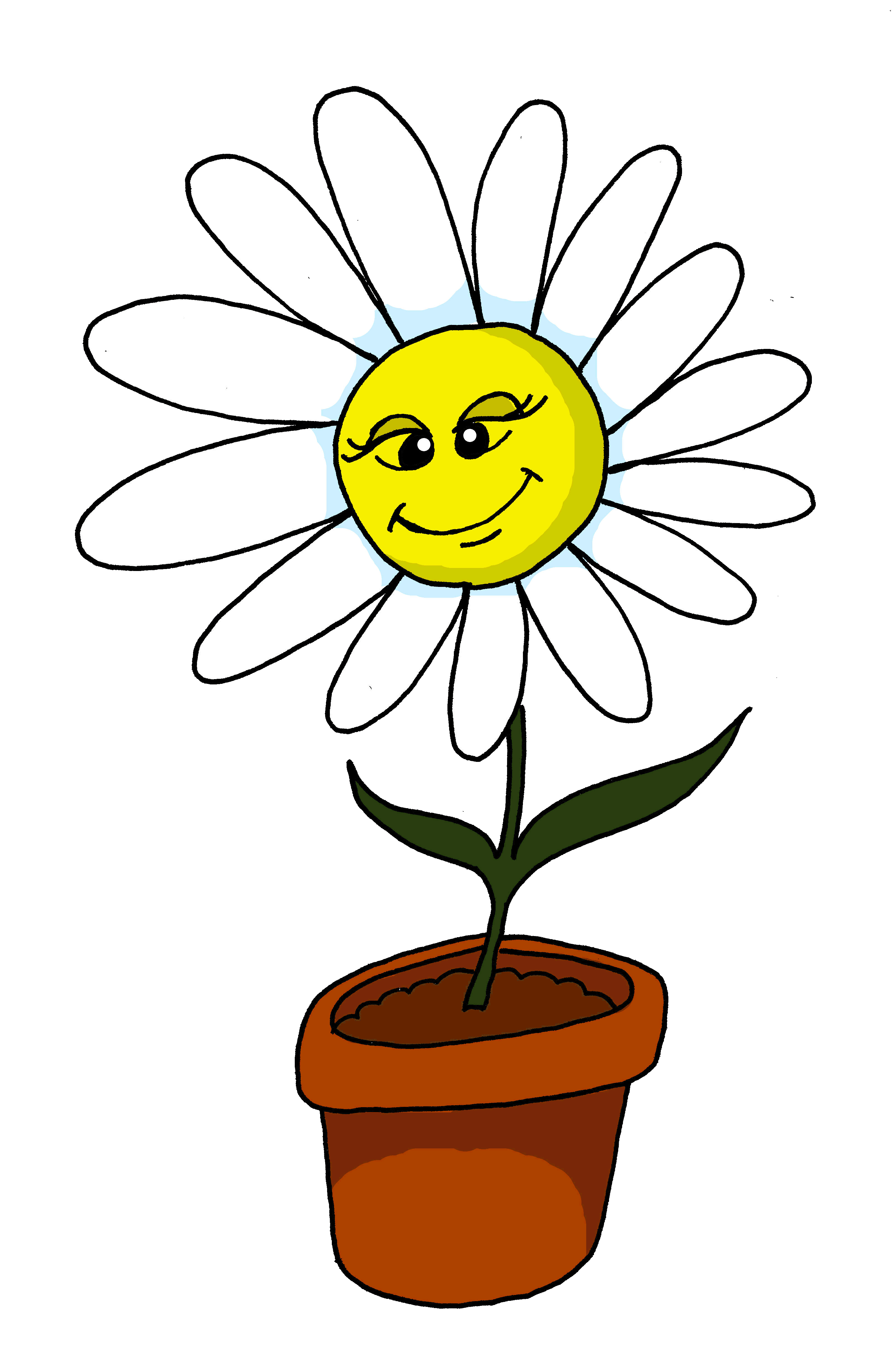 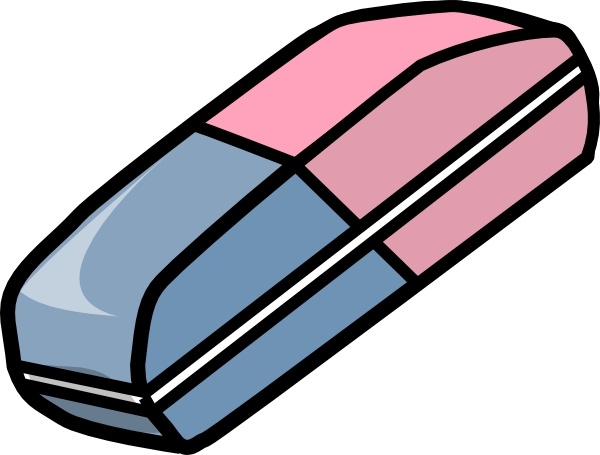 a ruler
a book
a wall
a bottle
a pencil
a rubber
a bag
a poster
[Speaker Notes: Timing: 4 minutes

Aim: to revisit previously taught vocabulary and to introduce three new words.

Procedure:1. Click for an English prompt.
2. Elicit the French article from pupils (un or une) and the French word.  In most cases, pupils will recognise and be able to read the word aloud independently. Note that pupils have previously learnt 7/10 of these words.  In addition they have now practised the SSC sufficiently well to be able to try to pronounce all of these words from the written form. However, they may still need some support from the teacher.3. Continue until all 10 items have been seen and heard.]
ils / elles:
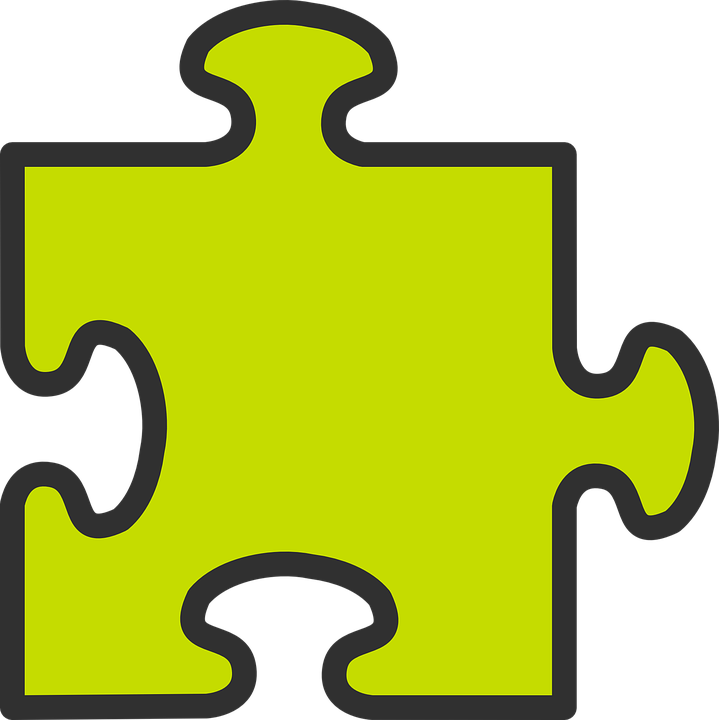 the pronouns ‘they’
[they]
You know to use ils or elles to mean ‘they’ for people:
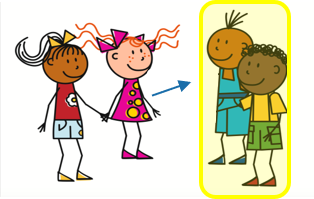 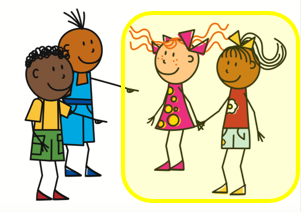 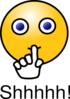 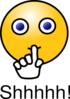 Elles sont contentes.
Ils sont contents.
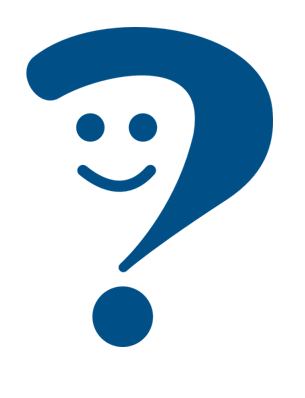 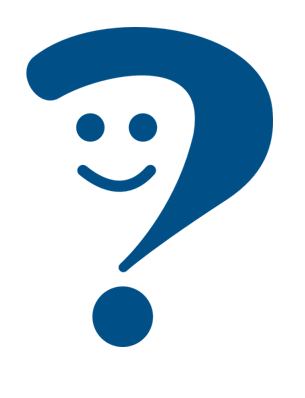 They (m) are pleased.
They (f) are pleased.
And use elles to mean ‘they’ for all feminine nouns:
Also use ils to mean ‘they’ for all masculine nouns:
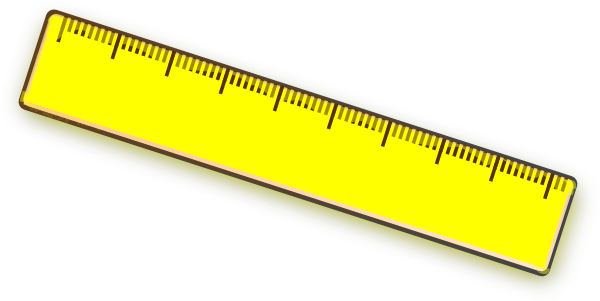 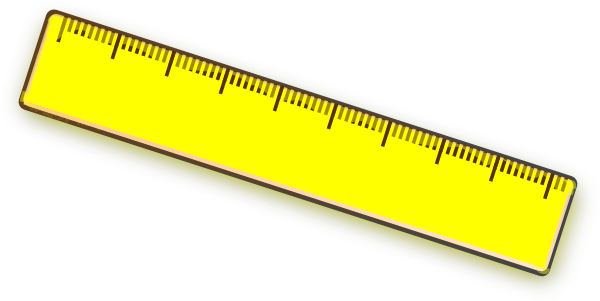 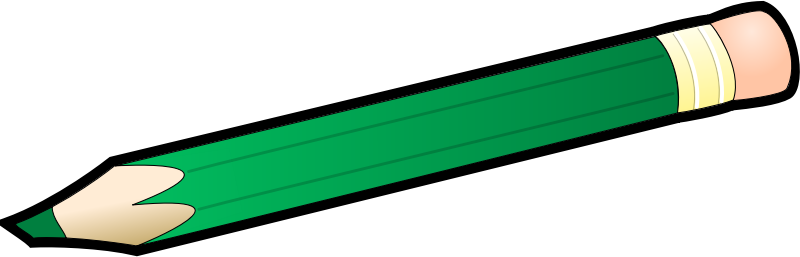 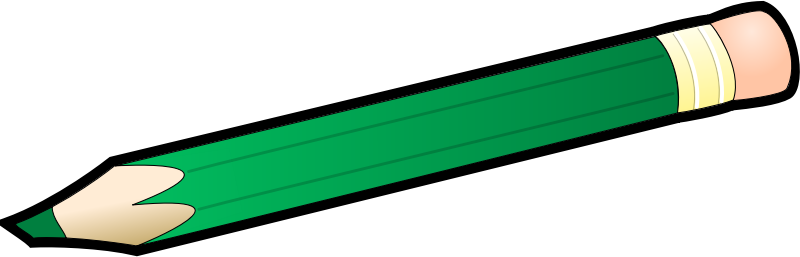 Elles sont jaunes.
Ils sont verts.
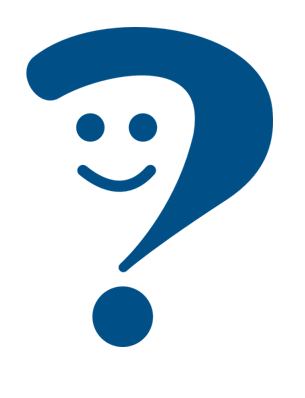 They (m) are green.
They (f) are yellow.
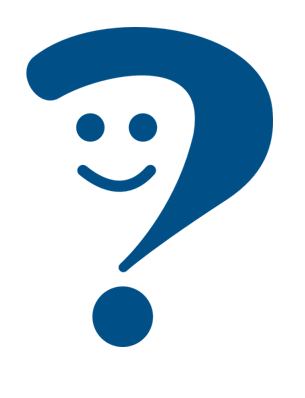 [Speaker Notes: Timing: 2 minutes 

Aim: to recap use of 3rd person plural pronouns ils and elles for people, and introduce their use for other nouns.

Procedure:
Click to present the information.  
Elicit English translation for the French examples provided.]
C’est quelle image ?
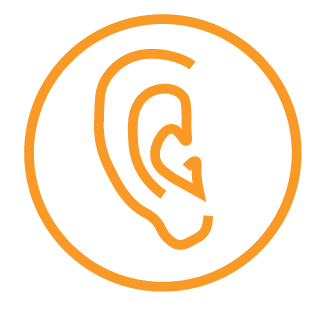 1
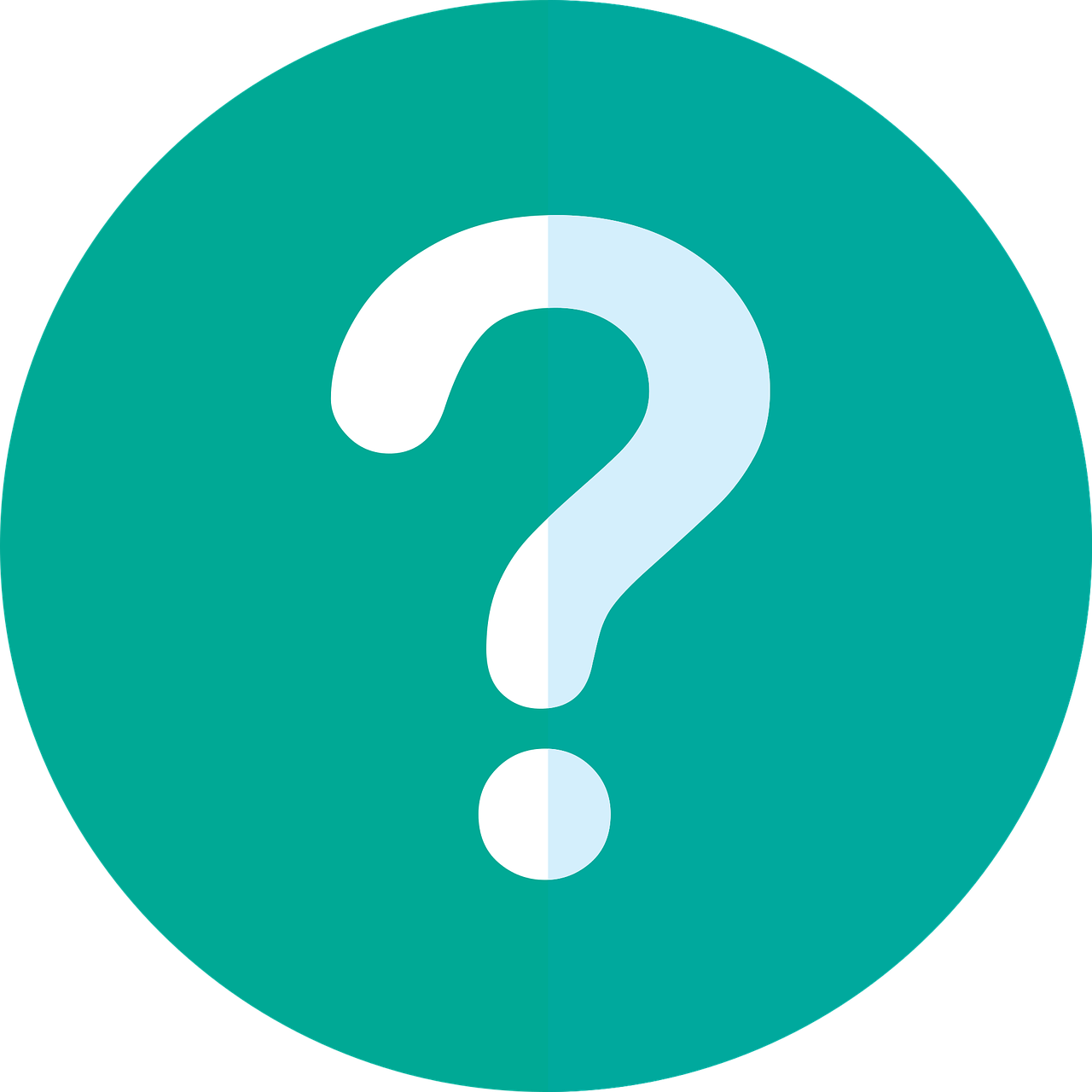 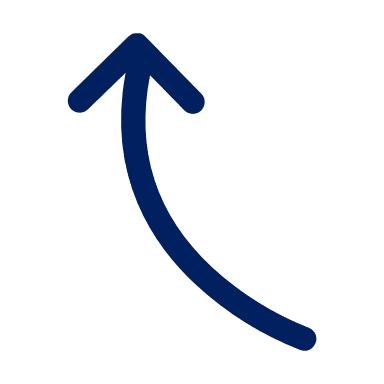 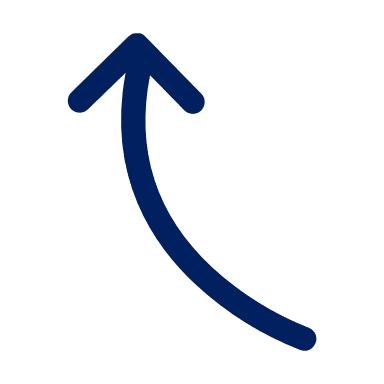 écouter
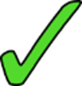 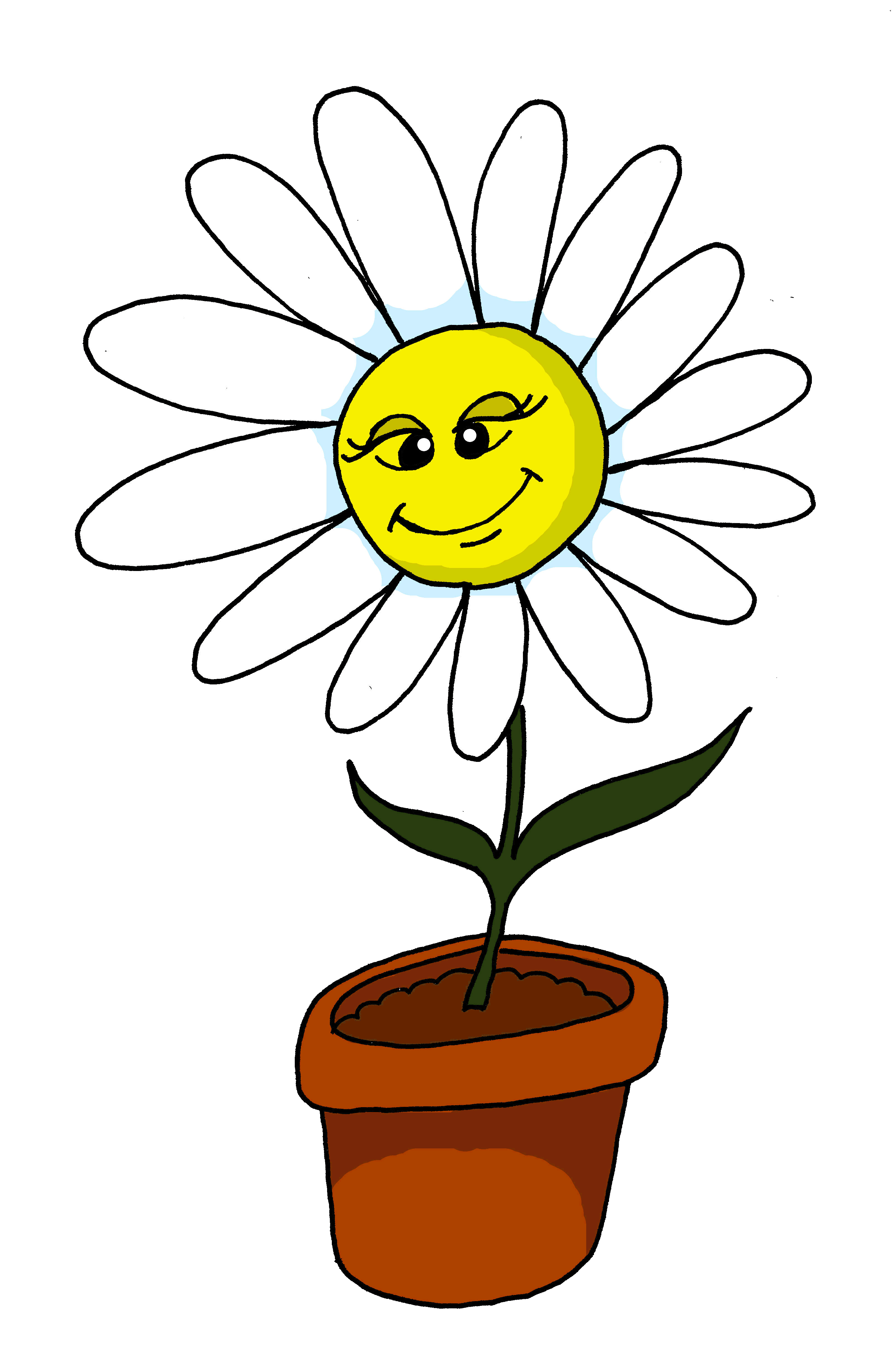 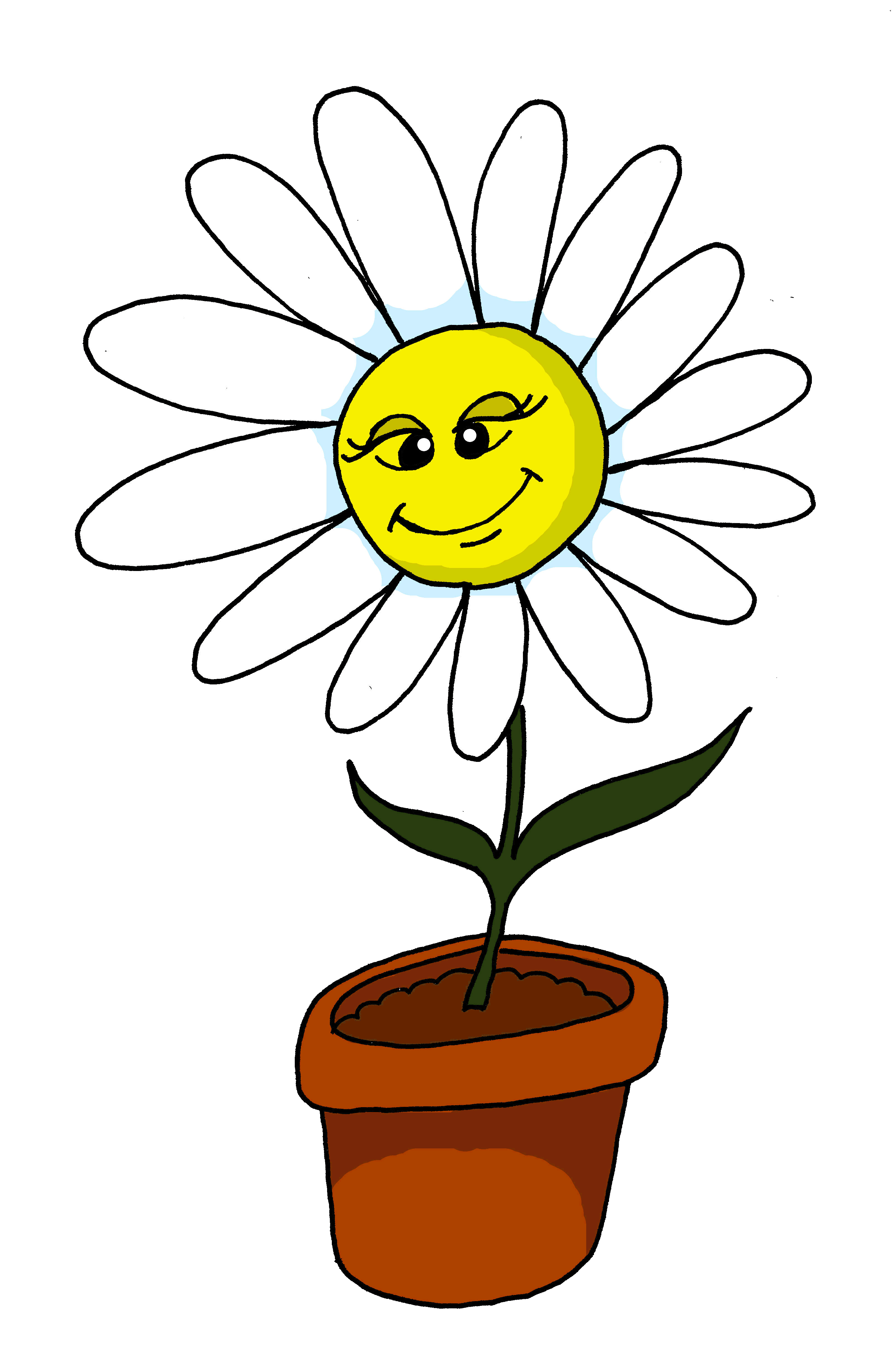 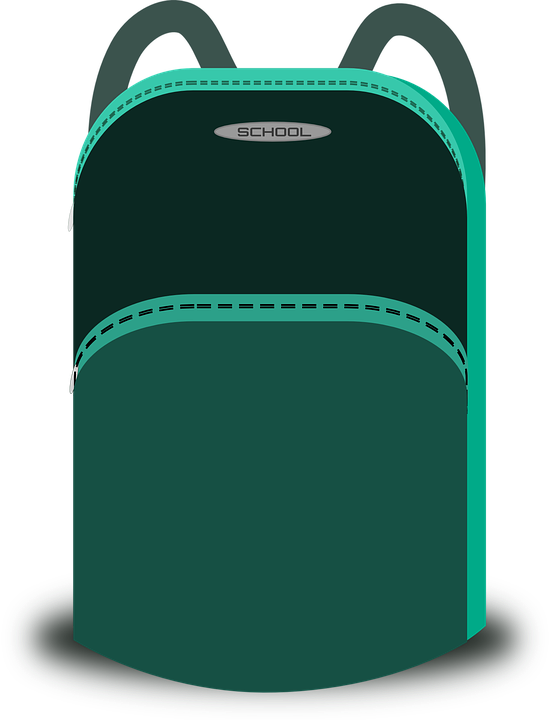 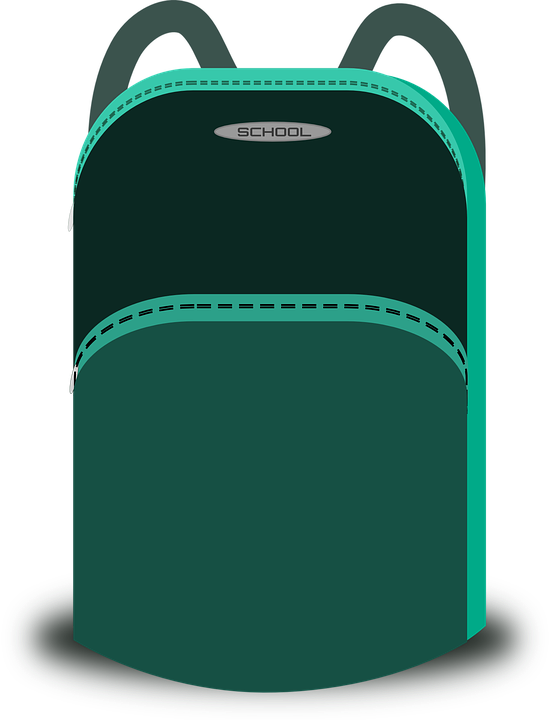 Ils sont jolis.
(They are pretty.)
[Speaker Notes: Timing: 5 minutes (6 slides)
Aim: to practise distinguishing aurally between ils and elles and connecting the two pronouns for ‘they’ with meaning (nouns of the correct gender).
Procedure:
1. Click the button to play audio.
2. Students use their knowledge of ils and elles and the gender of the two nouns shown to decide which picture is being described.
3. They then write the English meaning of the adjective used in each sentence (to force vocabulary recall).
4. Answers appear upon clicking the mouse.

Transcript:
Ils sont jolis.]
C’est quelle image ?
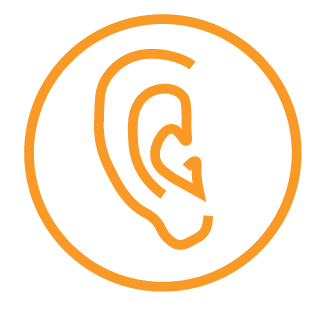 2
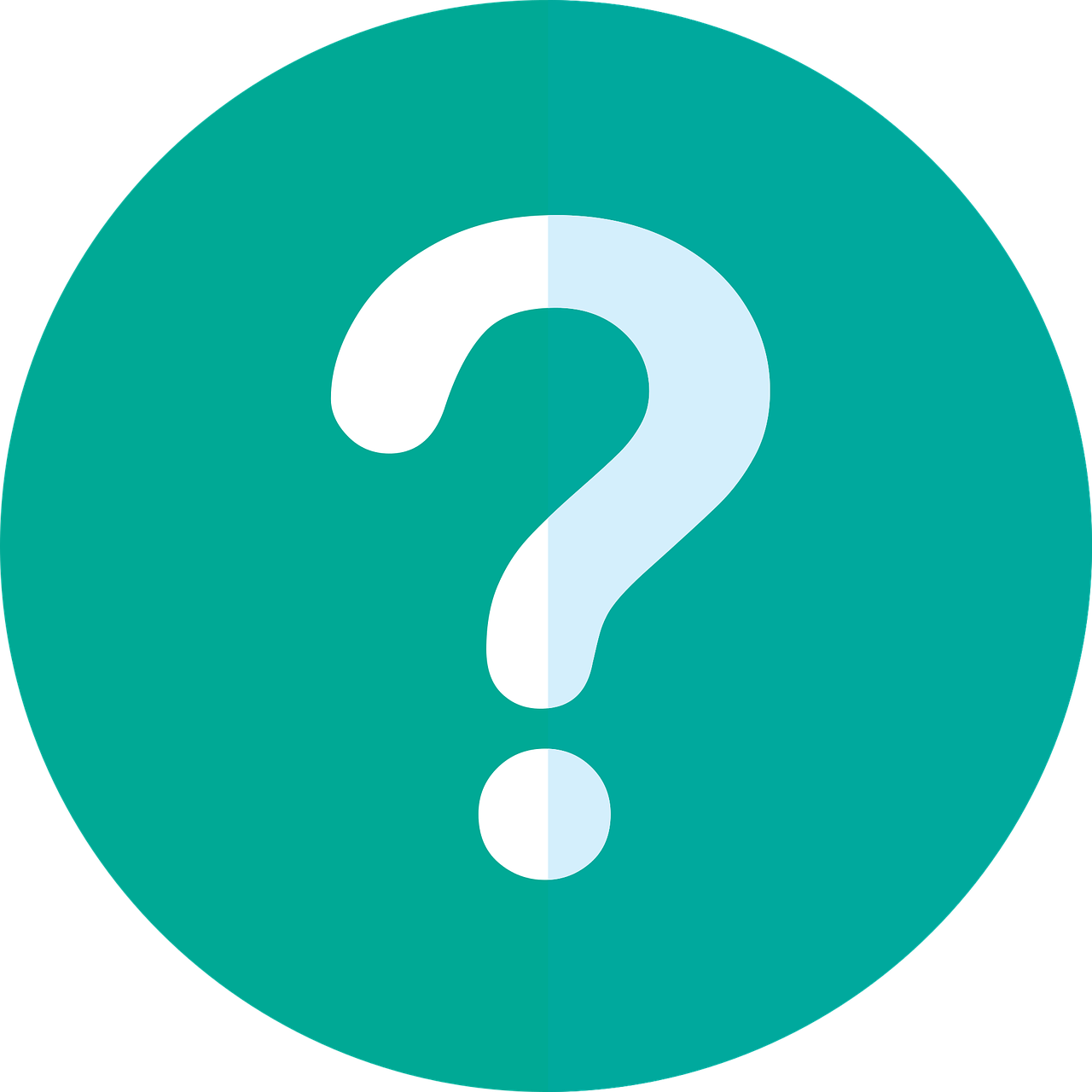 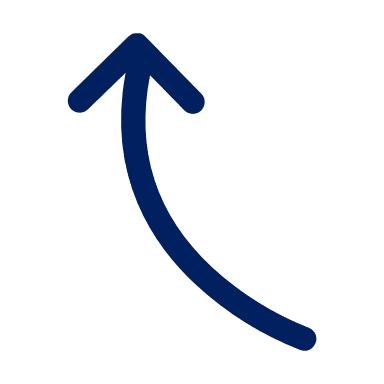 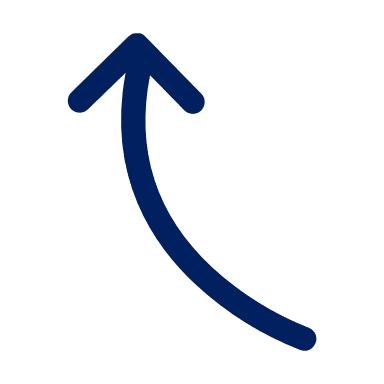 écouter
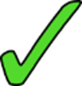 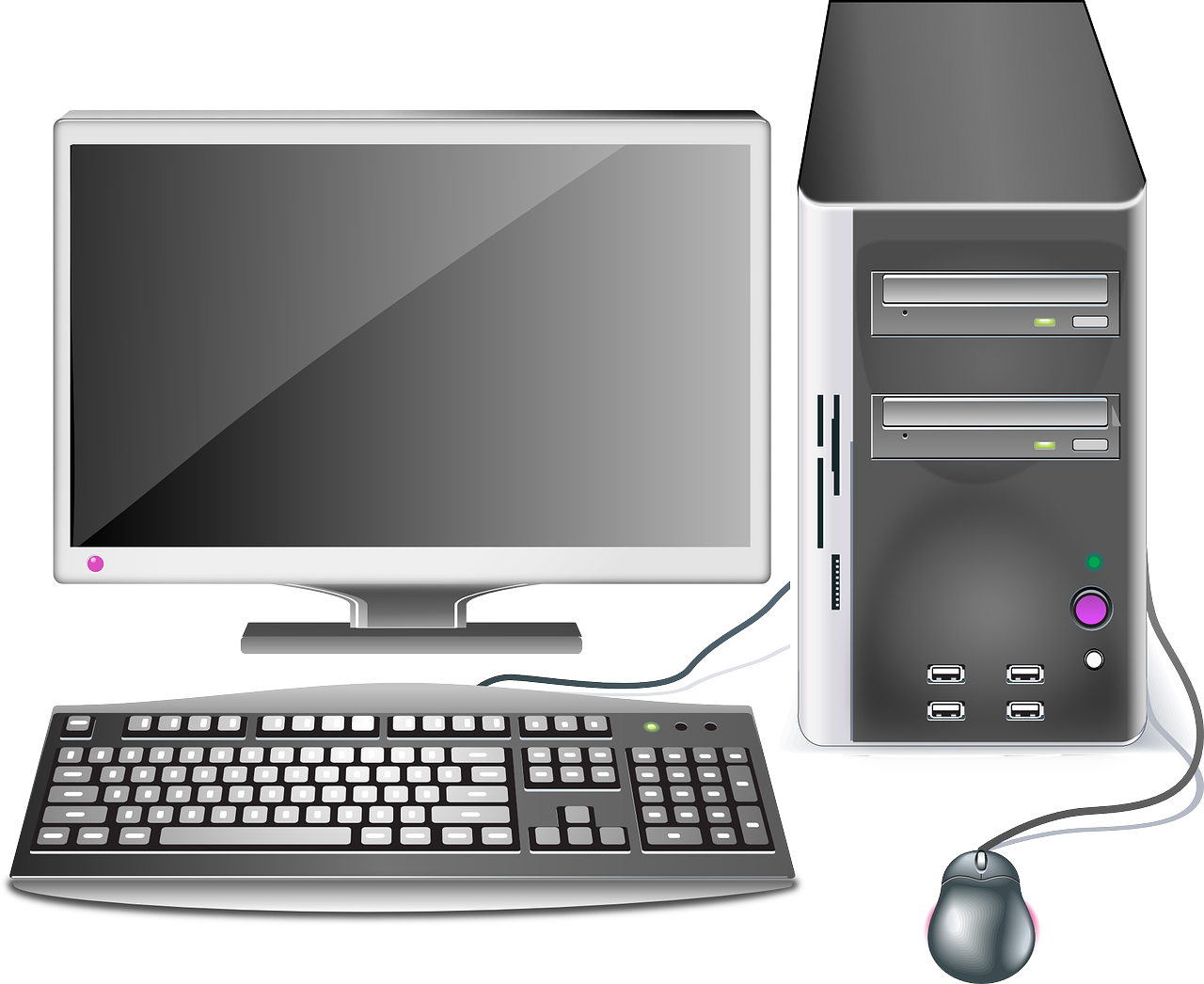 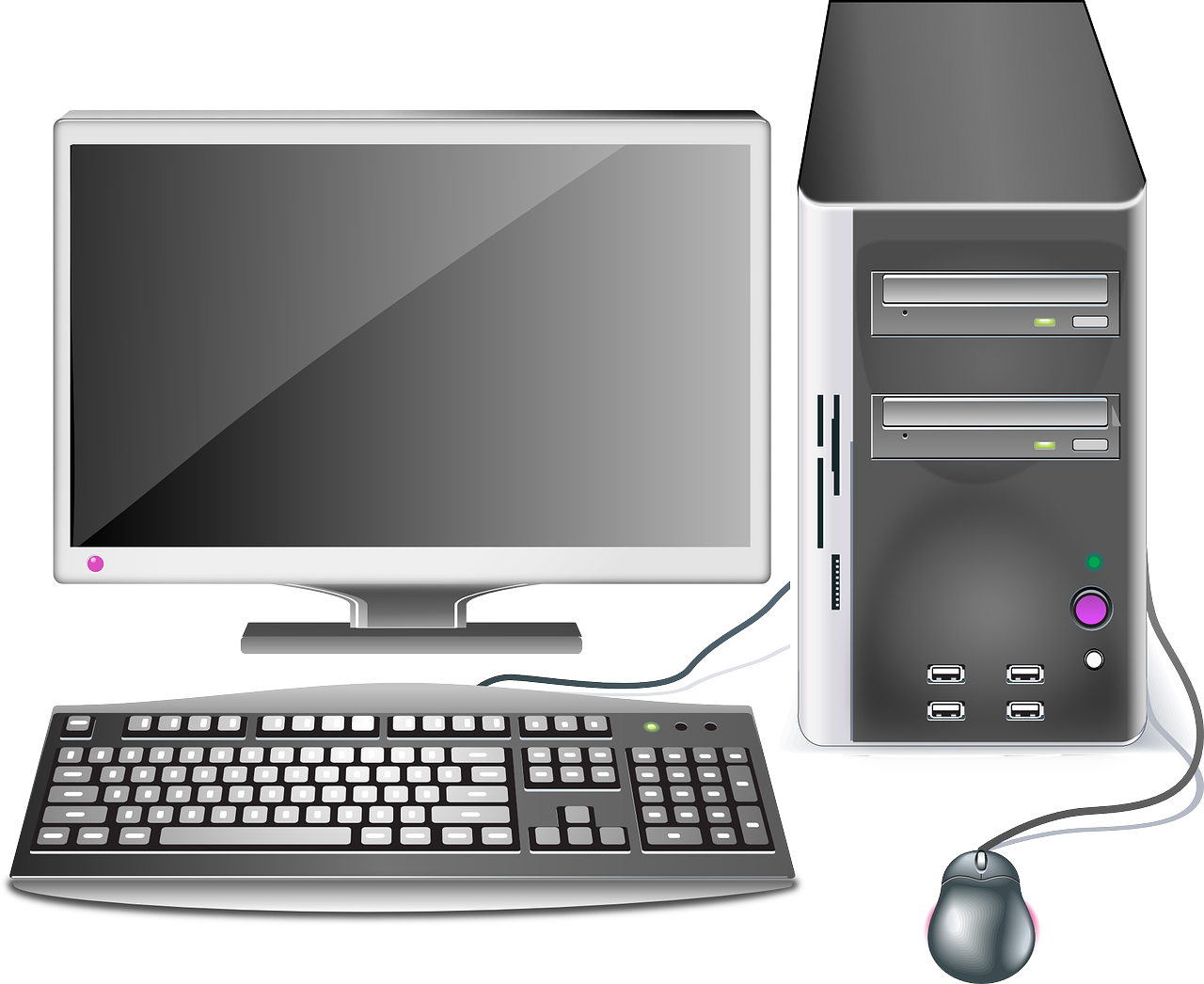 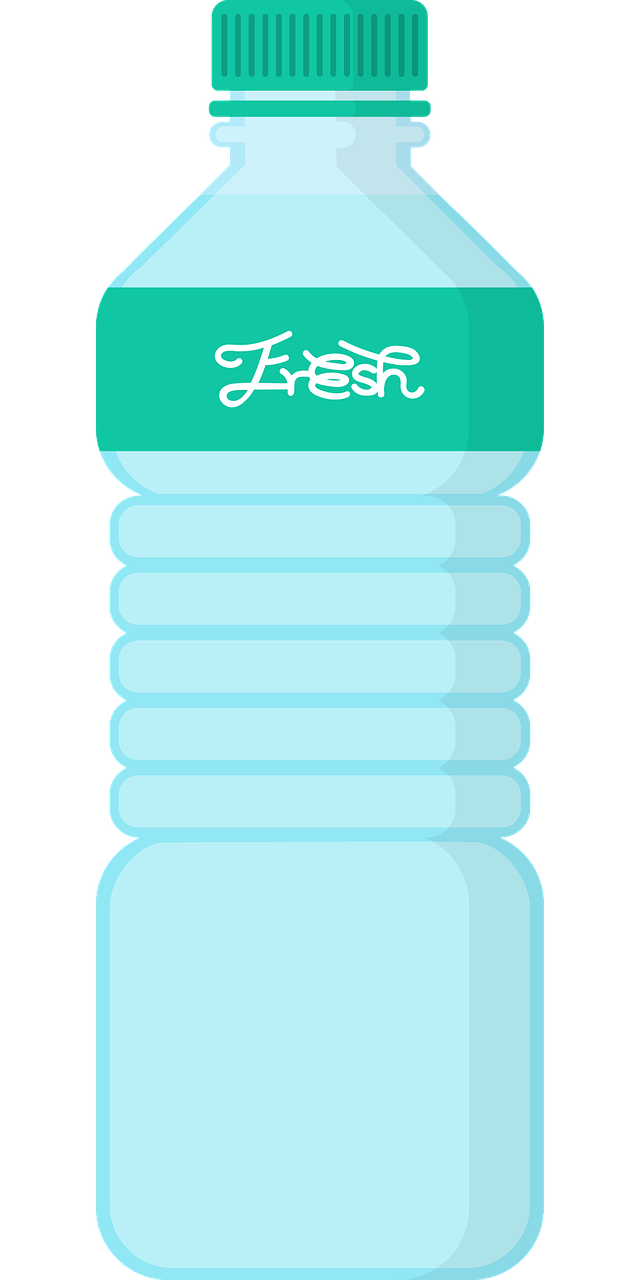 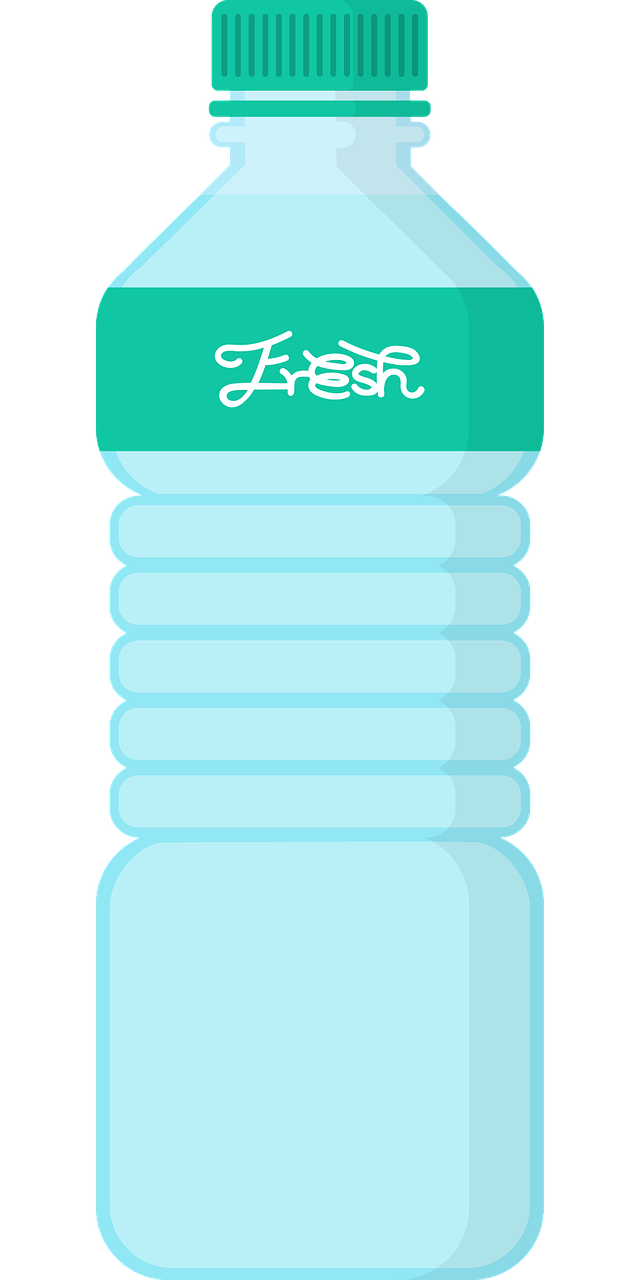 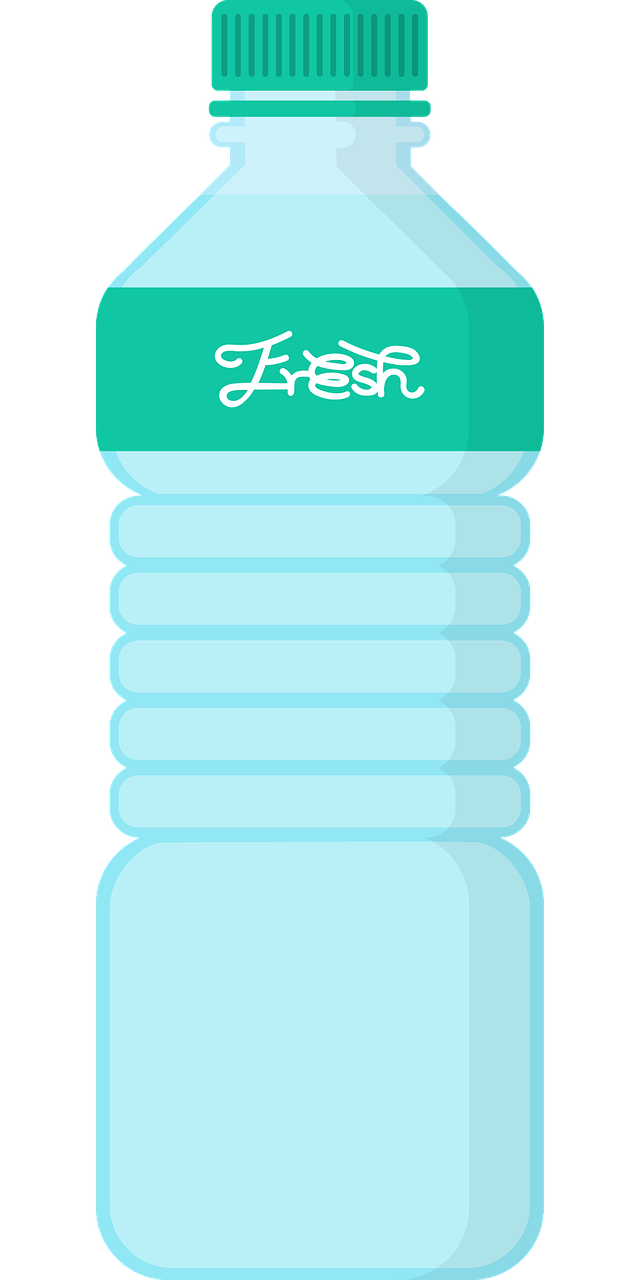 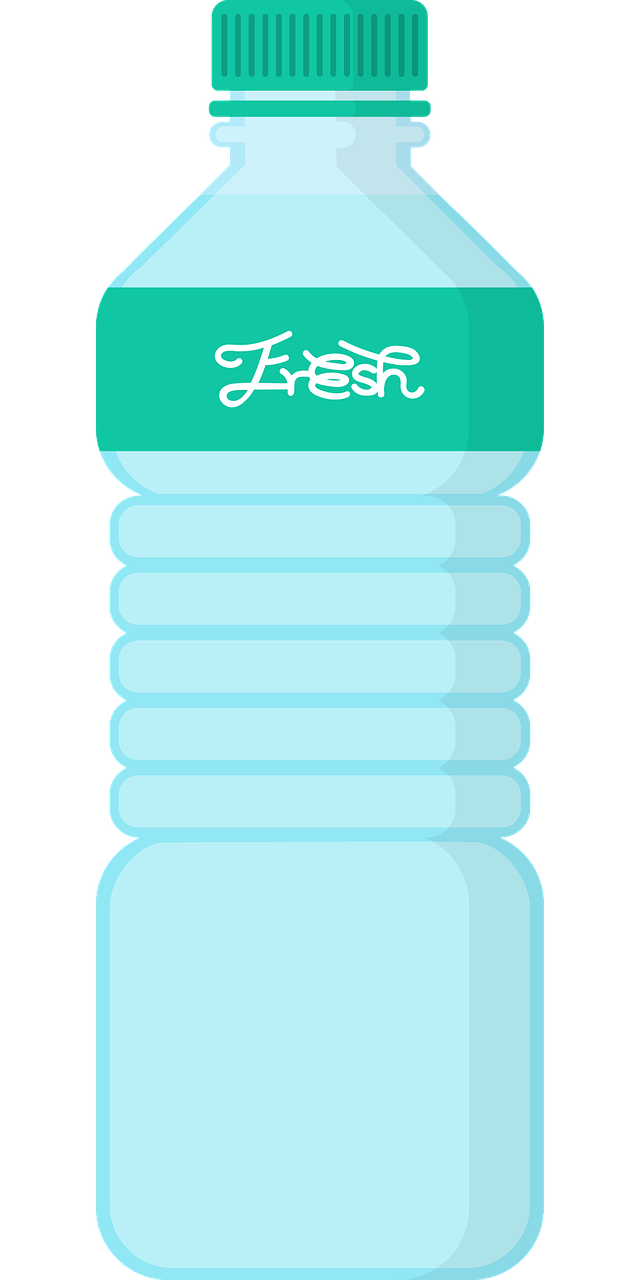 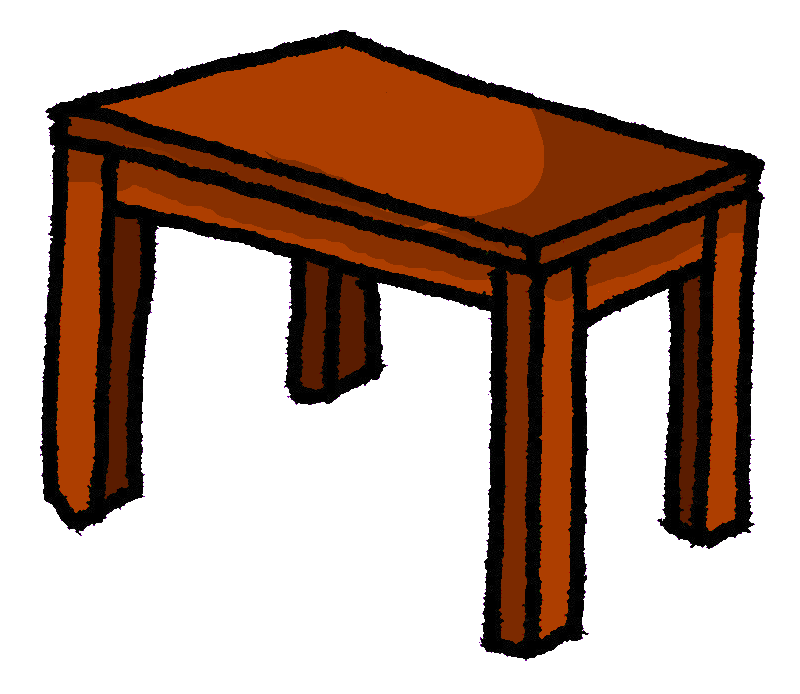 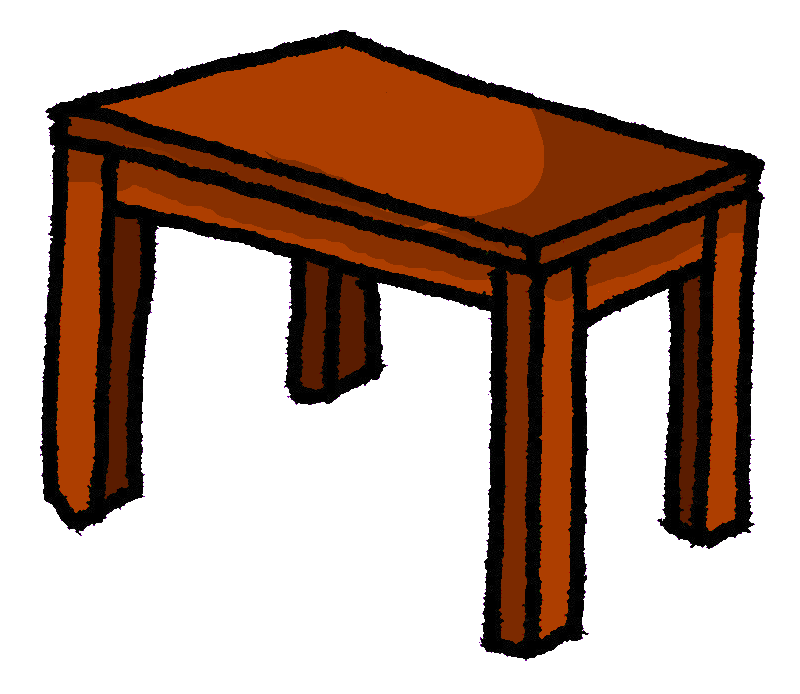 Ils sont sur la table.
(They are on the table.)
[Speaker Notes: [2/6]

Transcript:
Ils sont sur la table.]
C’est quelle image ?
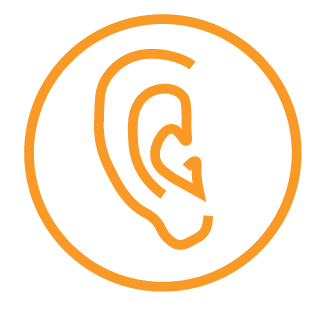 3
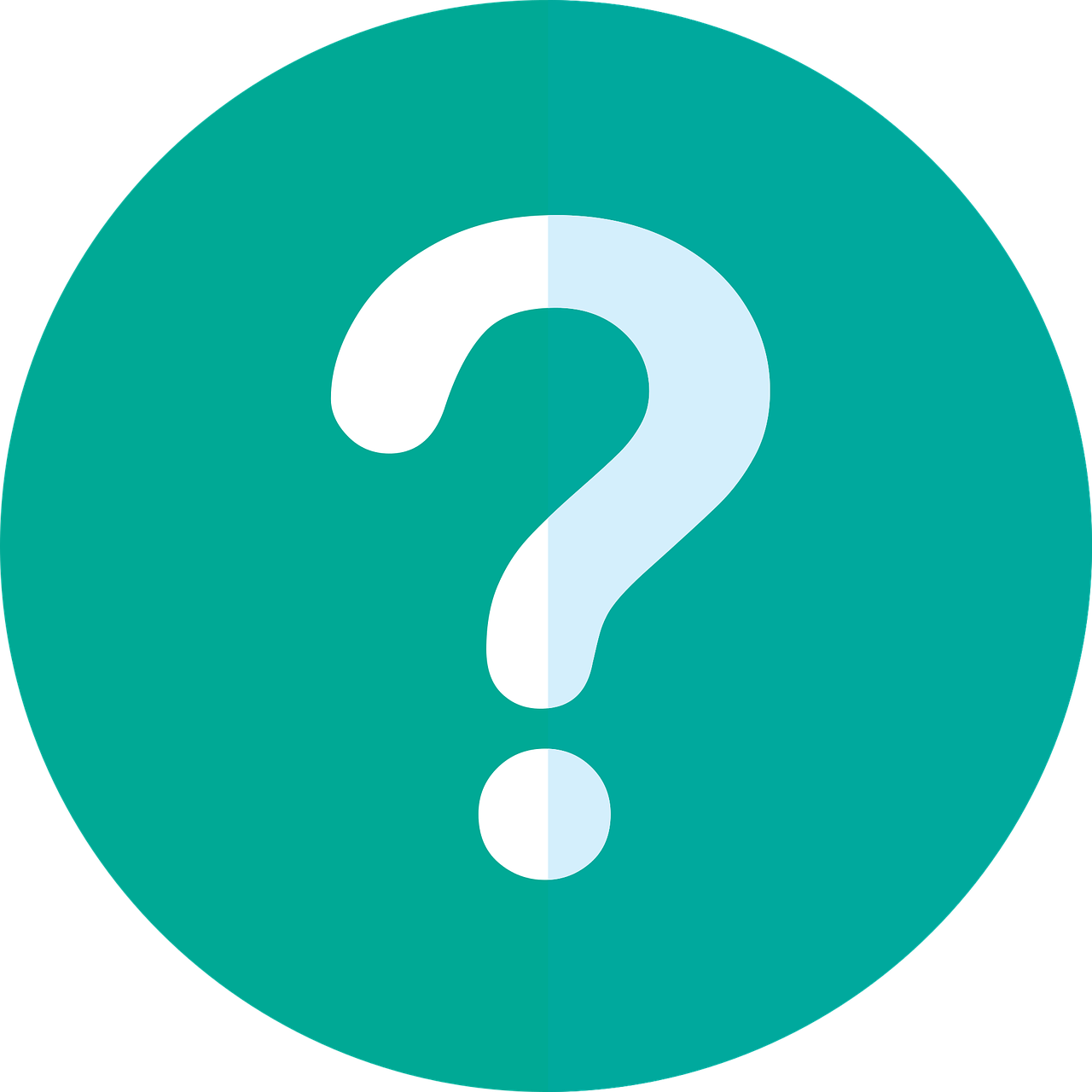 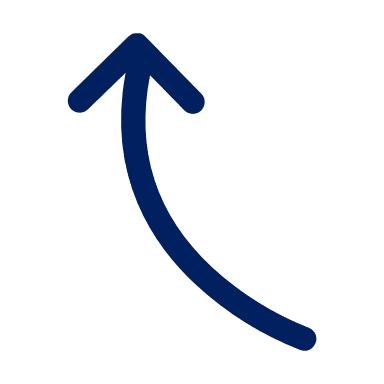 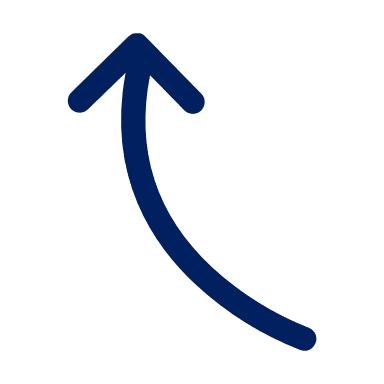 écouter
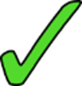 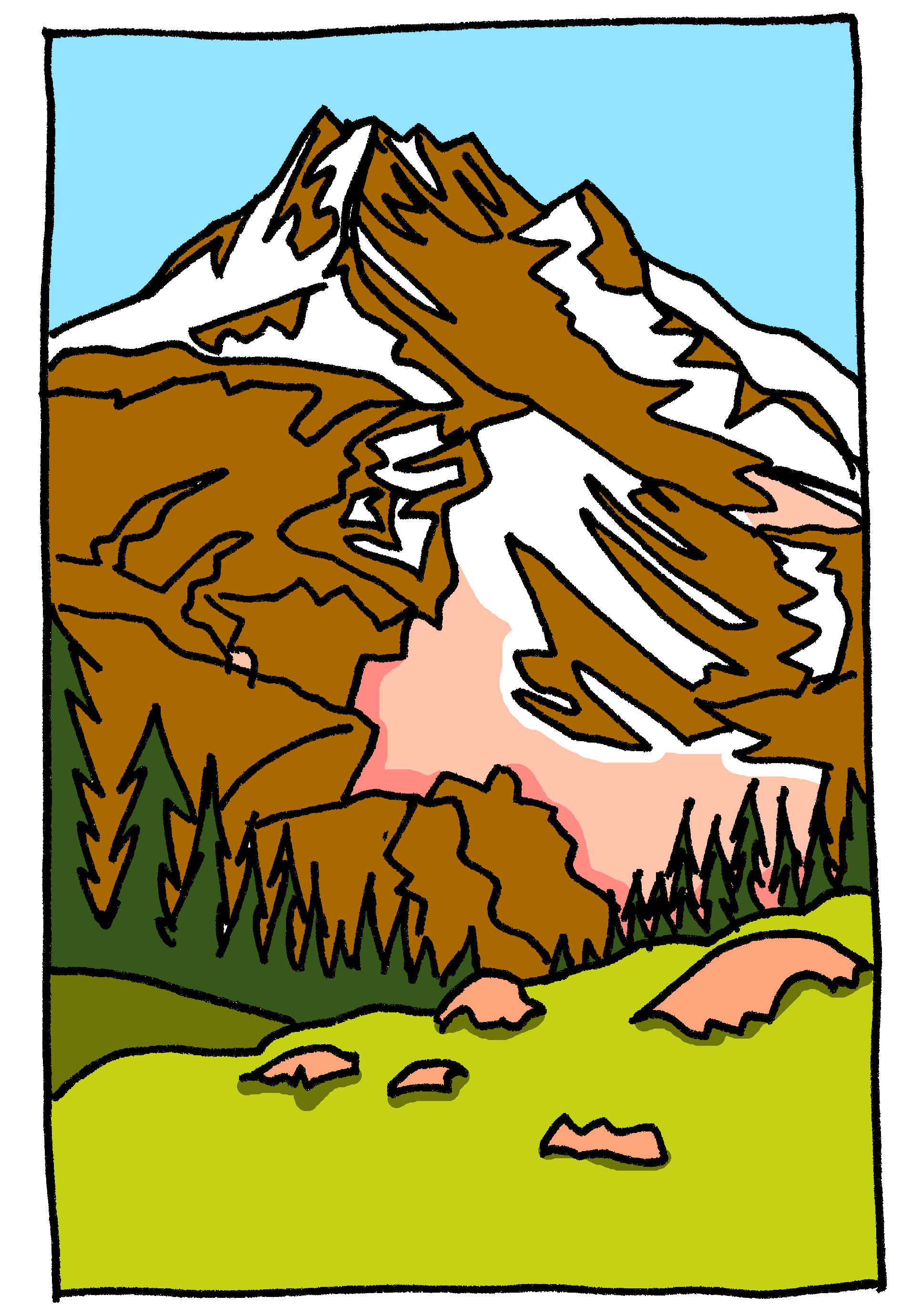 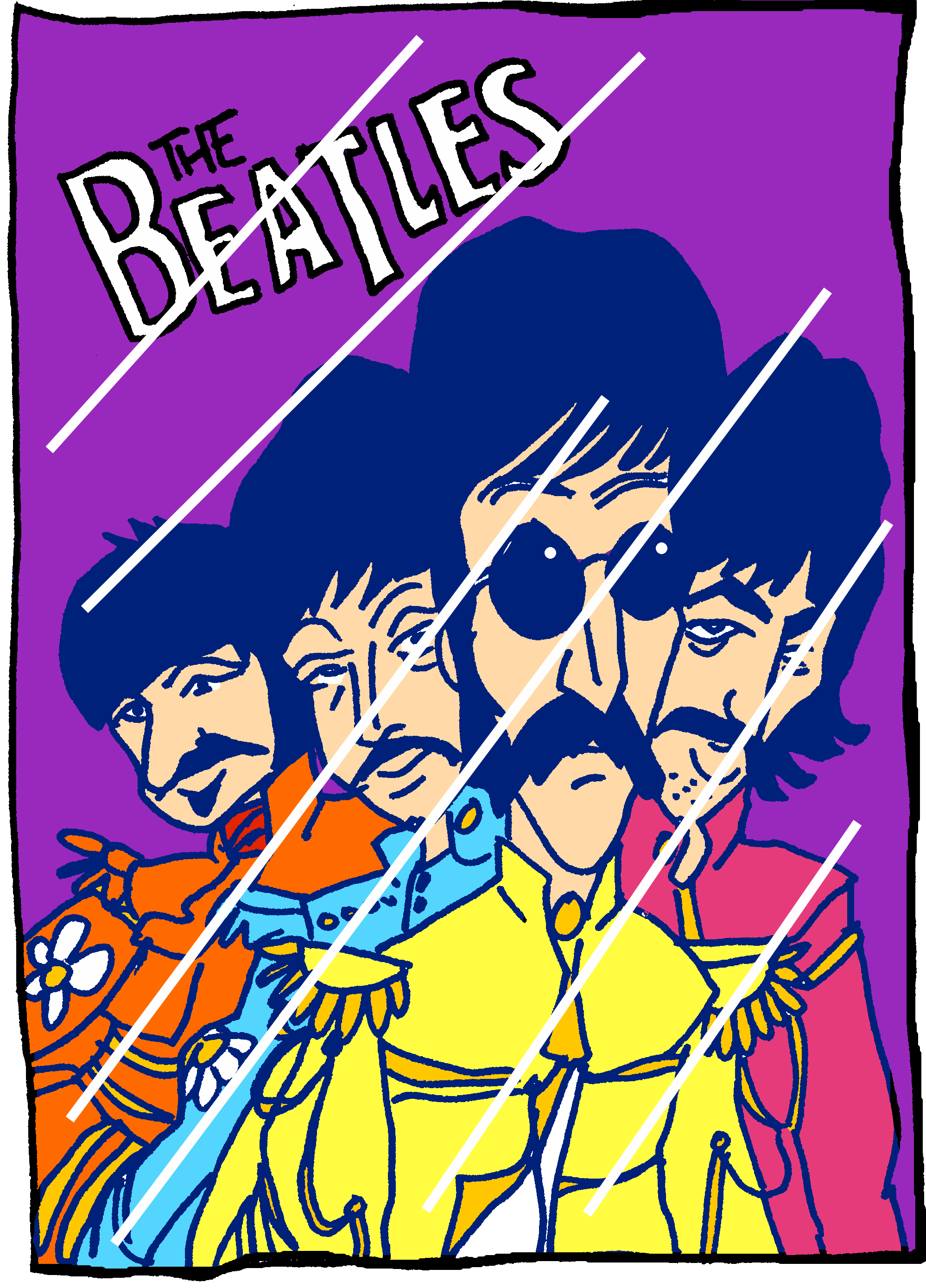 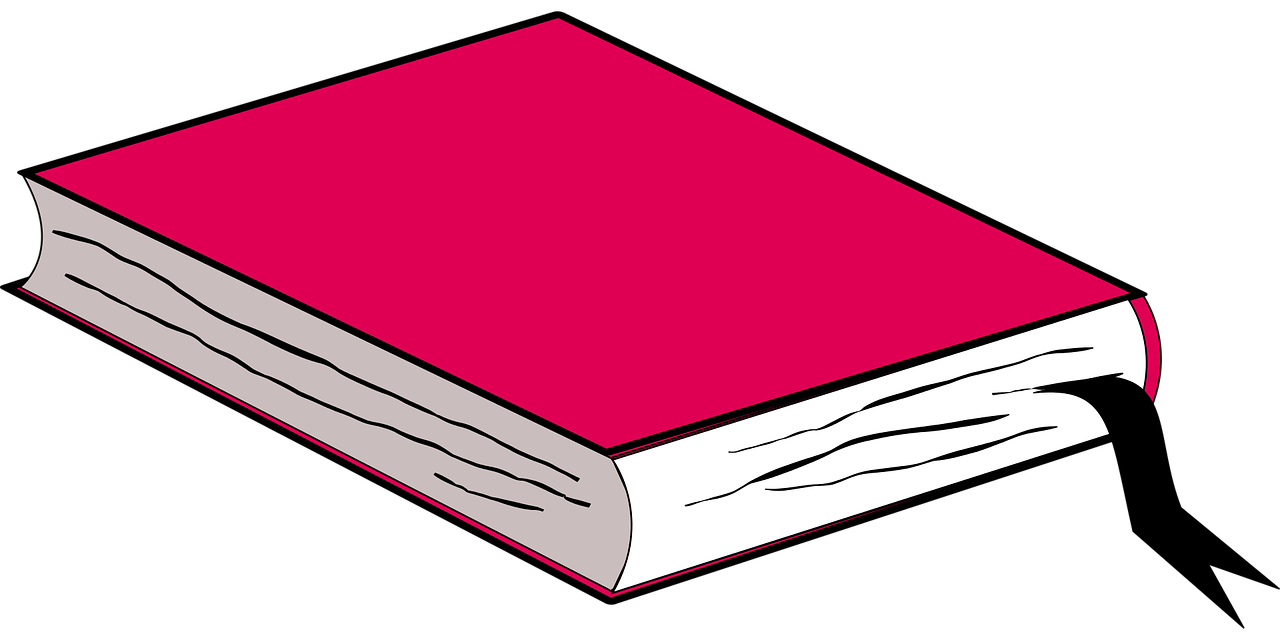 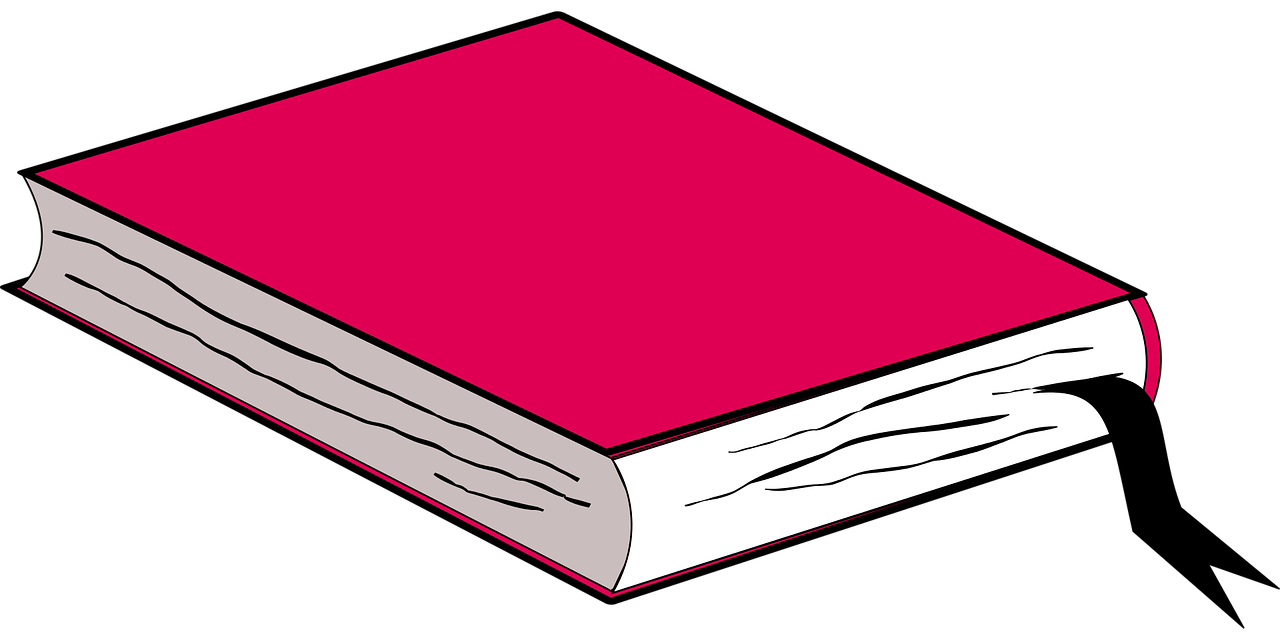 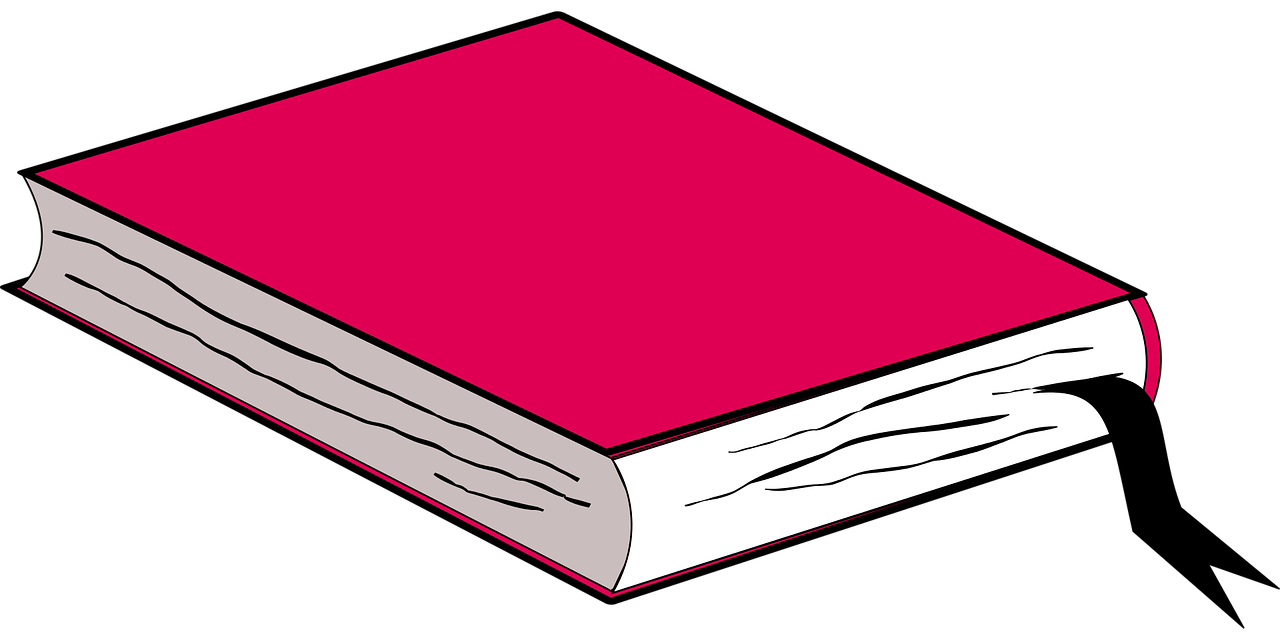 Elles sont dans la salle de classe.
(They are in the classroom.)
[Speaker Notes: [3/6]

Transcript:
Elles sont dans la salle de classe.]
C’est quelle image ?
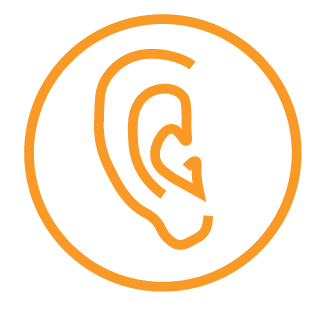 4
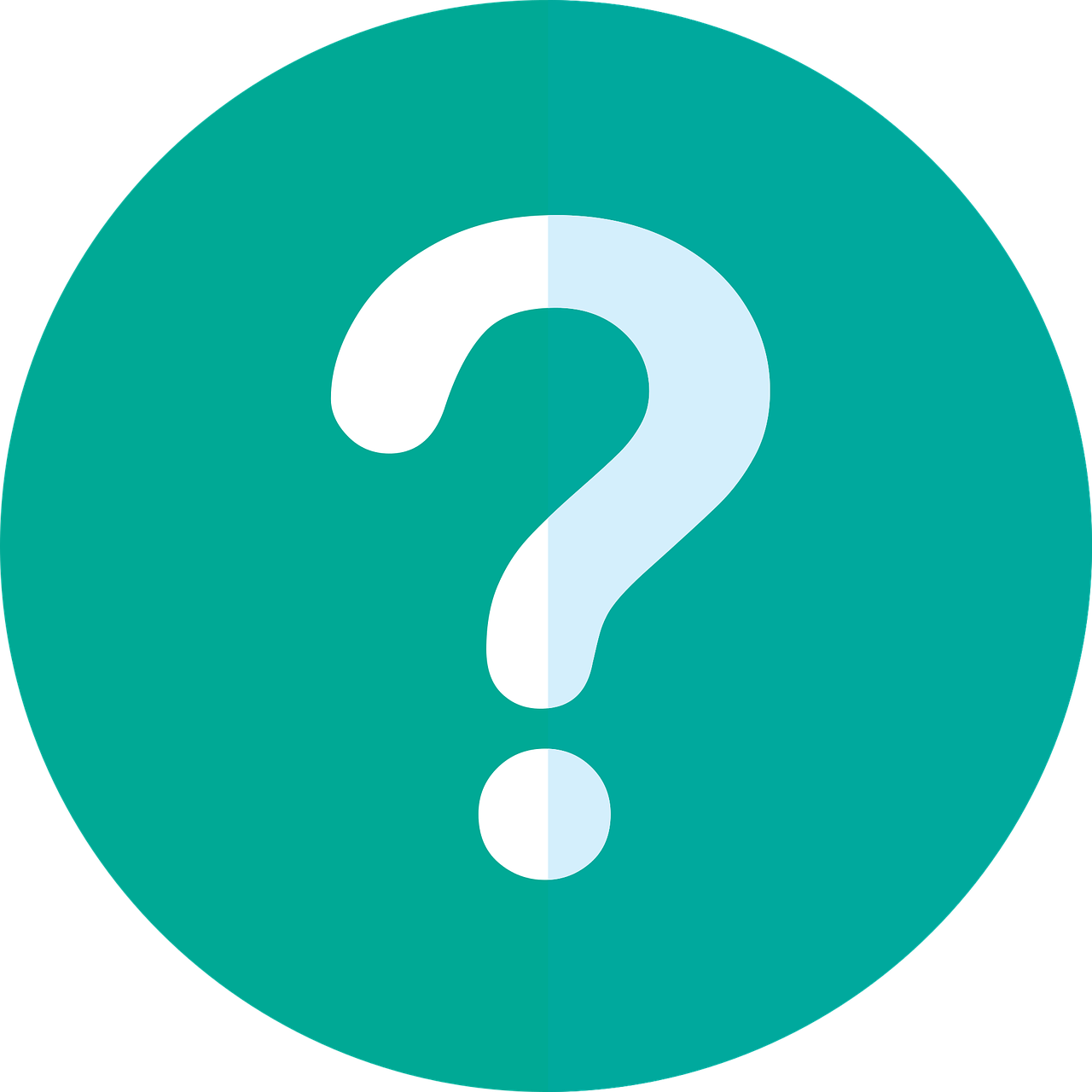 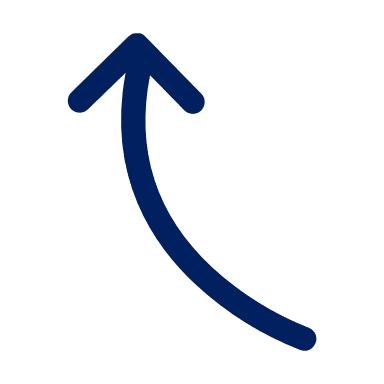 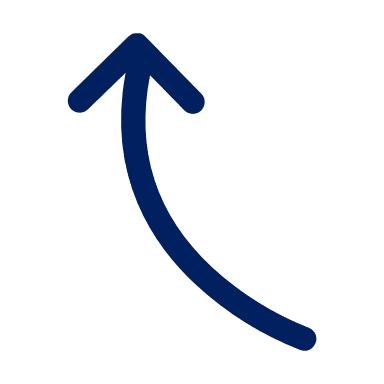 écouter
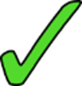 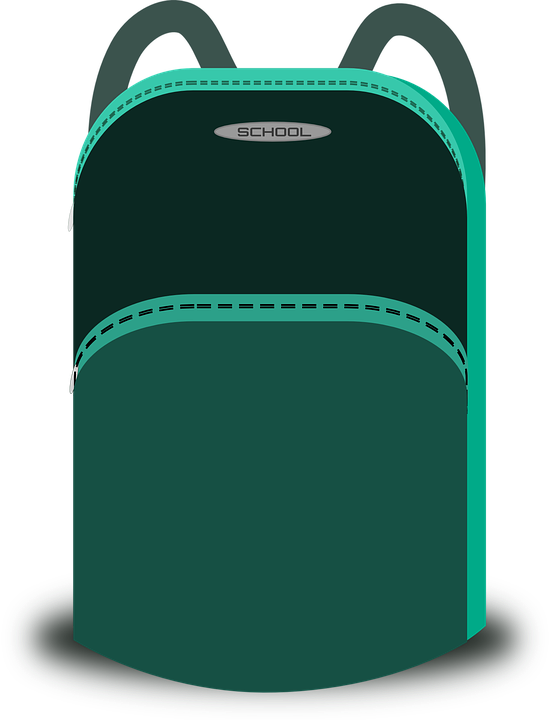 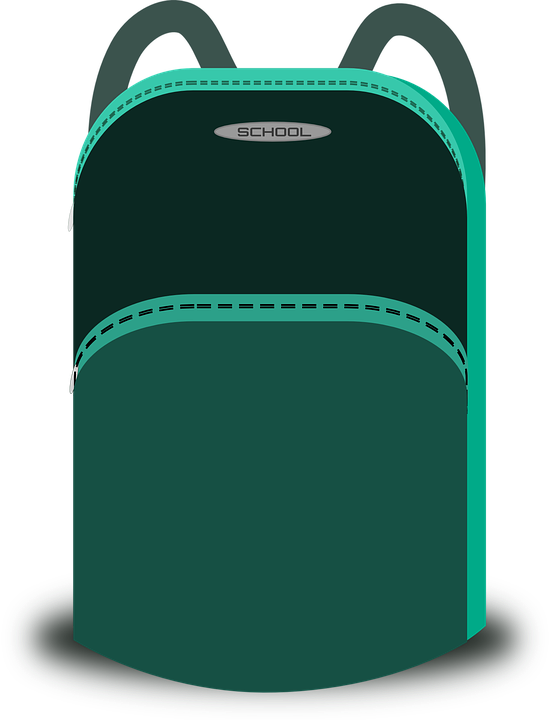 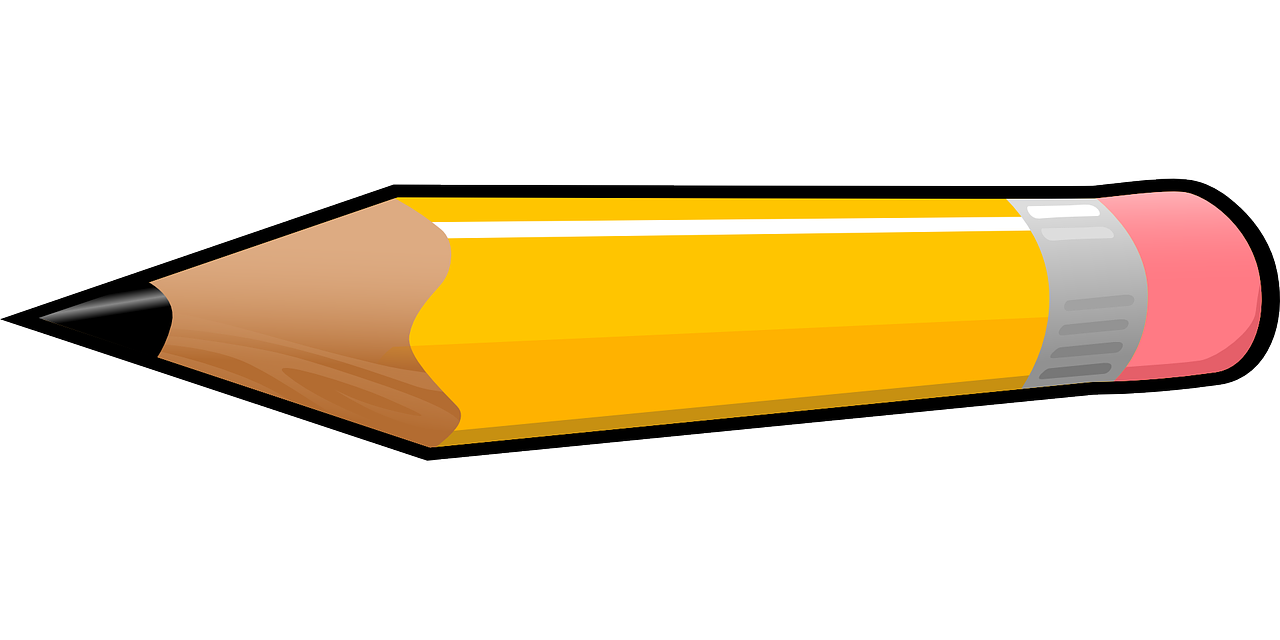 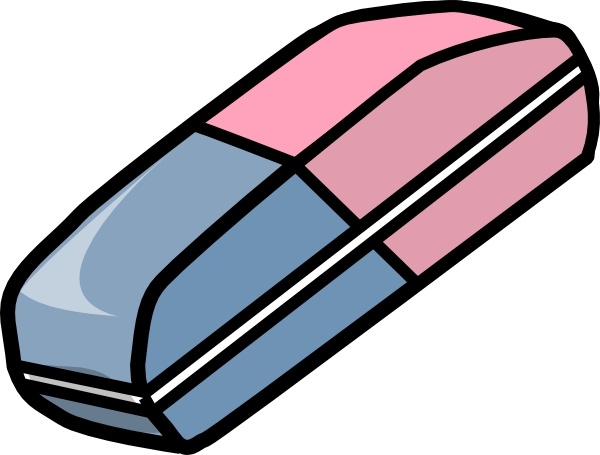 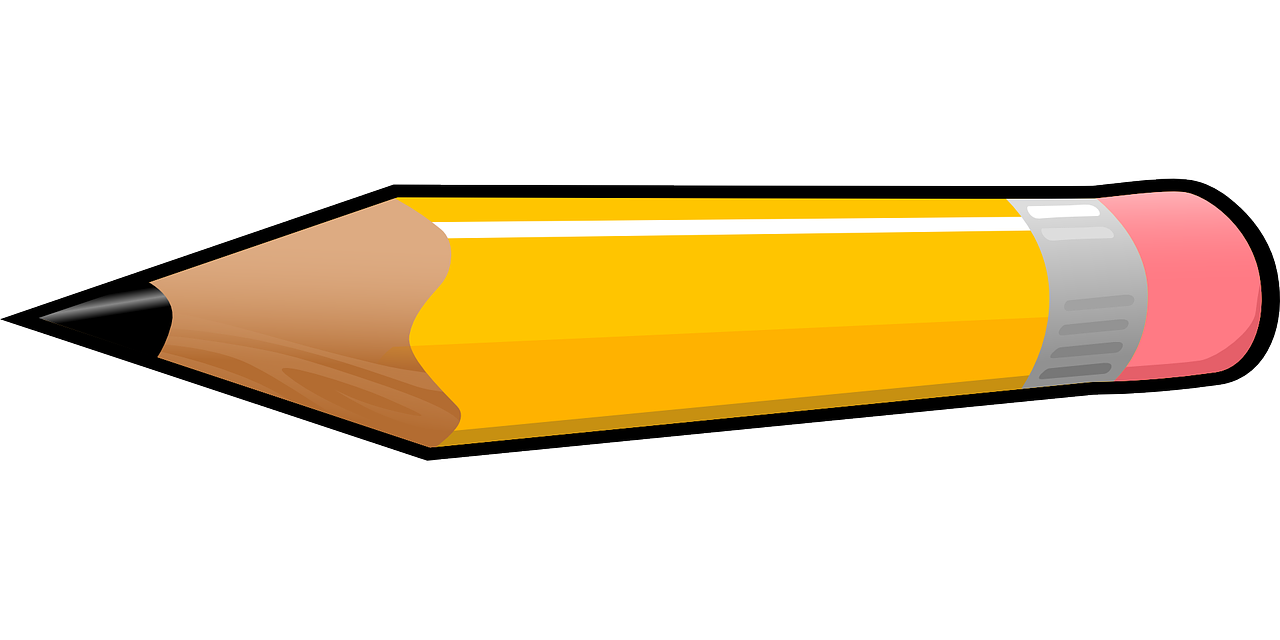 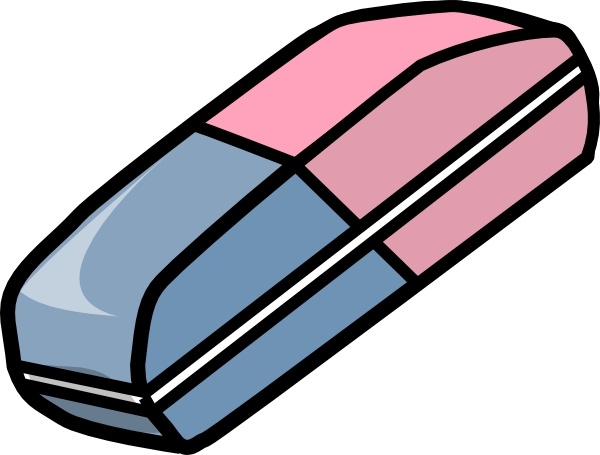 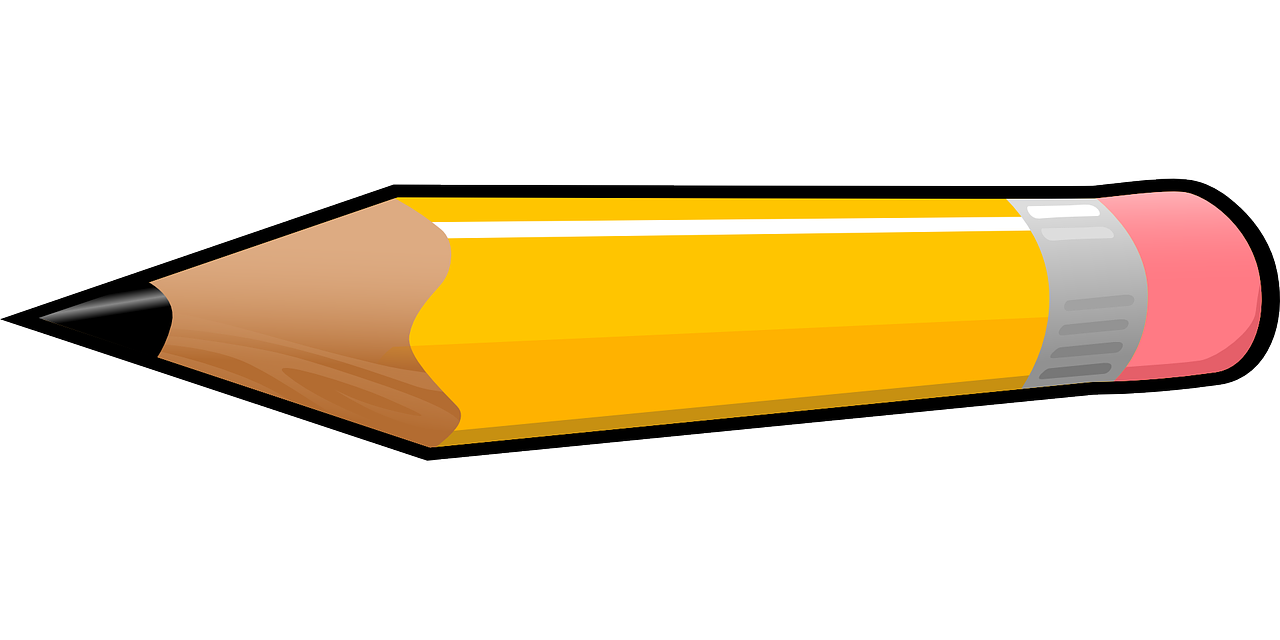 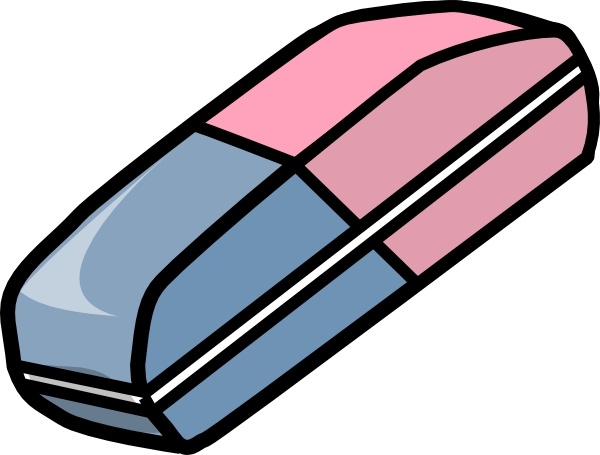 Elles sont dans le sac.
(They are in the bag.)
[Speaker Notes: [4/6]

Transcript:
Elles sont dans le sac.]
C’est quelle image ?
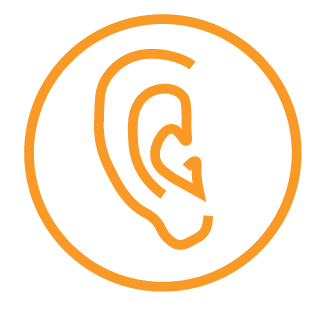 5
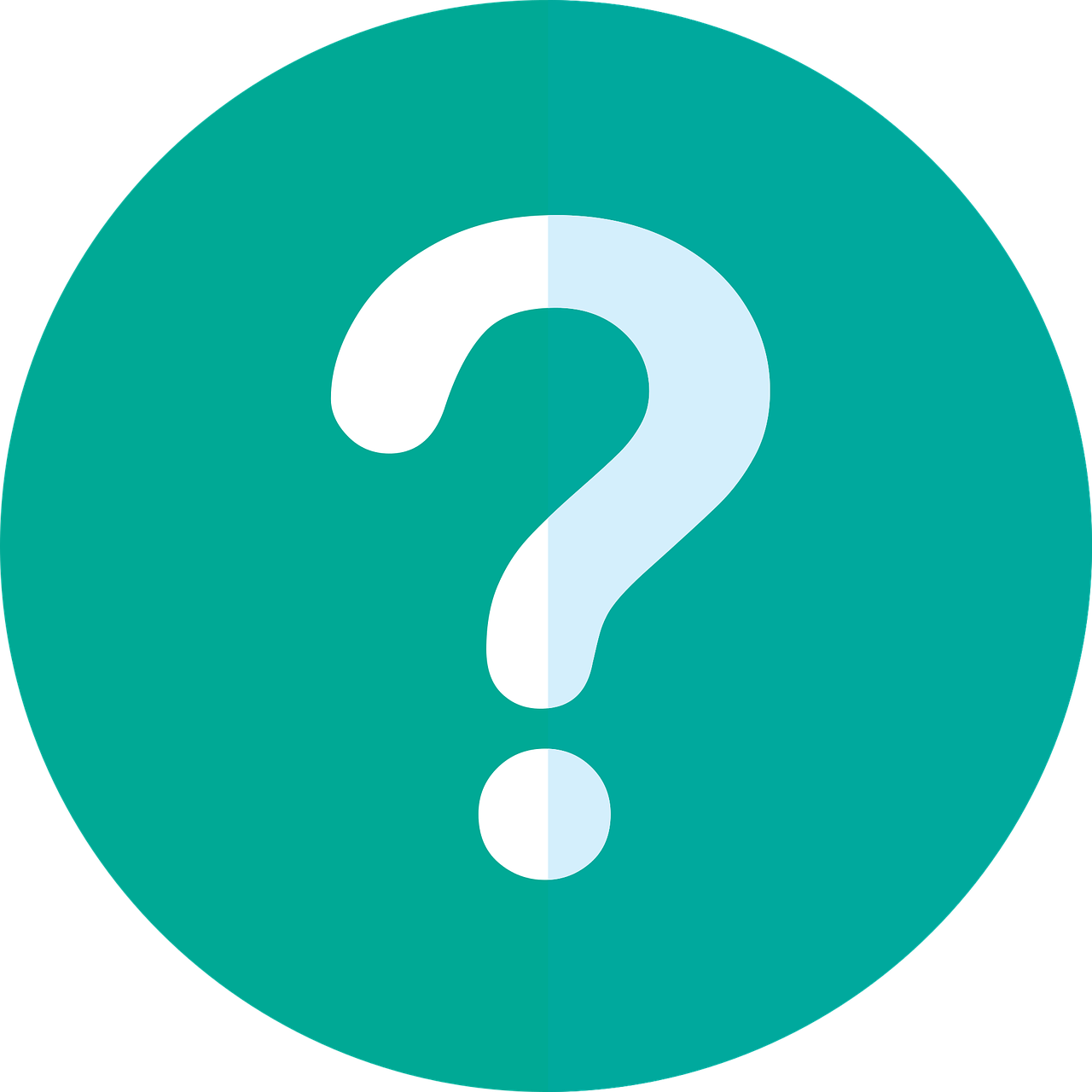 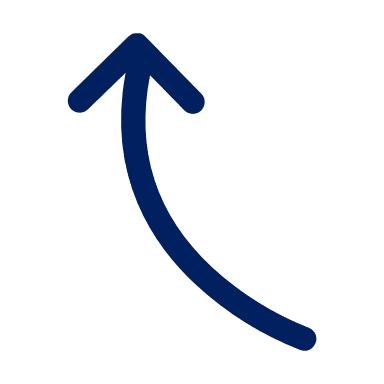 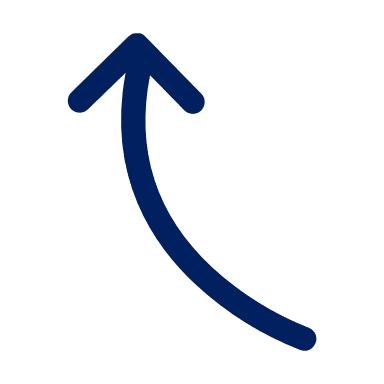 écouter
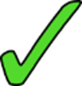 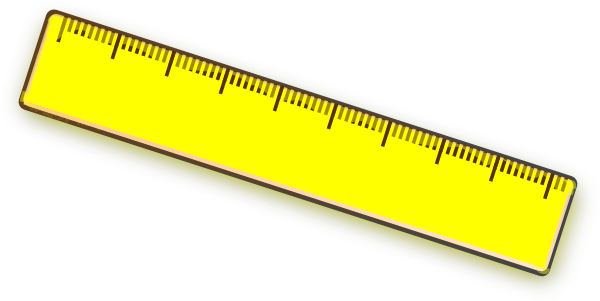 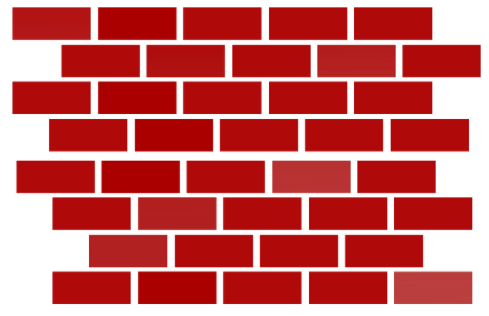 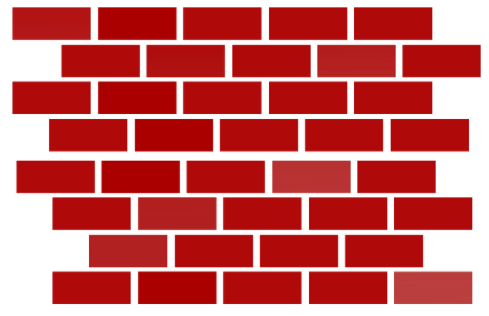 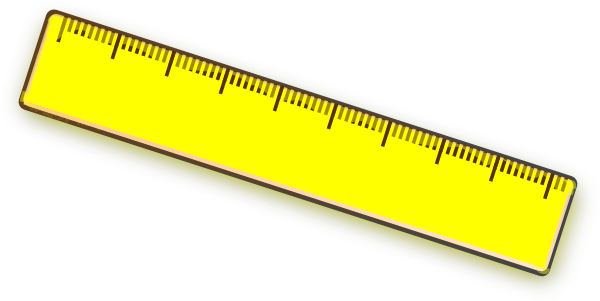 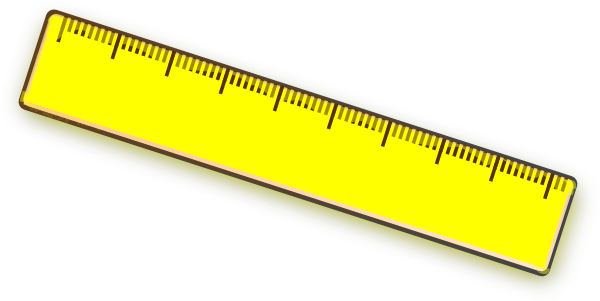 Ils sont rouges.
(They are red.)
[Speaker Notes: [5/6]

Transcript:
Ils sont rouges.]
C’est quelle image ?
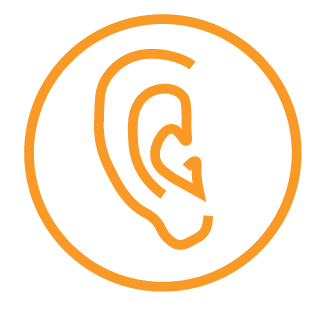 6
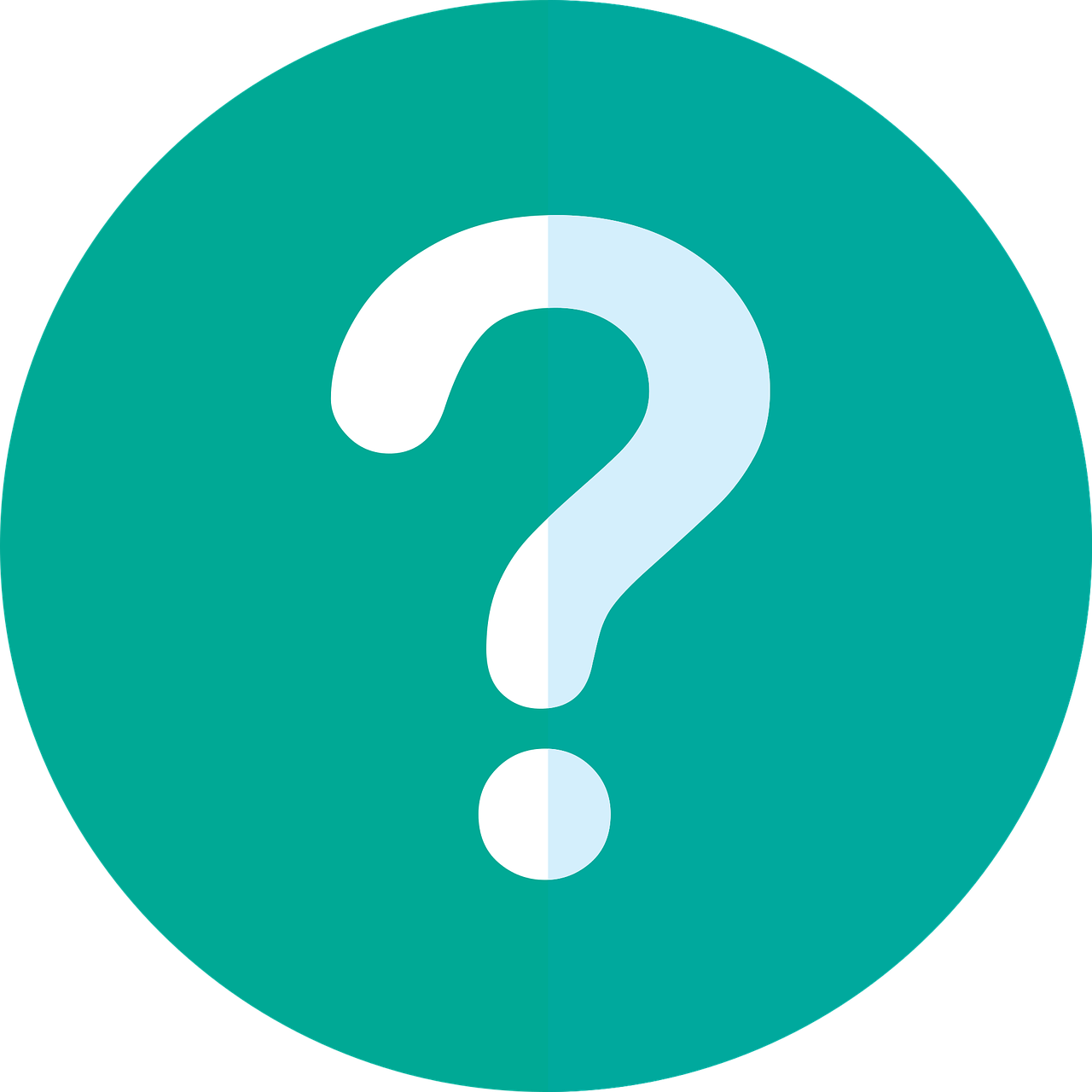 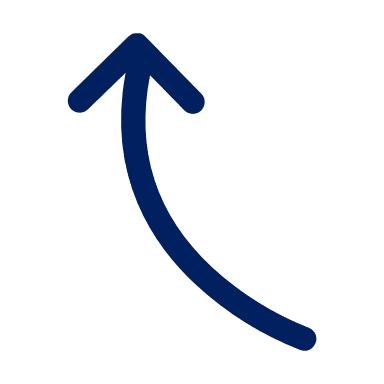 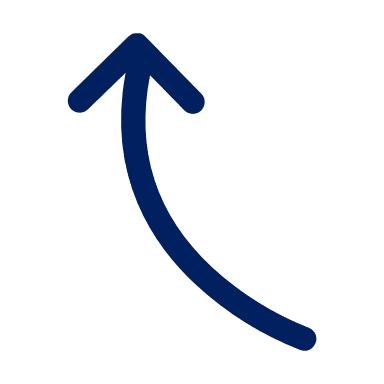 écouter
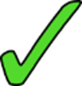 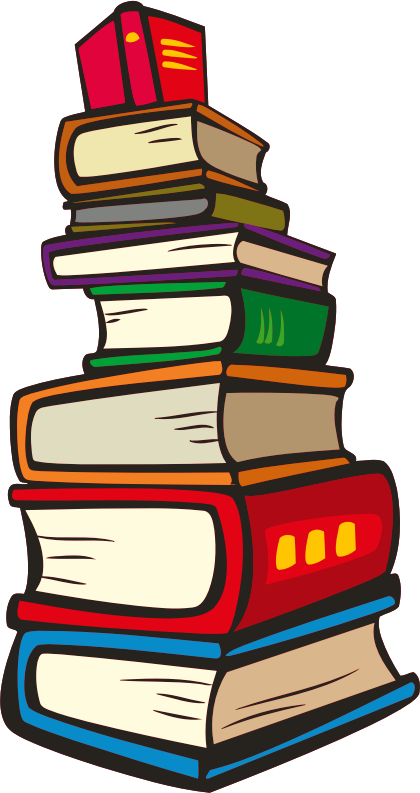 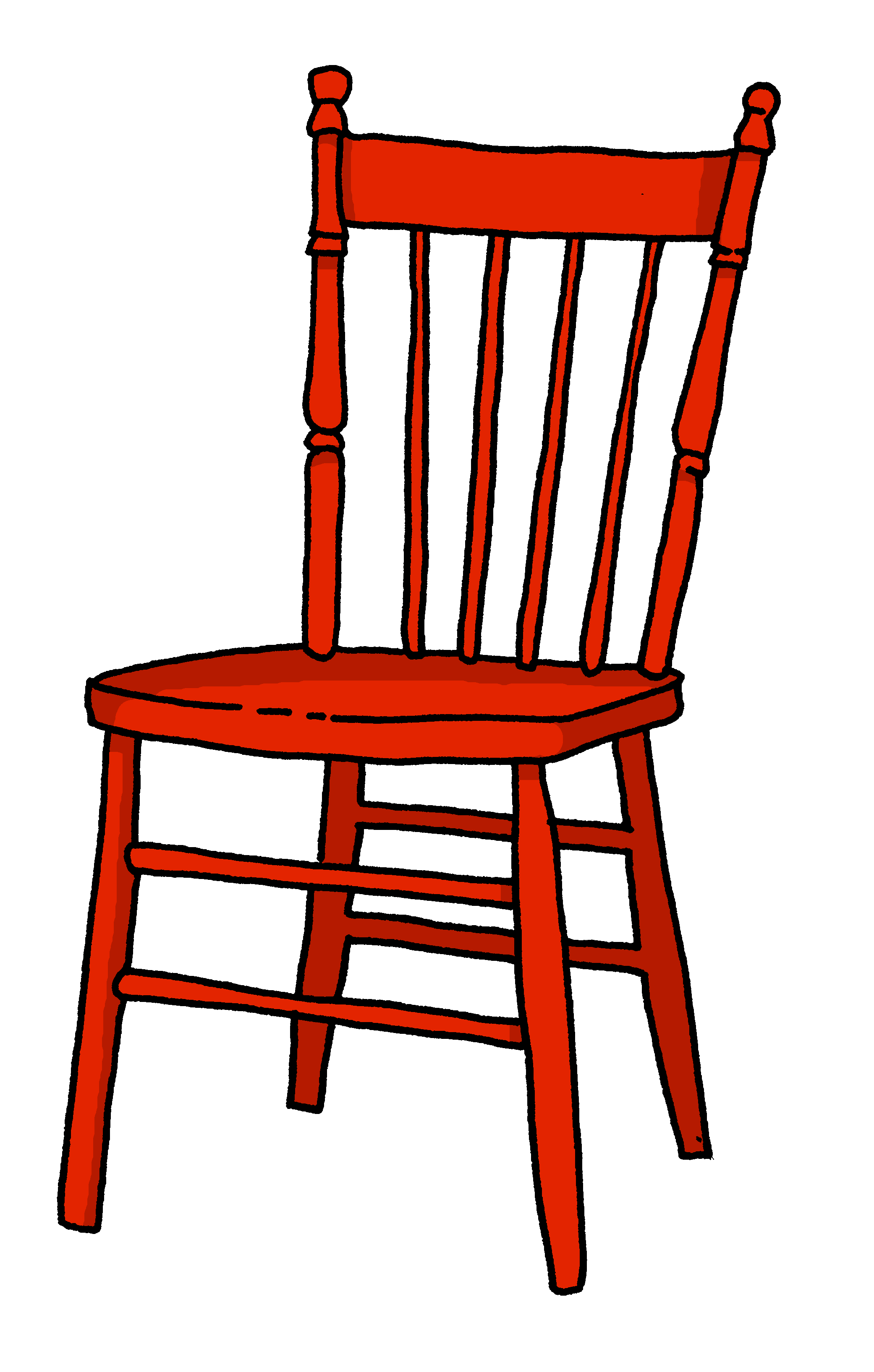 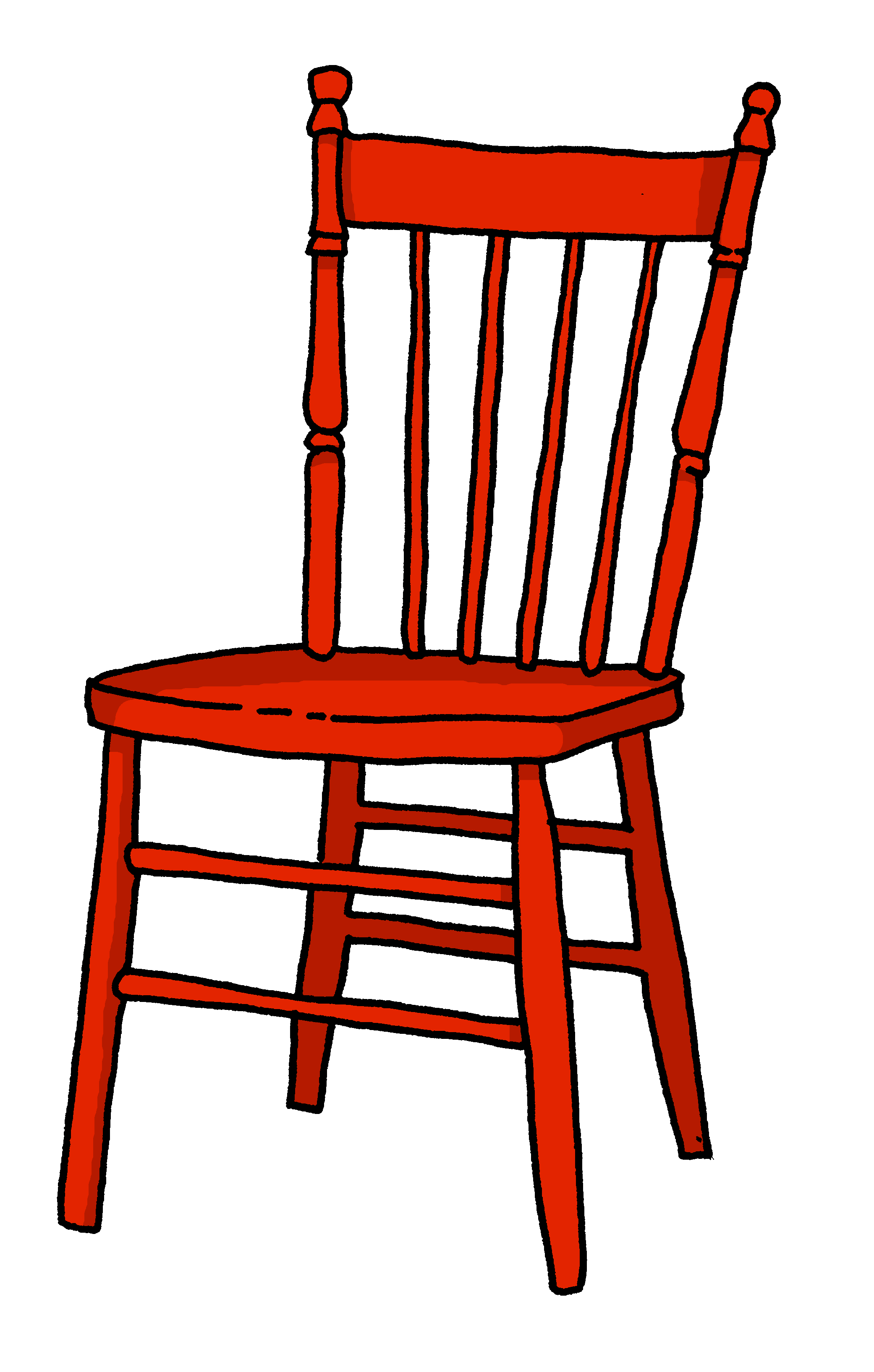 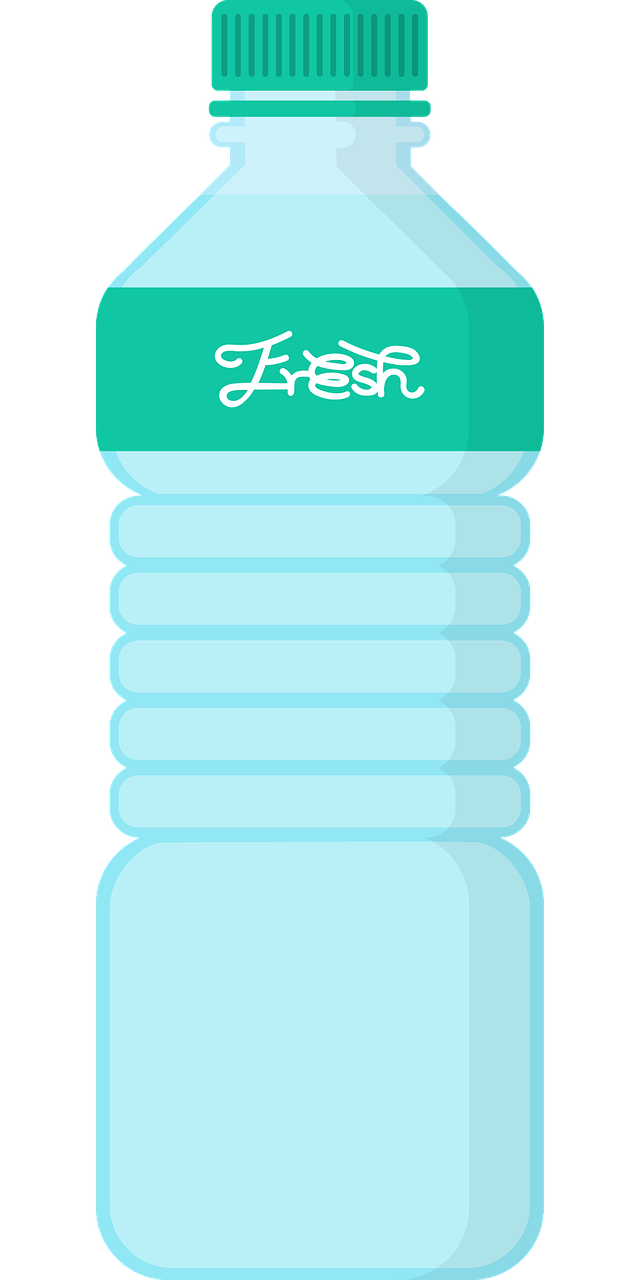 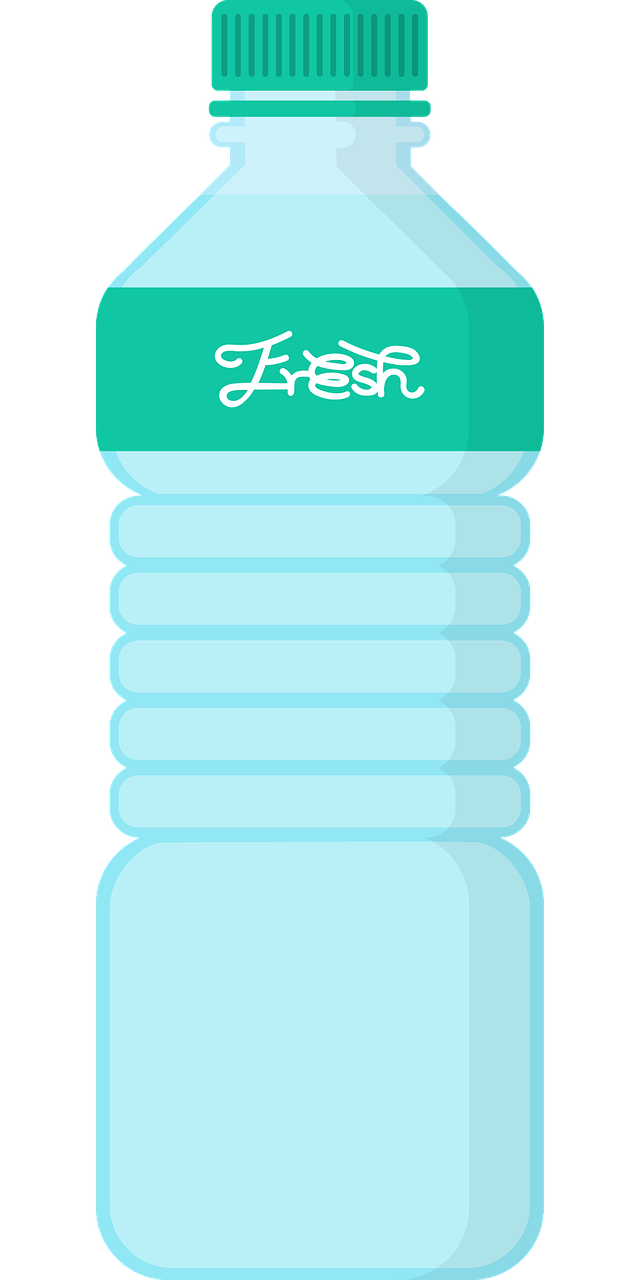 Elles sont sur la chaise.
(They are on the chair.)
[Speaker Notes: [6/6]

Transcript:
Elles sont sur la chaise.]
Eugénie décrit sa classe.
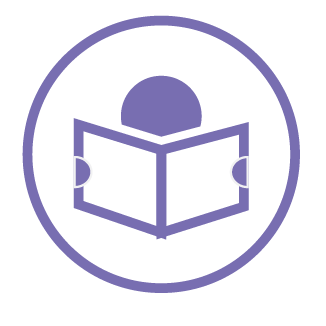 Lis les phrases. C’est quel mot ?
Choisis le mot correspondant, de 1 à 6.
lire
Exemple :
Il y a trois murs | tables.  Ils sont bleus.
Il y a deux ordinateurs | chaises. Ils sont modernes.
1
Il y a deux sacs| règles. Elles sont utiles.
2
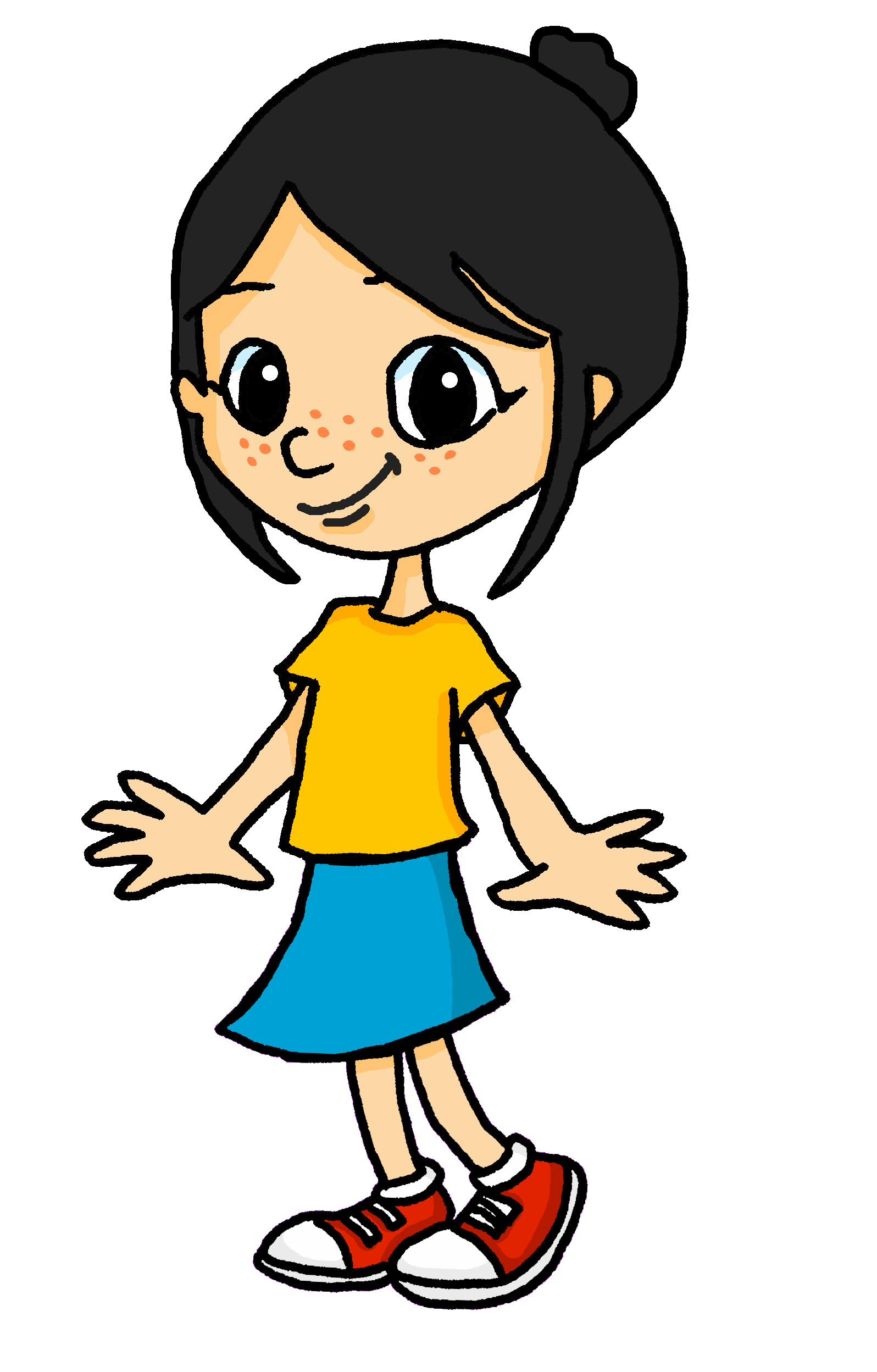 3
Il y a quatre livres| affiches. Ils sont intéressants.
Il y a trois crayons | bouteilles. Ils sont sur le bureau.
4
5
Il y a trois fleurs | sacs. Elles sont jolies.
6
Il y a deux sacs | gommes. Elles sont sur les tables.
[Speaker Notes: Timing: 5 minutes
Aim: to practise written recognition of 3rd person plural subject pronouns and their connection to masculine and feminine plural nouns.
Procedure:
Read the title and instructions and ensure the task scenario is understood.
Complete the example with the class.
Pupils write the correct noun for items 1-6.
Click to reveal answers and elicit English meanings of the phrases.

Note: The activity on the next slide focuses on understanding sentence meanings.]
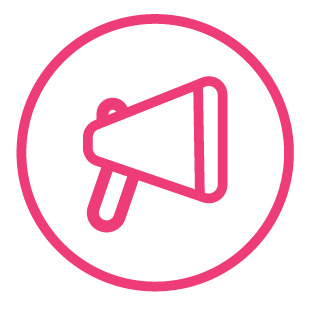 Écoute et répète.
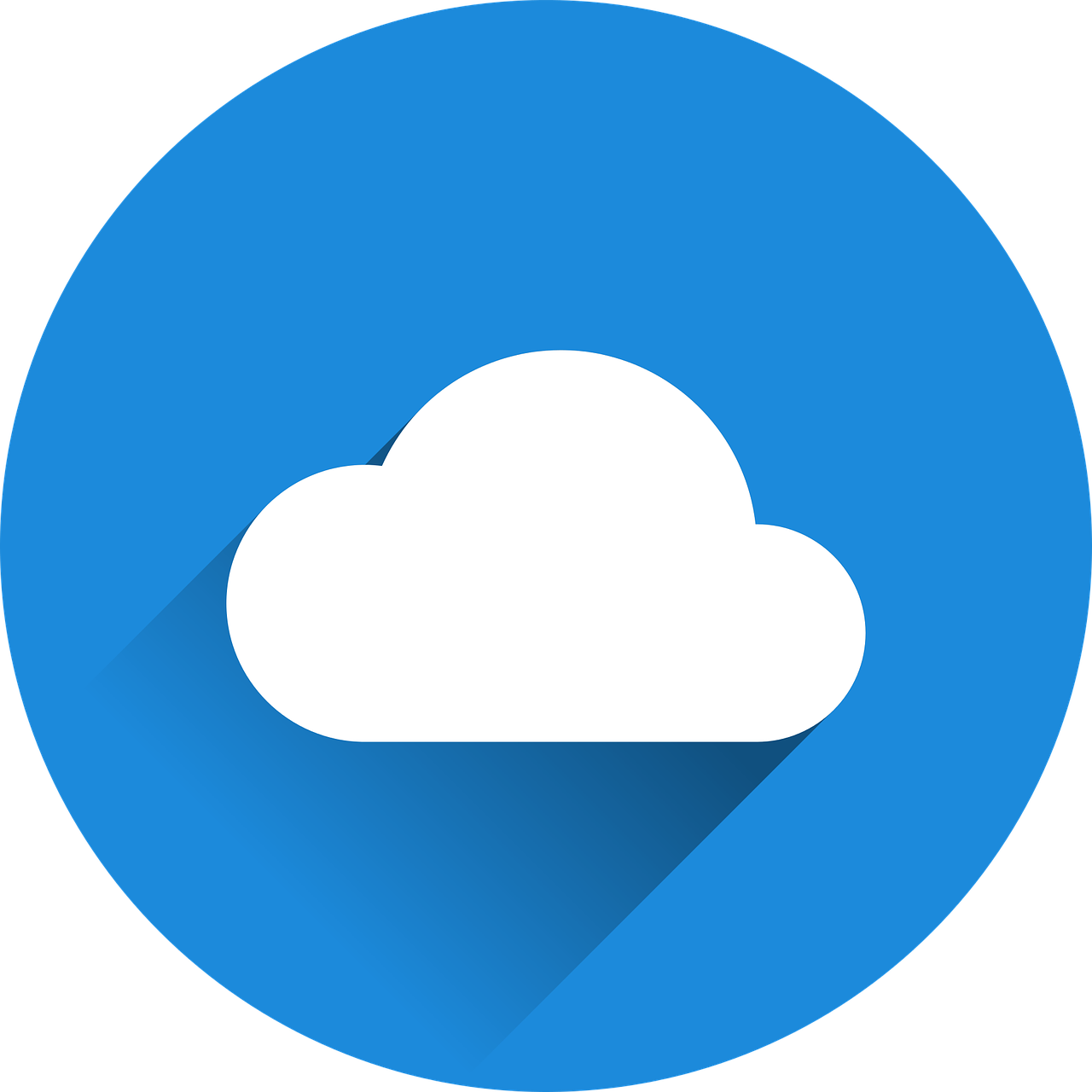 mots
vocabulaire
vrai
faux
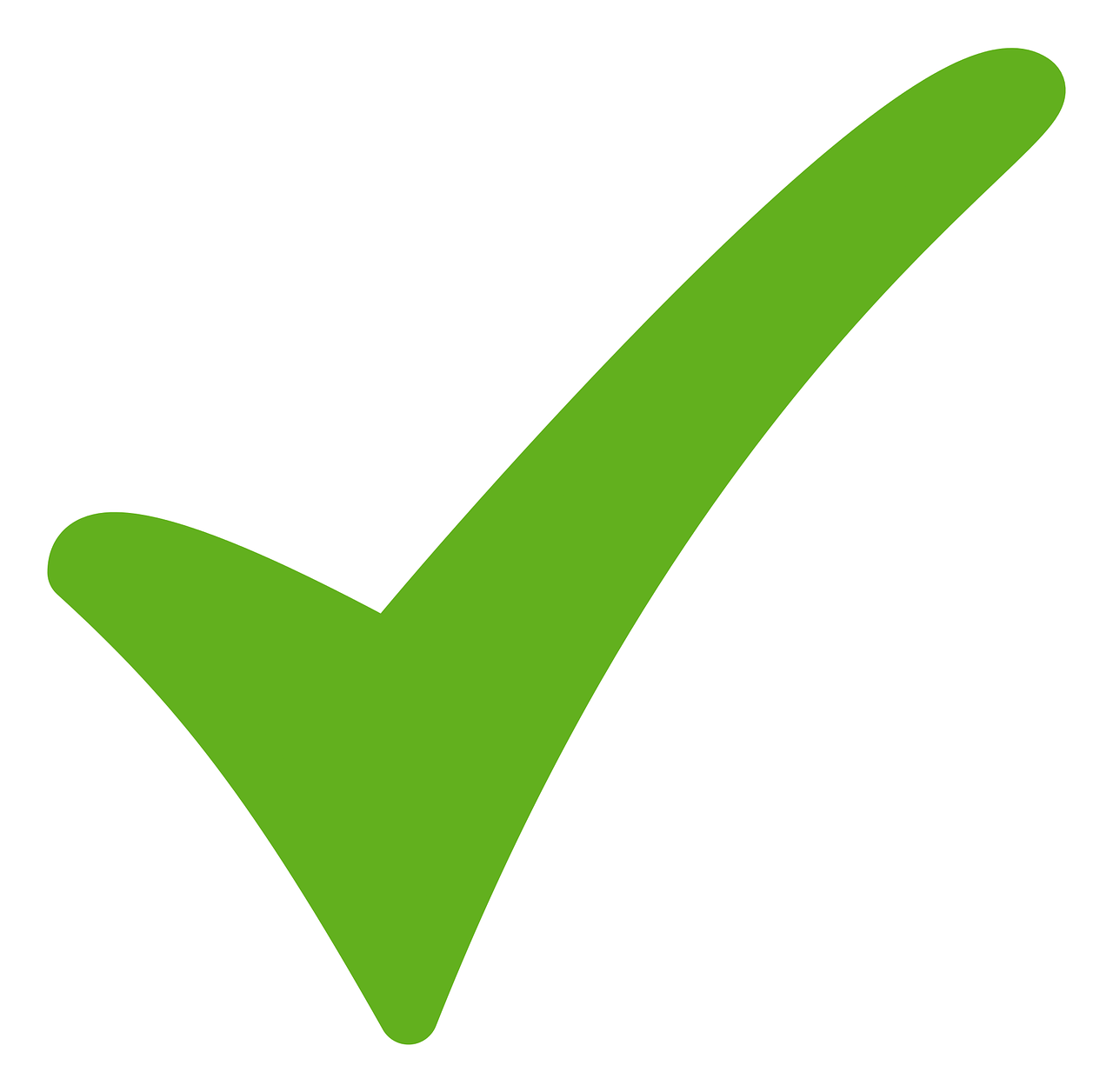 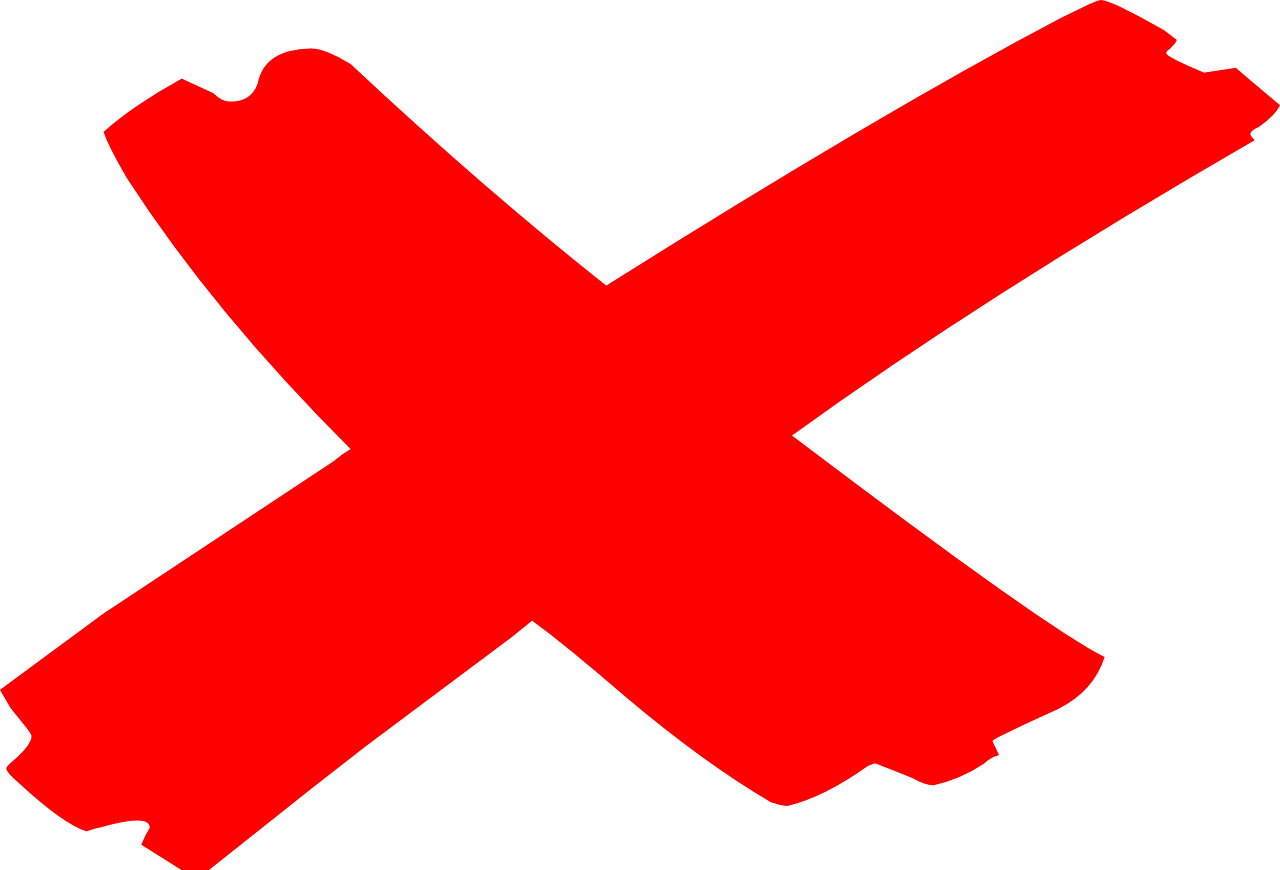 [false]
[true]
[Speaker Notes: Timing: 1 minute

Aim: to introduce or revisit the words vrai and faux.

Procedure:1. Click to reveal the French word vrai.  Repeat the word.2. Click to bring up the image and the English meaning. Say the French word again.3. Repeat steps 1 and 2 with the word faux.]
La salle de classe d’Eugénie ! C’est vrai ou faux ?
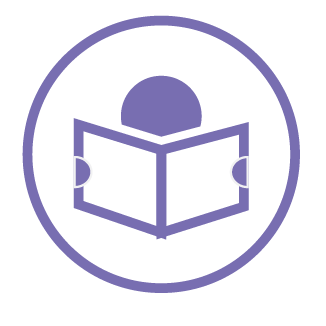 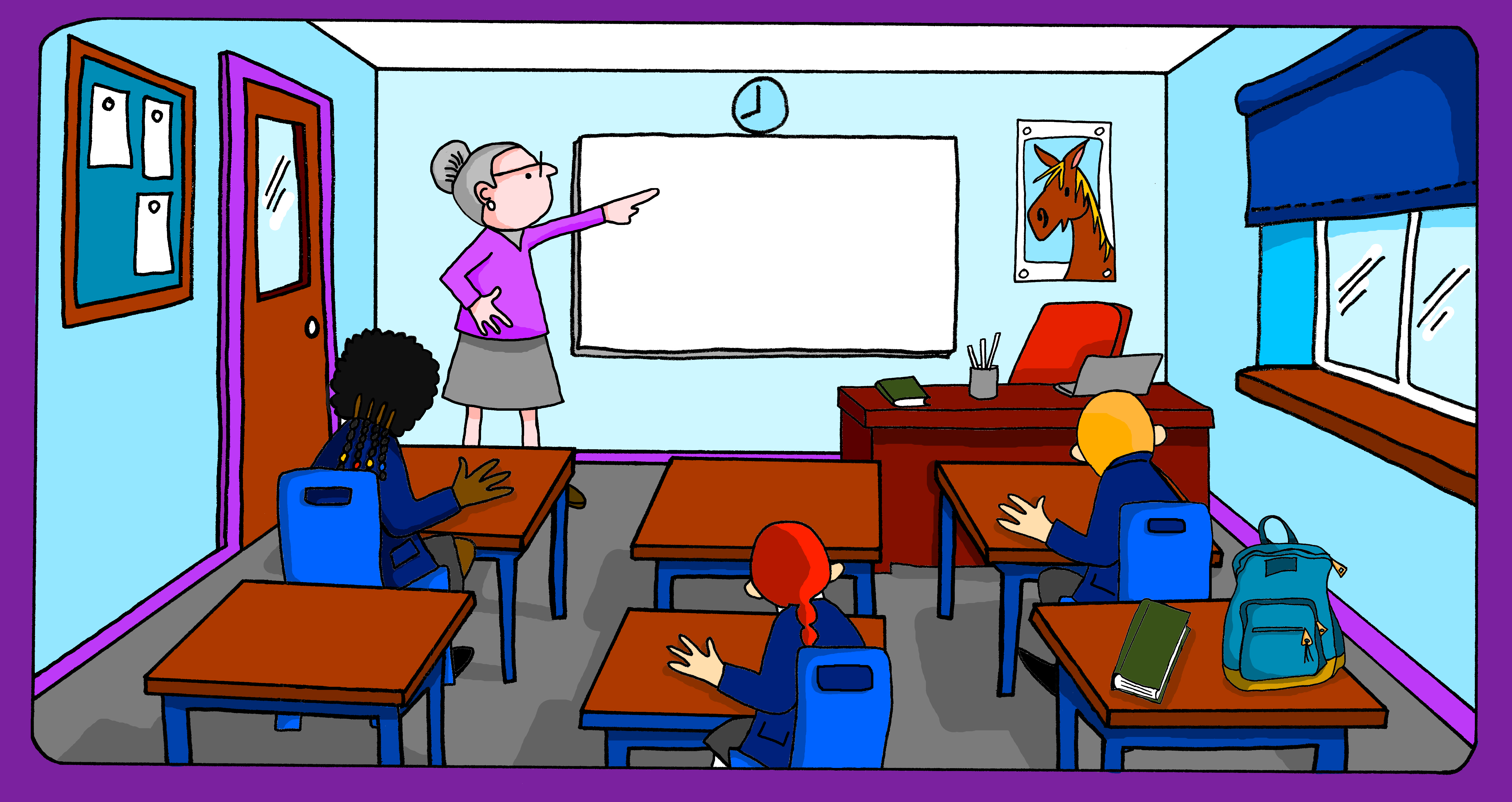 lire
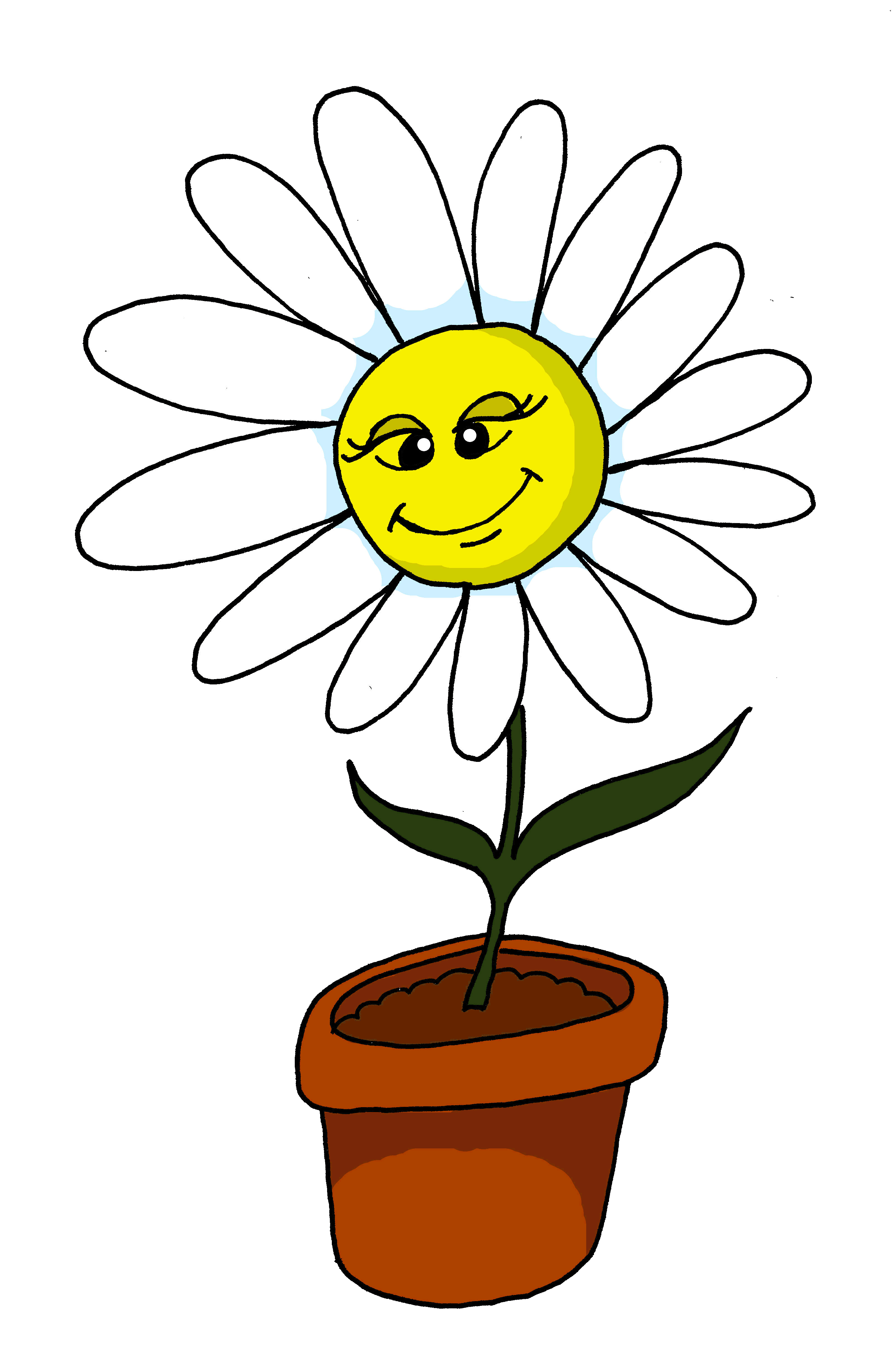 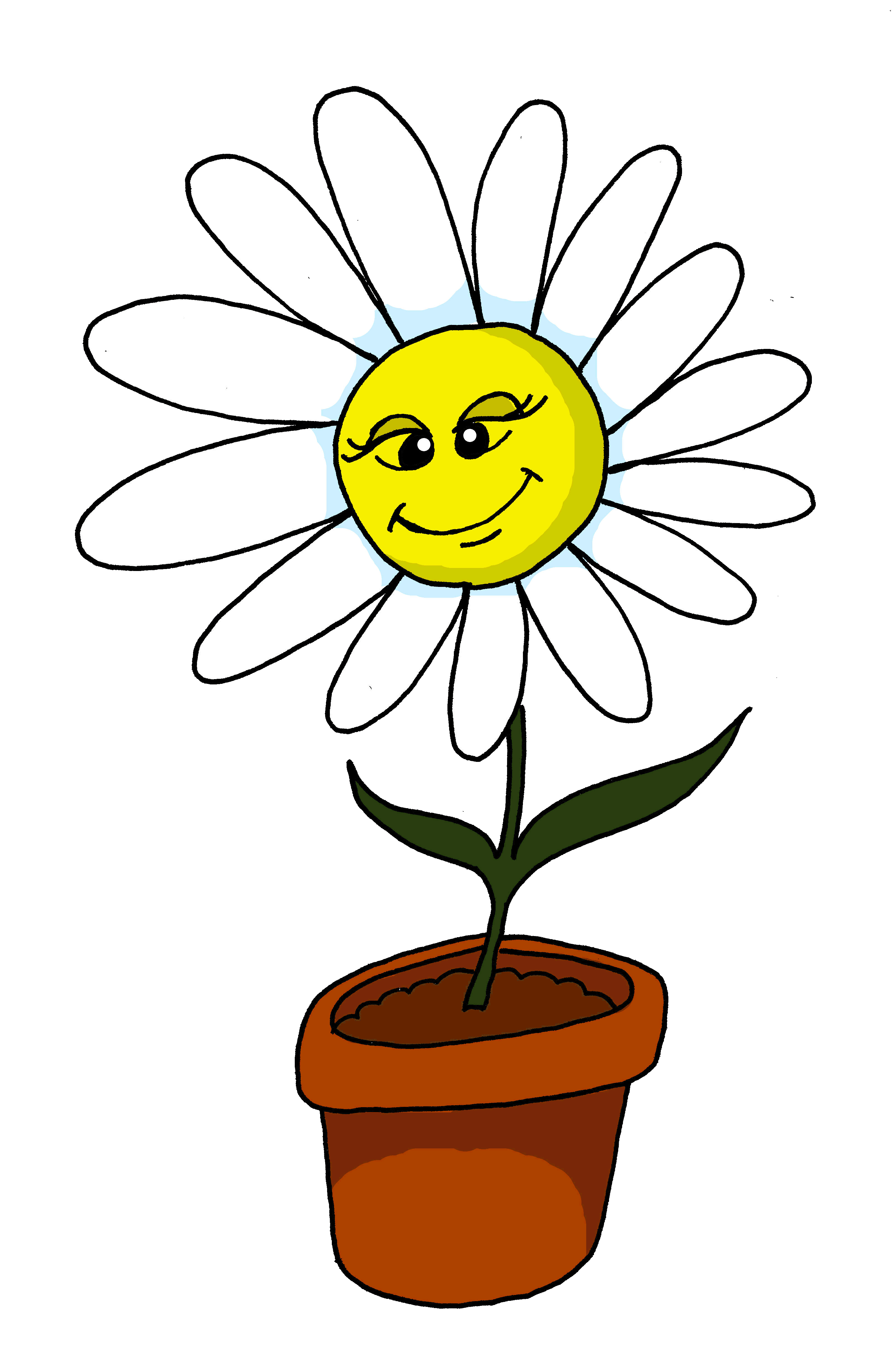 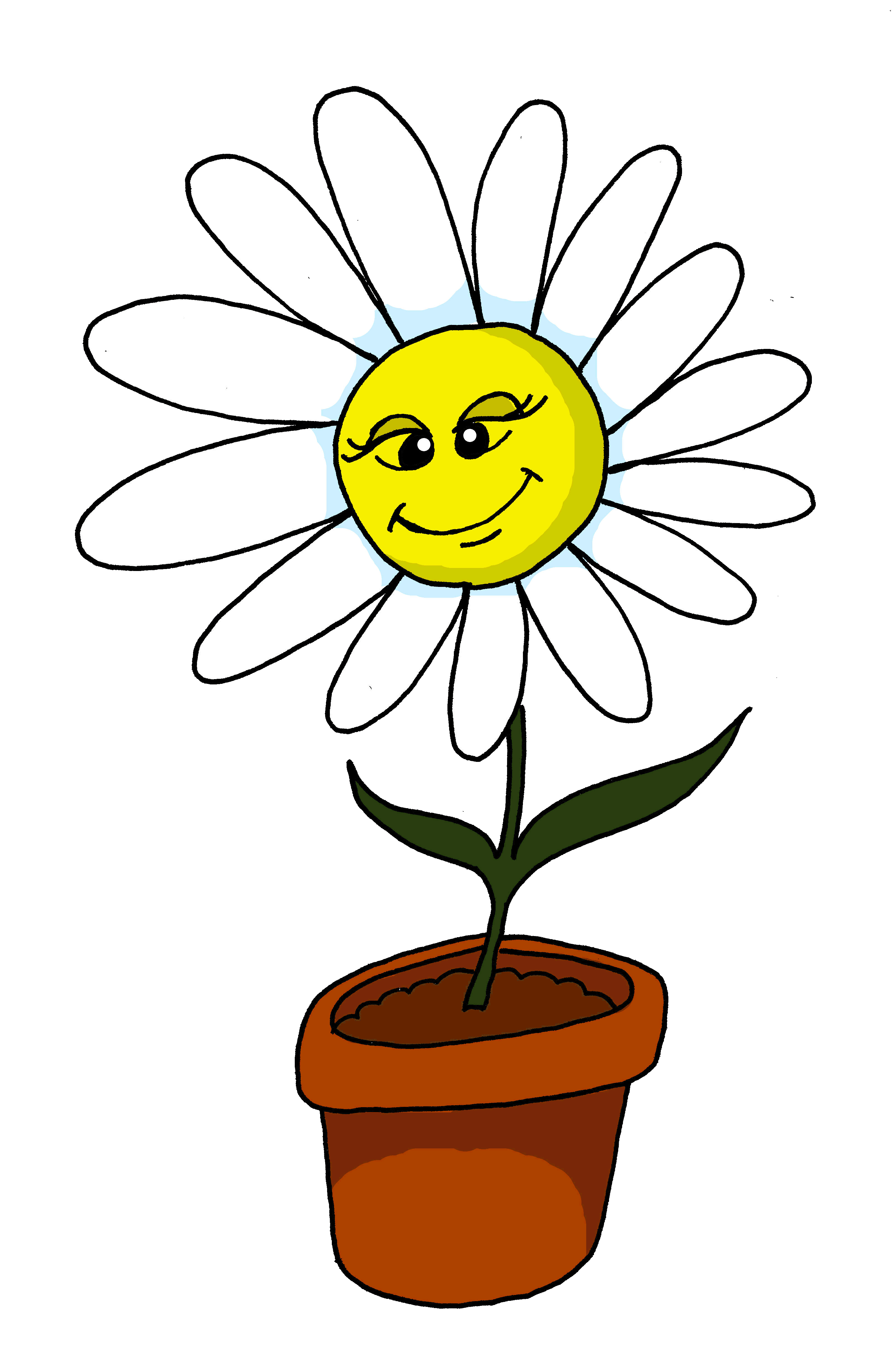 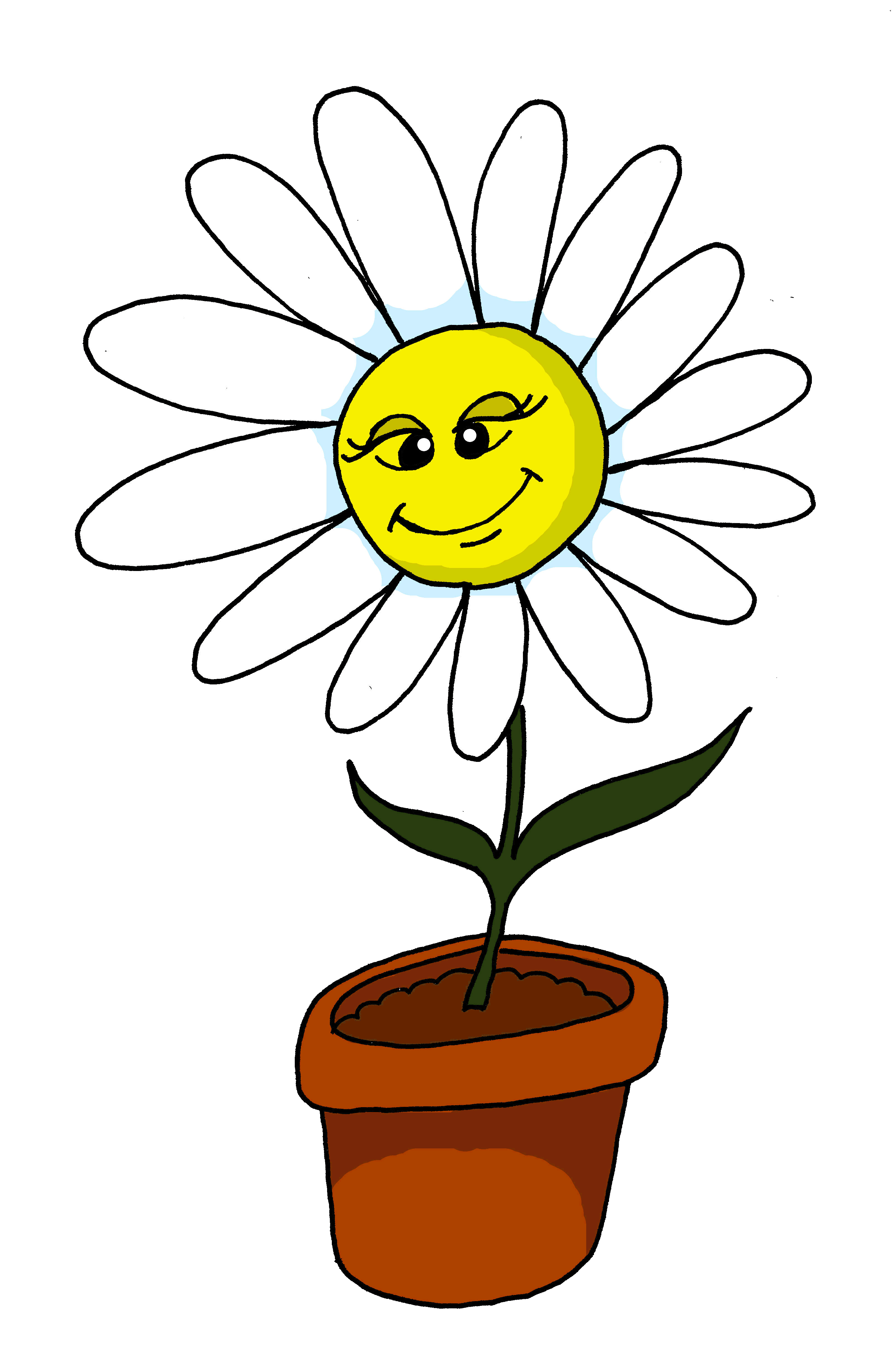 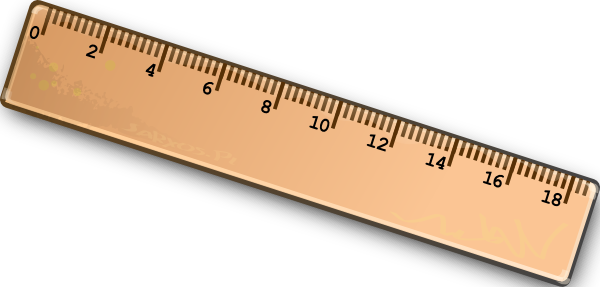 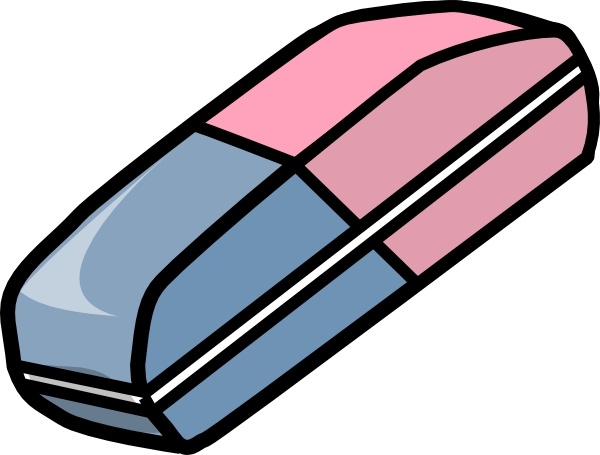 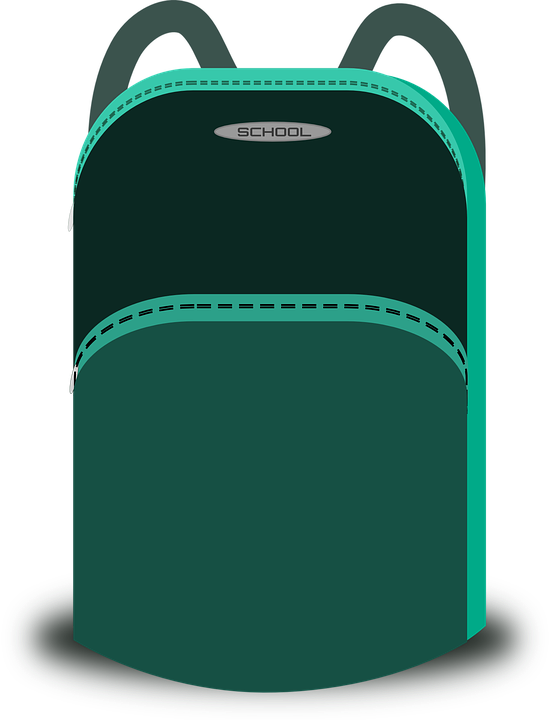 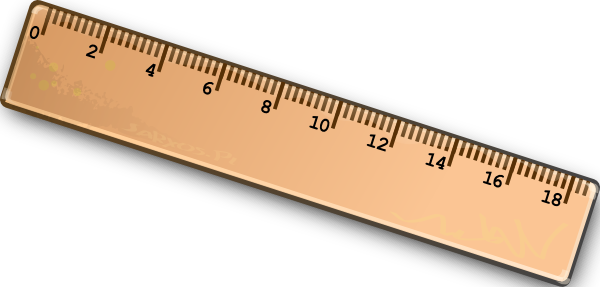 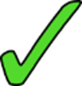 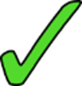 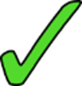 Il y a deux règles. Elles sont utiles.
Il y a quatre livres. Ils sont intéressants.
Il y a trois crayons. Ils sont sur le bureau.
Il y a trois fleurs. Elles sont jolies.
Il y a deux gommes. Elles sont sur les tables.
Il y a deux ordinateurs.  Ils sont modernes.
Il y a trois murs.  Ils sont bleus.
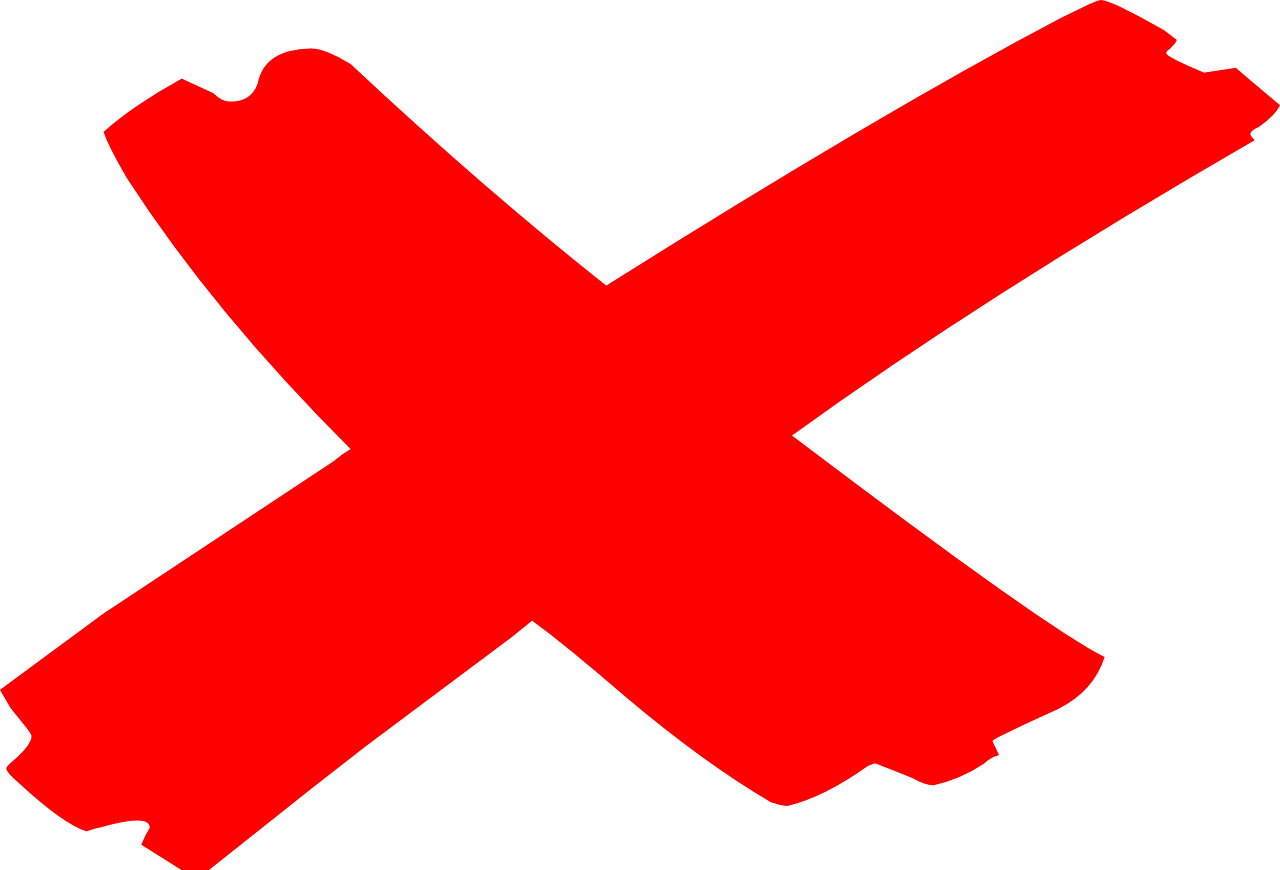 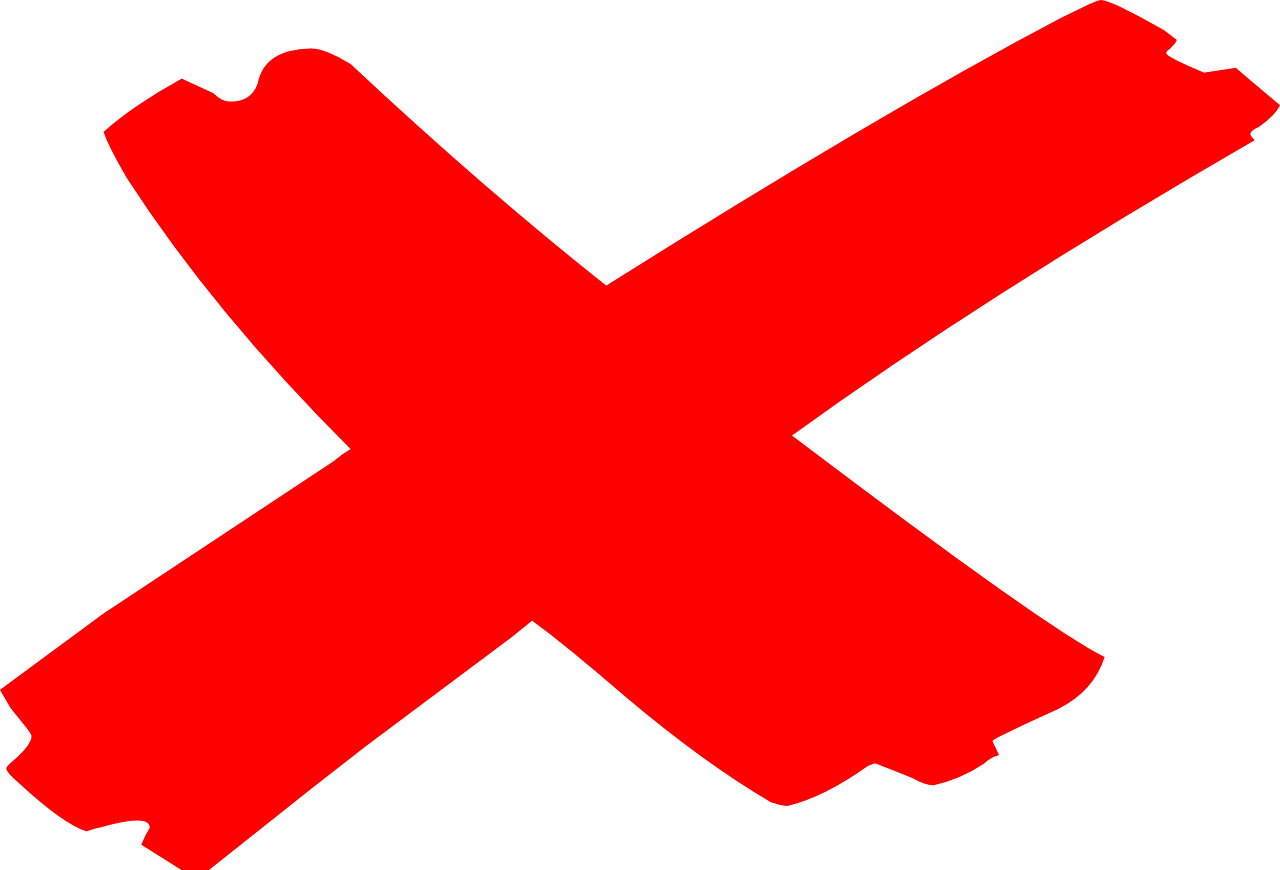 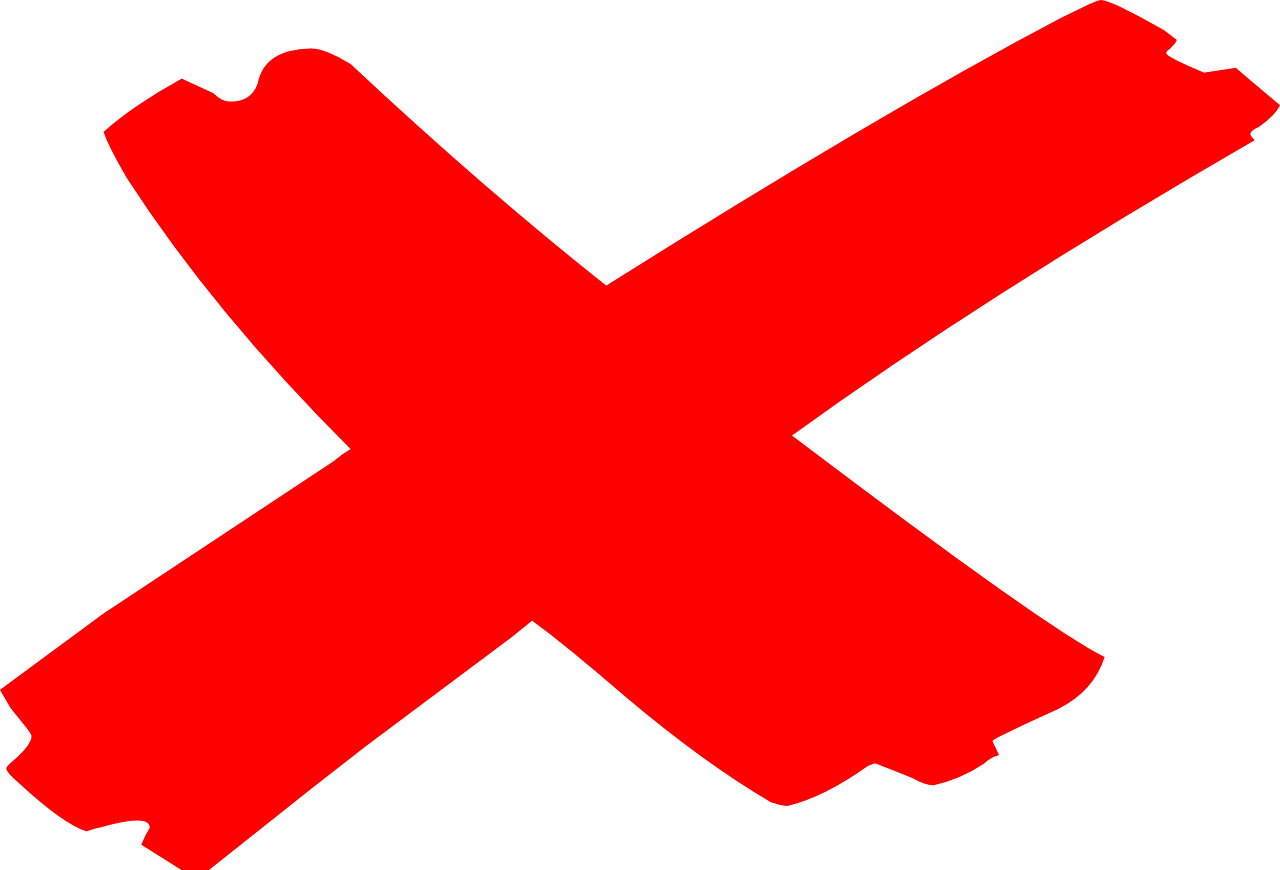 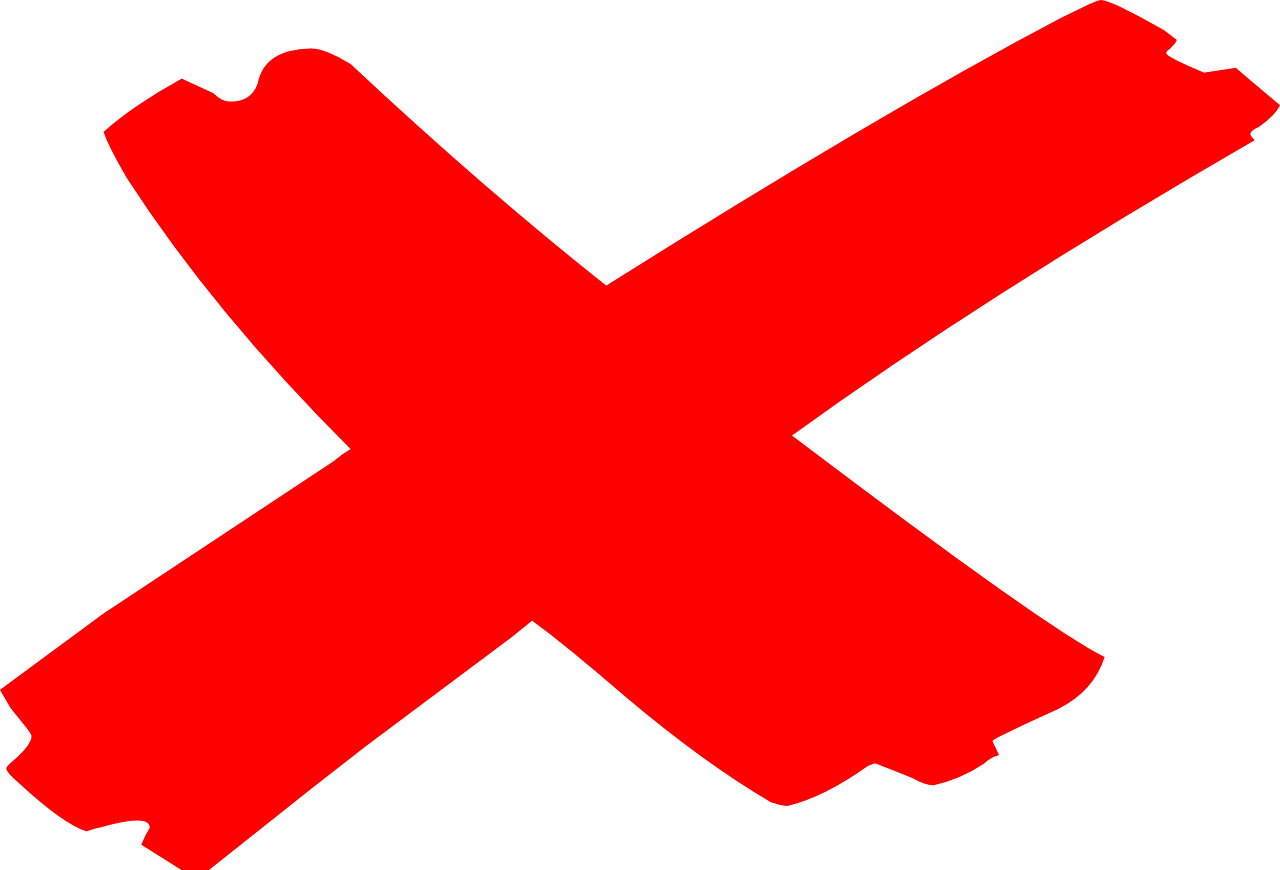 [Speaker Notes: Timing: 5 minutes
Aim: to practise written comprehension of vocabulary and structures for this week.

Procedure:
Click to bring up the first example sentence in French.
Pupils write (or say) ‘vrai’ ou ‘faux’ from pupils.
Click to reveal the answer.
Continue with items 1-6.]
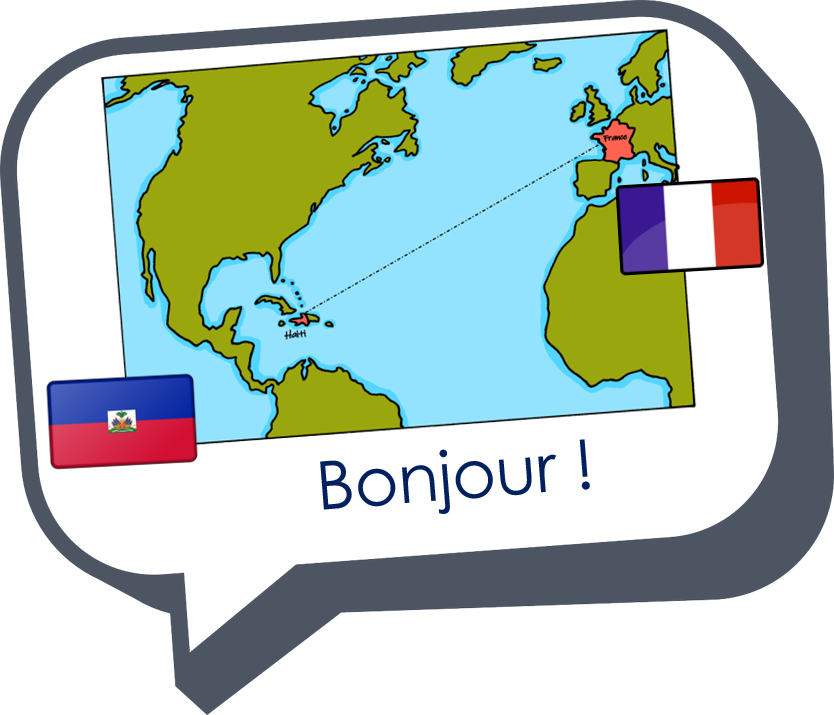 Au revoir !
bleu